Workshop Expinit
Zkušenosti z online výuky
Snímek 1
Workshop 5Zkušenosti z online výuky v Microsoft Teams
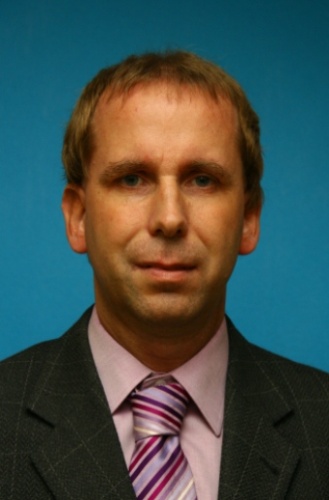 doc. Ing. Tomáš Kubálek, CSc.
tomas.kubalek@expinit.com
Workshop Expinit
Zkušenosti z online výuky
Snímek 2
O firmě Expinit
profesionální poradenství se zázemím specializovaných odborníků
privátní cloud
konzultace
vzdělávání
Office 365
e-mail: info@expinit.com
web: https://www.expinit.com/
Facebook: https://www.facebook.com/expinit/
Workshop Expinit
Zkušenosti z online výuky
Snímek 3
Osnova
1 Vzdálená výuka
2 Microsoft Stream – administrativa záznamů schůzky
3 InSIS a Teams
4 Příspěvky v kanálu
5 Microsoft Whiteboard
6 Diskuse ke studentským pracím formou příspěvků k jednotlivým souborům
7 Microsoft Forms – rychlé hlasování, vzájemné anonymní hodnocení
8 Zadání (sběr souborů, kvízy)
9 Distribuce individuálních zadání studentům
10 Funkce Excelu pro změnu řazení studentů
11 Import výsledků kvízů do Průběžného hodnocení v InSIS
12 Hromadný test
13 Teams pro administrativu katedry, fakulty
14 Hovory
15 OneNote – poznámkové bloky osobní i týmové
16 Další využití Teams
17 Microsoft Bookings
18 Živé schůzky – pro více než 250 uživatelů
19 Mediasite – alternativa vzdálené výuky
20 Odkazy
Workshop Expinit
Zkušenosti z online výuky
Snímek 4
1 Vzdálená výuka
1.1 Nastavení online schůzky
1.2 Účast hostů na online výuce
1.3 Tlumení hlasu uživatelů schůzky
1.4 Srovnání verzí Teams
1.5 Sdílený obsah
1.6 Role
1.7 Chat na schůzce
1.8 Souběžné schůzky (přidržení)
1.9 Prezenční listina schůzky
1.10 Online výuka jazyků
1.11 FAQ
1.12 Pozvánky
Workshop Expinit
Zkušenosti z online výuky
Snímek 5
1.1 Nastavení online schůzky
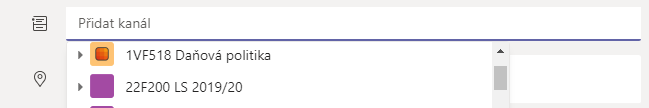 založení schůzky
v kalendáři
schůzku lze přiřadit kanálu
v kanálu (anonymní účastníci nemají dostupný chat)
kde
v kanálu Obecné
v jiném kanálu
jak 
Sejít se hned
Naplánovat schůzku
je již připraven kanál
zavřít okno Sejít se hned
periodicita
v případě záznamů výuky raději nikoliv
je nutné později upravit v Microsoft Teams název nahrávky, aby všechny nebyly typu Schůzka v kanálu „General“ / Meeting in „General“
doporučená maximální délka nahrávky 2 hodiny, potom dělit na jednotlivé části
minimalizace rizika neuložení
raději z kalendáře 
vyhrazení kapacit v cloudu
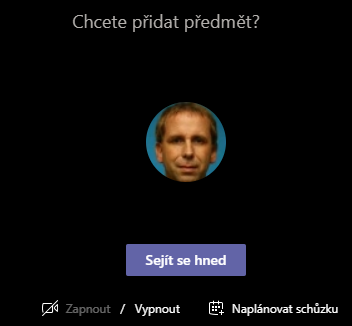 Workshop Expinit
Zkušenosti z online výuky
Snímek 6
Restrikce přístupu studentů
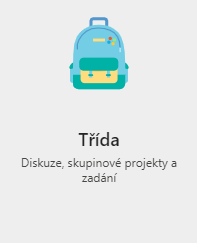 tvorba týmů
tvorba týmů typu Třída
na schůzce
záznam
převzetí kontroly nad prezentací
sdílení obsahu
ztlumení zvuku
jak nezveřejnit sdílenou prezentace PowerPointu (kap. 1.5)
Příspěvky
moderování kanálu vlastníky a moderátory (kap. 4)
Soubory
Výukové materiály (kap. 10.3)
oprávnění v SharePointu (kap. 10.3)
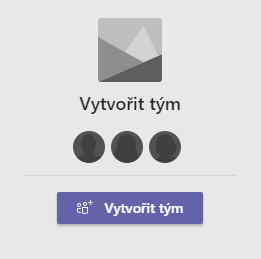 Workshop Expinit
Zkušenosti z online výuky
Snímek 7
1.2 Účast hostů na online výuce
způsoby připojení do schůzky
z kanálu
z kalendáře
z pozvánky (jediná možná pro anonymní uživatele)
ze schůzky pozváním nebo zkopírováním odkazu 
anonymní uživatel (host)
nemá ve schůzce v kanálu chat
nemůže posílat soubory (ani v chatu)
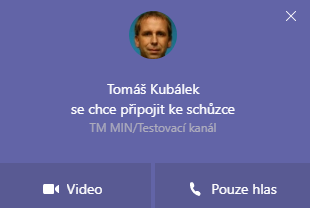 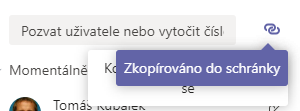 Workshop Expinit
Zkušenosti z online výuky
Snímek 8
Host v jiném tenantu Office 365
plocha, prezentace, WB
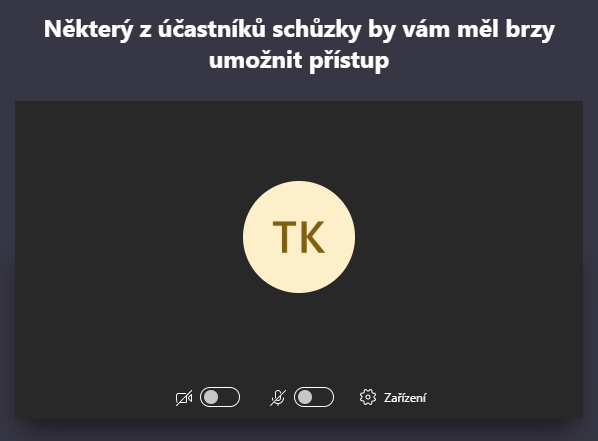 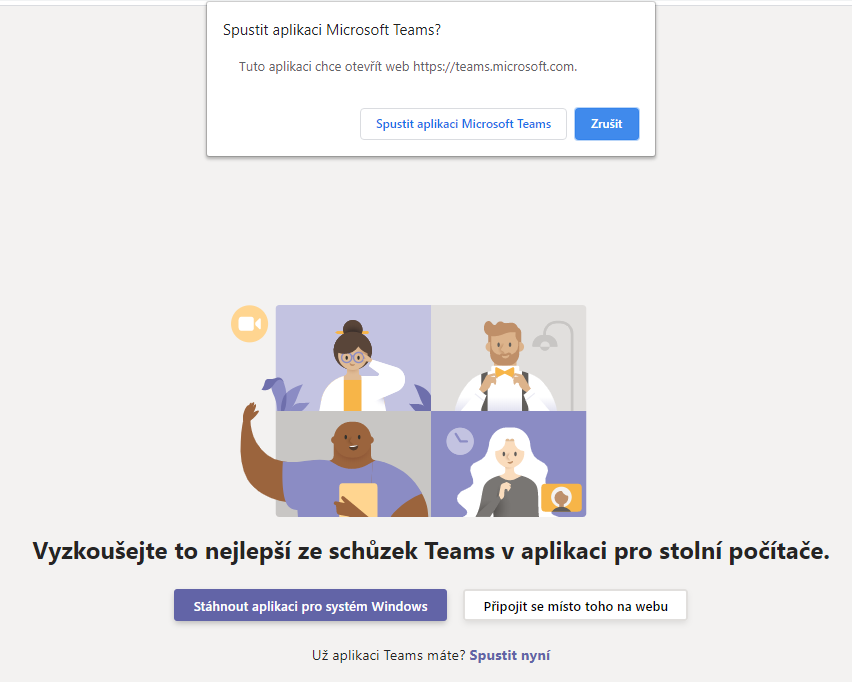 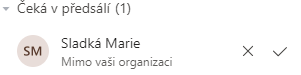 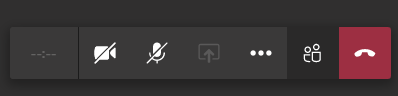 Workshop Expinit
Zkušenosti z online výuky
Snímek 9
Host nepřihlášený do Office 365
plocha
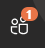 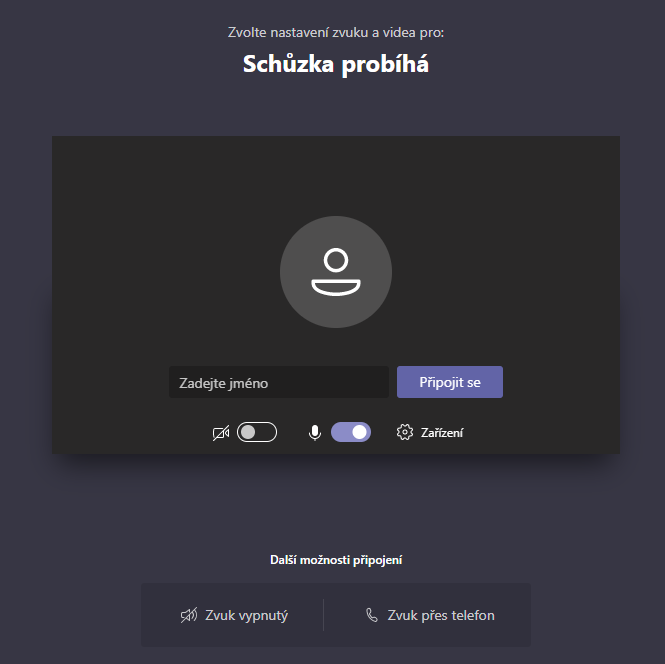 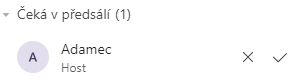 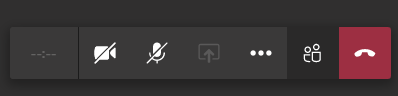 Workshop Expinit
Zkušenosti z online výuky
Snímek 10
Rekapitulace
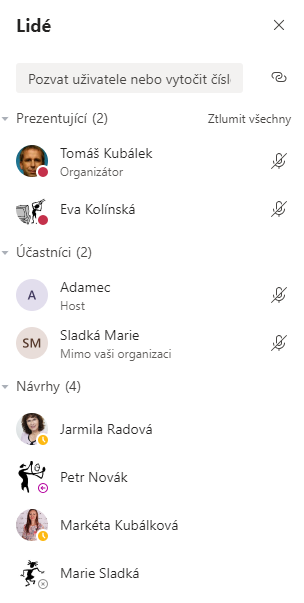 postavení ve schůzce
organizátor
nelze odebrat roli
nelze ztlumit
prezentující
může převzít kontrolu prezentace
může sdílet obsah
může zaznamenávat
může ztlumit účastníky (nikoliv organizátora)
jednotlivé či všechny
může měnit role (nikoliv organizátora)
může odebrat uživatele ze schůzky
účastník
dle přihlášení
V organizaci
Mimo vaši organizaci
Host
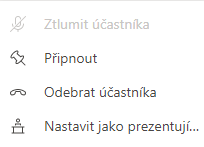 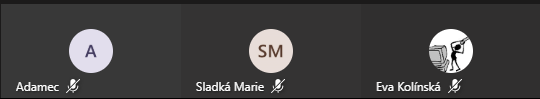 Workshop Expinit
Zkušenosti z online výuky
Snímek 11
1.3 Tlumení hlasu uživatelů schůzky
1. – 5. uživatel nemá ztlumený mikrofon
6. a další uživatel má ztlumený mikrofon
prezentující může
ztlumit jednotlivého uživatele
Ztlumit všechny
nemůže zrušit ztlumení uživatelů
zrušit ztlumení musí provést každý účastník sám
Workshop Expinit
Zkušenosti z online výuky
Snímek 12
1.4 Srovnání verzí Teams
desktopová
výhody
rozostření pozadí schůzky
přenos systémové zvuku při sdílení obrazovky
webové stránky v aplikační kartě
webová
vhodné prohlížeče
Google Chrome
Microsoft Edge
někdy odolnější vůči ztrátám funkci při přežení
např. chat
v různých instancích prohlížeče lze používat Teams různých tenantů či uživatelů
mobilní
Workshop Expinit
Zkušenosti z online výuky
Snímek 13
1.5 Sdílený obsah
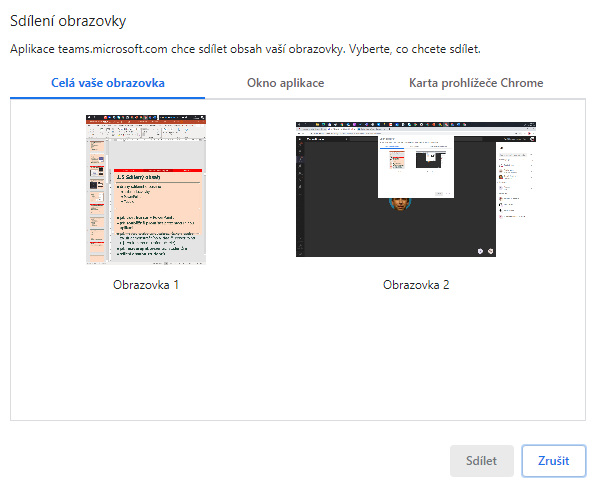 druhy sdíleného obsahu
sdílení obrazovky
webová verze
celá obrazovka
okno aplikace
karta prohlížeče
desktopová verze
plocha
okno
PowerPoint
Tabule
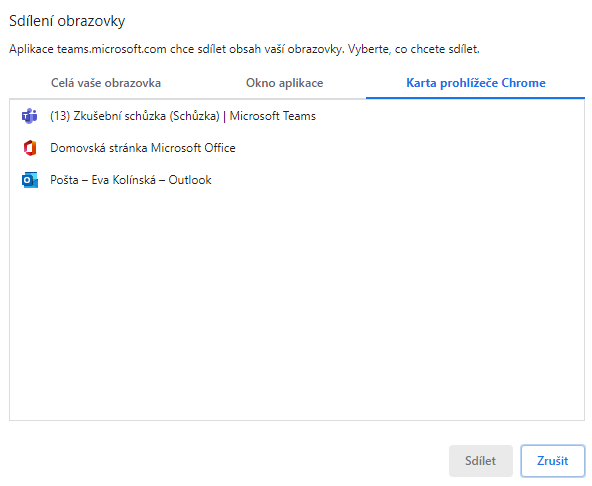 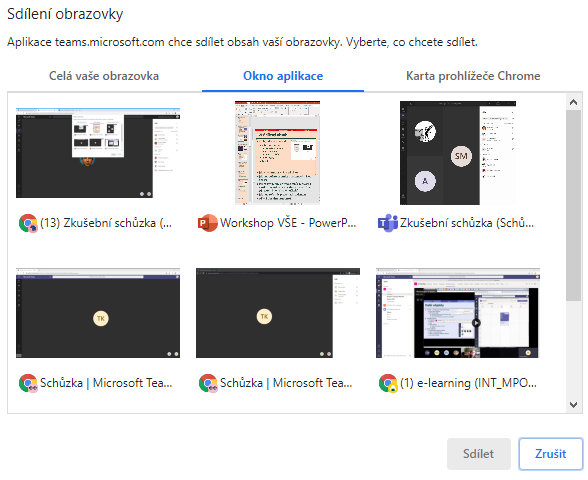 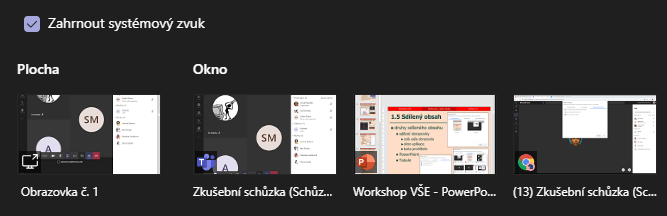 Workshop Expinit
Zkušenosti z online výuky
Snímek 14
PowerPoint
zdroj
dříve použité prezentace
Procházet
Procházet týmy a kanály
OneDrive
bez kopie prezentace do karty Soubory
Nahrát z počítače
kopie prezentace do karty Soubory(do SharePointu)
studenti si mohou/nemohou prohlížet i jiné snímky (žluté orámování)a vracet se k prezentujícímu
nelze kreslit do prezentace
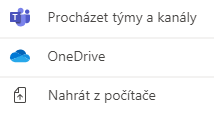 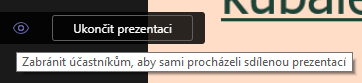 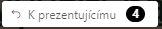 Workshop Expinit
Zkušenosti z online výuky
Snímek 15
Odpovědi na otázky
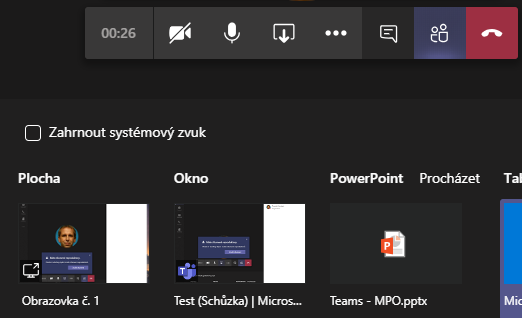 sdílení obrazovky
jak vidět kurzor v PowerPointu
jak souběžně promítat prezentaci i jinou aplikaci
Zahrnout systémový zvuk v desktopové prezentaci
jak nastavit, aby uživatelé schůzky slyšeli i zvuk demonstračního videa či PowerPointu (tj. zvuk mimo mikrofon učitele)
jak nezveřejnit prezentaci studentům
prezentace z OneDrivu pro firmy
sdílení obrazovky
Workshop Expinit
Zkušenosti z online výuky
Snímek 16
Sdílení obsahu studentů
student musí mít roli prezentujícího
dvě situace 
Převzít kontrolu nad učitelovou prezentací
Sdílet svůj obsah
jiný prezentující (učitel) může zpět převzít kontrolu nebo sdílet svůj obsah
organizátorovi nelze odebrat roli, tj. vždy je prezentující
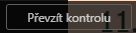 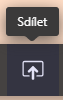 Workshop Expinit
Zkušenosti z online výuky
Snímek 17
1.6 Role
tým
vlastník (učitel)
může přidávat členy, členy povyšovat na vlastníky
může zakládat kanály
je vždy moderátorem kanálu
člen (student)
schůzka
organizátor
prezentující
účastník
Workshop Expinit
Zkušenosti z online výuky
Snímek 18
Oprávnění členů a hostů
člen
host


povolení zmínek


značky
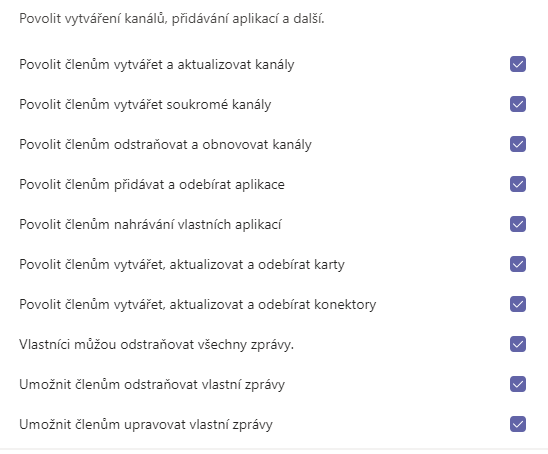 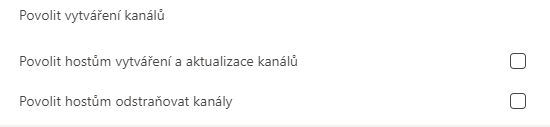 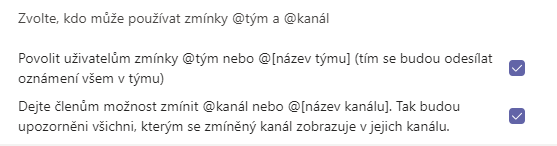 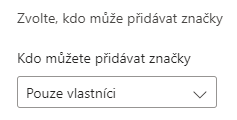 Workshop Expinit
Zkušenosti z online výuky
Snímek 19
Značky
nástroj na kolektivní zmínky části týmu
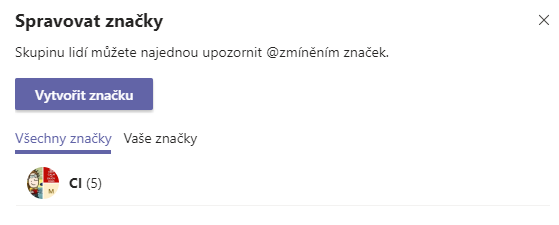 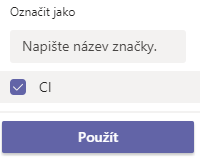 Workshop Expinit
Zkušenosti z online výuky
Snímek 20
Nastavení schůzky
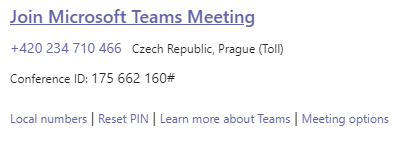 zobrazení schůzky z kalendáře nebo z kanálu
kdo může obejít předsálí
Everyone/Všichni
kdo je prezentující
Only me/Jenom já
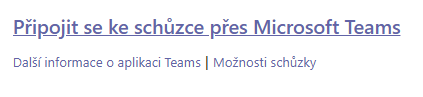 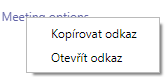 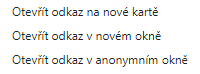 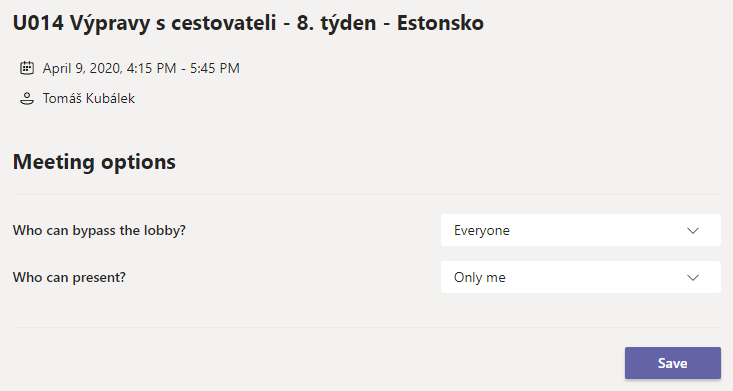 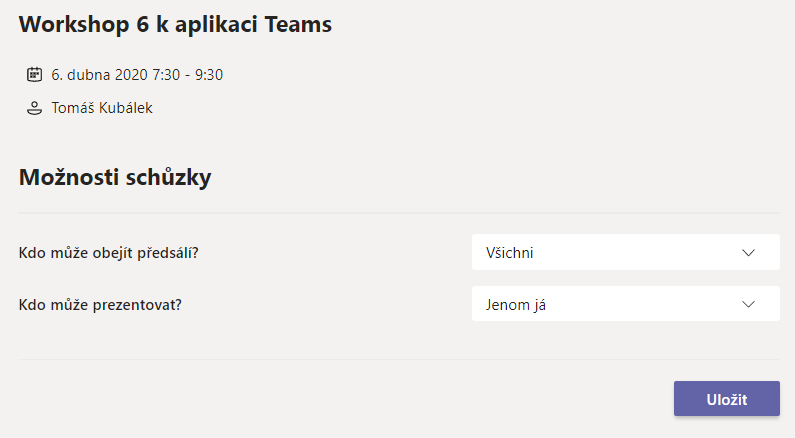 Workshop Expinit
Zkušenosti z online výuky
Snímek 21
1.7 Chat na schůzce
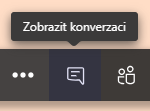 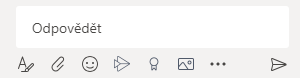 vkládá se do příspěvků kanálu
není dostupný pro externí účastníky schůzky
v jiném tenantu
hosté
je možné lajkovat
Slyším a vidím
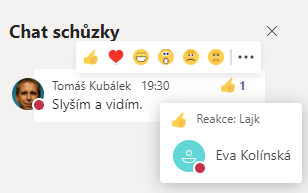 Workshop Expinit
Zkušenosti z online výuky
Snímek 22
1.8 Souběžné schůzky
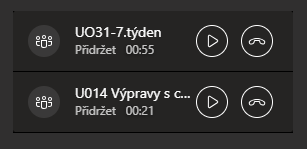 souběžné připojení
dva či více týmů nebo chatů
mezi schůzkami je možné přepínat se
mikrofon funkční jen v aktivní schůzce
ostatní hovory jsou přidrženy
přidržený hovor lze opustit
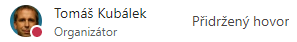 Workshop Expinit
Zkušenosti z online výuky
Snímek 23
1.9 Prezenční listina schůzky
schůzka
seznam pro menší týmy
využití Forms
záznam v Microsoft Stream
není možné prohlížet seznam diváků
jen počet sledování
Mediasite
kdo prohlížel
co prohlížel
jak prohlíželi diváci jednotlivé části
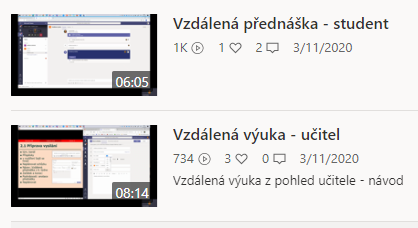 Workshop Expinit
Zkušenosti z online výuky
Snímek 24
Seznam u skončené schůzky
5 + 104 (z toho vypsaných 20 včetně učitele), tj. celkem 24 studentů







Microsoft: Report o docházce v rámci online schůzky je v plánu vývojového týmu Teams. Detaily zatím nejsou známé.
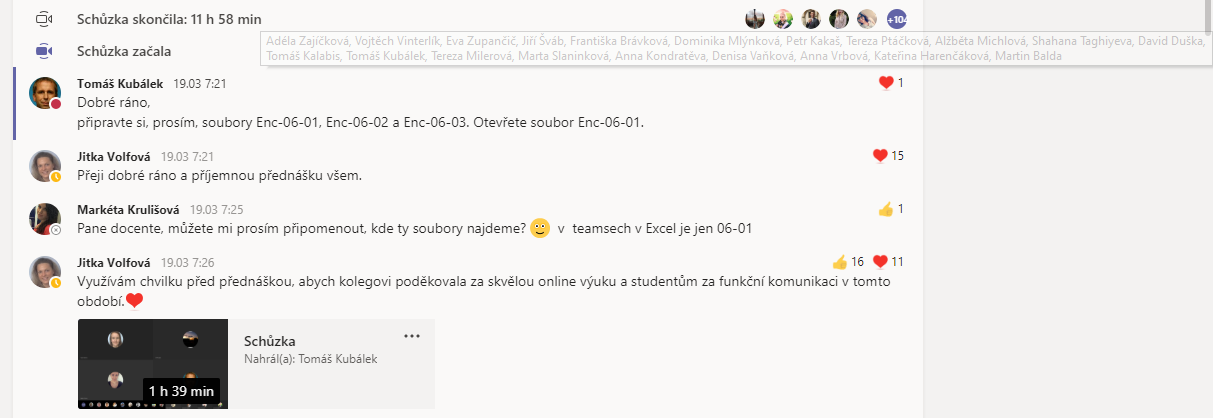 Workshop Expinit
Zkušenosti z online výuky
Snímek 25
Analýza Mediasite
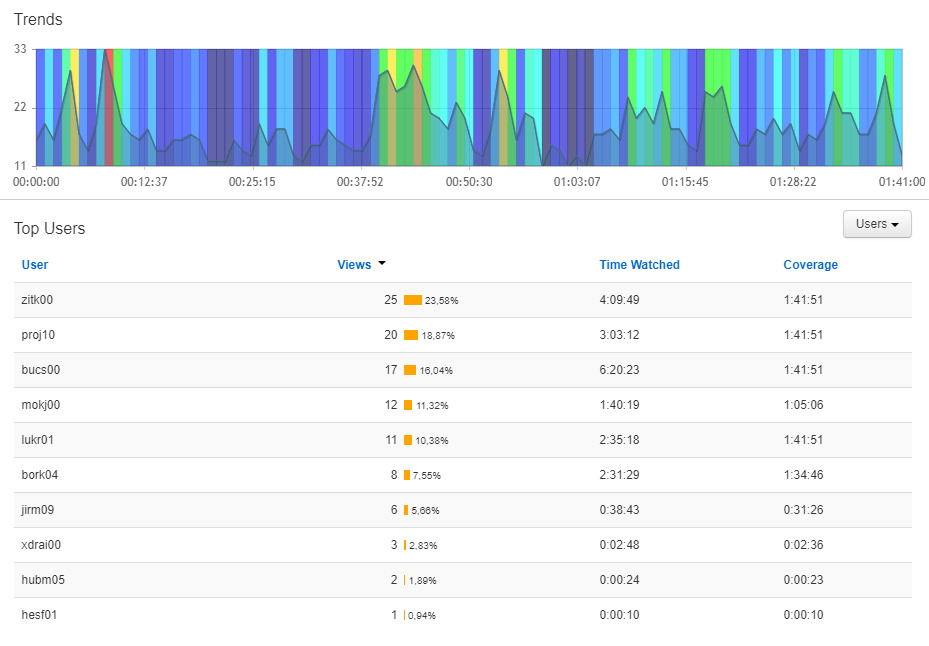 Workshop Expinit
Zkušenosti z online výuky
Snímek 26
1.10 Online výuka jazyků
kombinace týmové schůzky a skupinových chatů
např. 10 skupin po 2 studentech a učitel
učitel přepíná mezi přidrženými schůzkami
popř. souběžně více záložek prohlížeče
vypínání svého zvuku
vypínání zvuku záložky prohlížeče
Workshop Expinit
Zkušenosti z online výuky
Snímek 27
1.11 FAQ
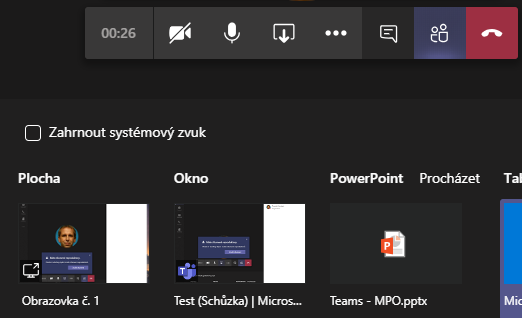 zvuk ve webovém rozhraní (Pavla Nováková)
není dostupný
jen v desktopové verzi
přidání kolegů (Jana Kouřilová)
Správa týmu, Přidat člena
odhlášení studenta (Ing. Džbánková)
Správa týmu, Členové a hosté
konverze soukromého kanálu na veřejný
není možné
souběh 2 týmů (Ing. Jarolímková)
přidržení hovoru, souběžné schůzky
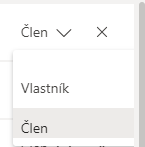 Workshop Expinit
Zkušenosti z online výuky
Snímek 28
Sdílení a uspořádání plochy
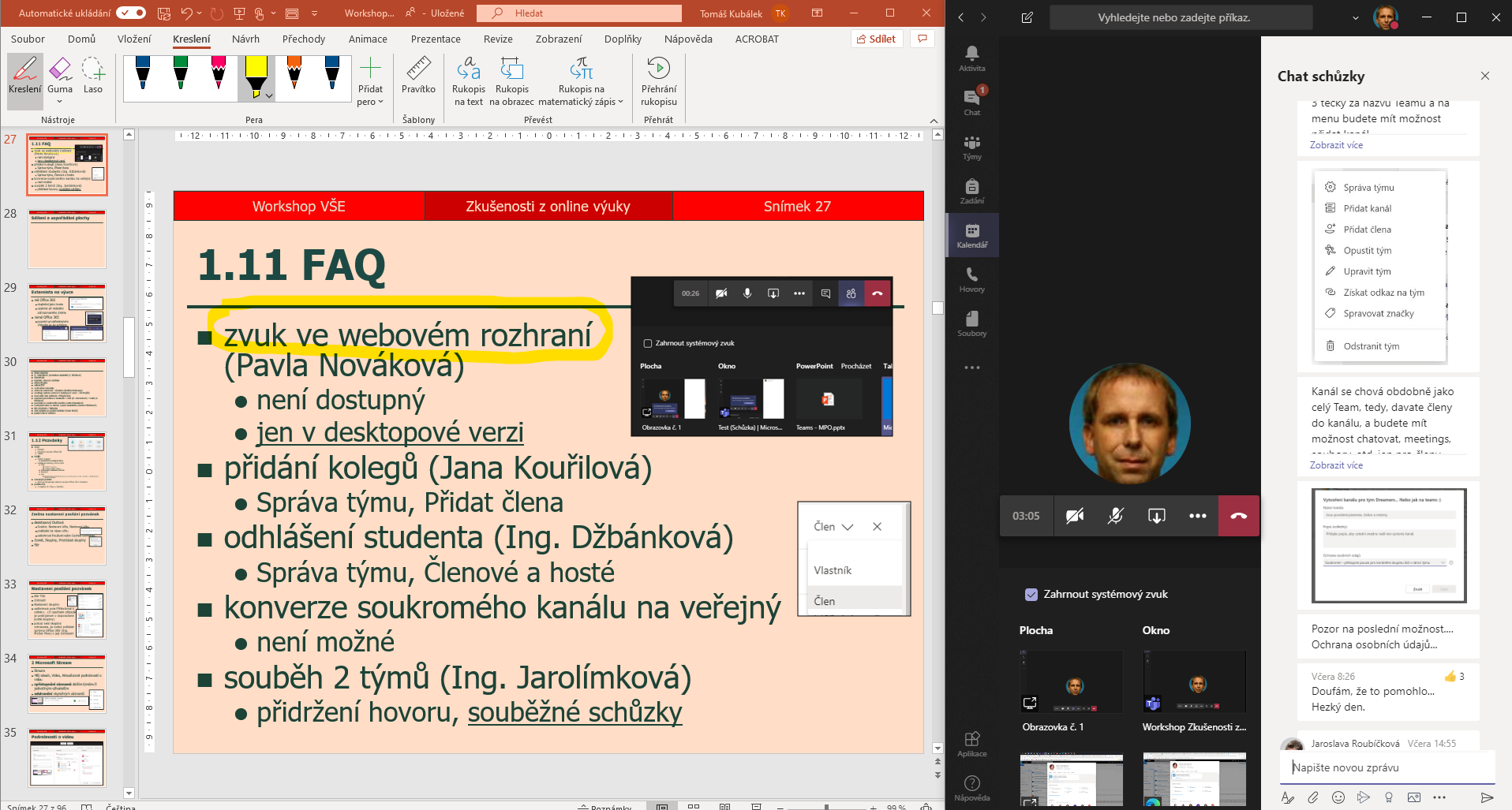 Workshop Expinit
Zkušenosti z online výuky
Snímek 29
Červený rám
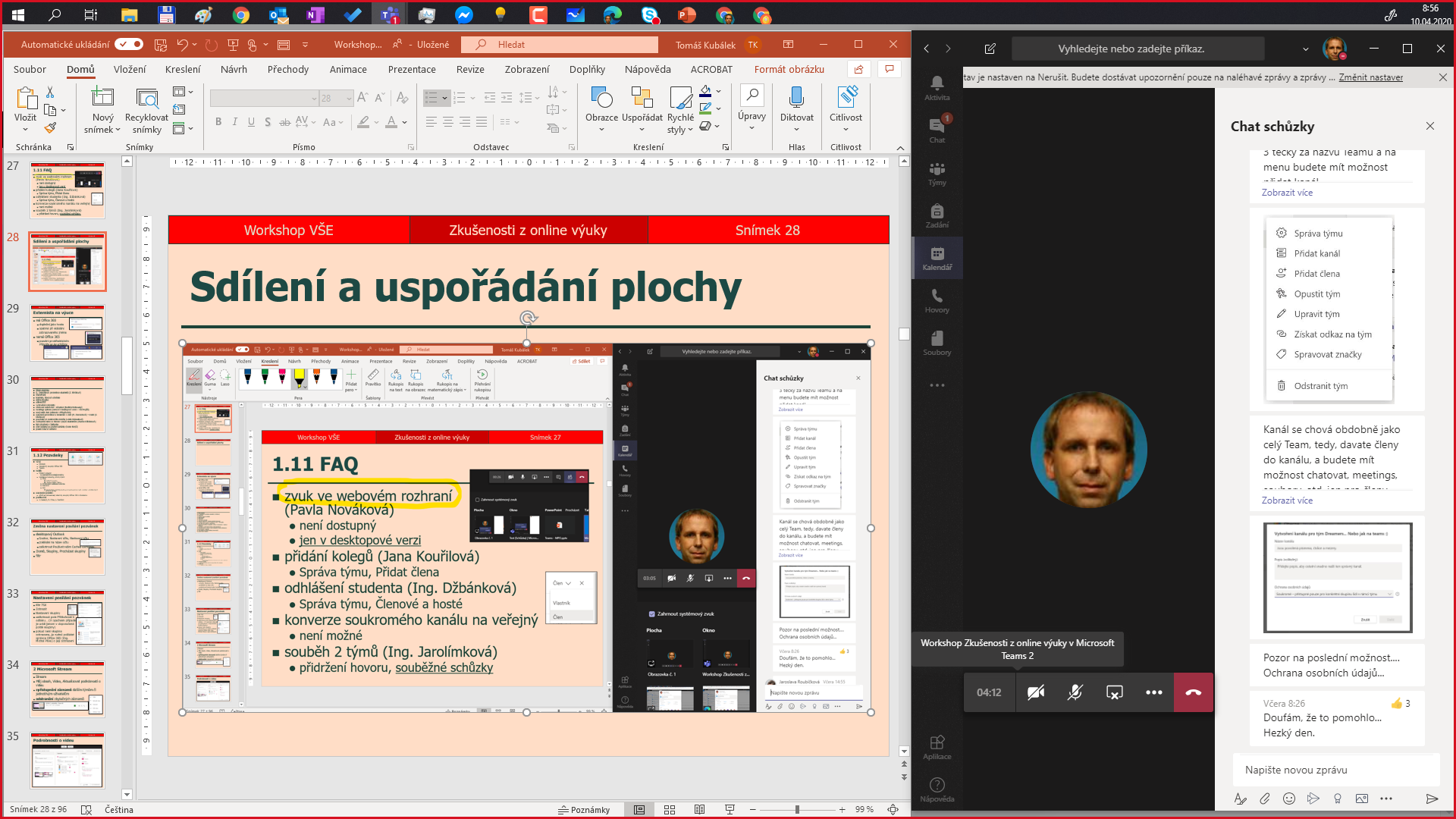 Workshop Expinit
Zkušenosti z online výuky
Snímek 30
Příspěvky
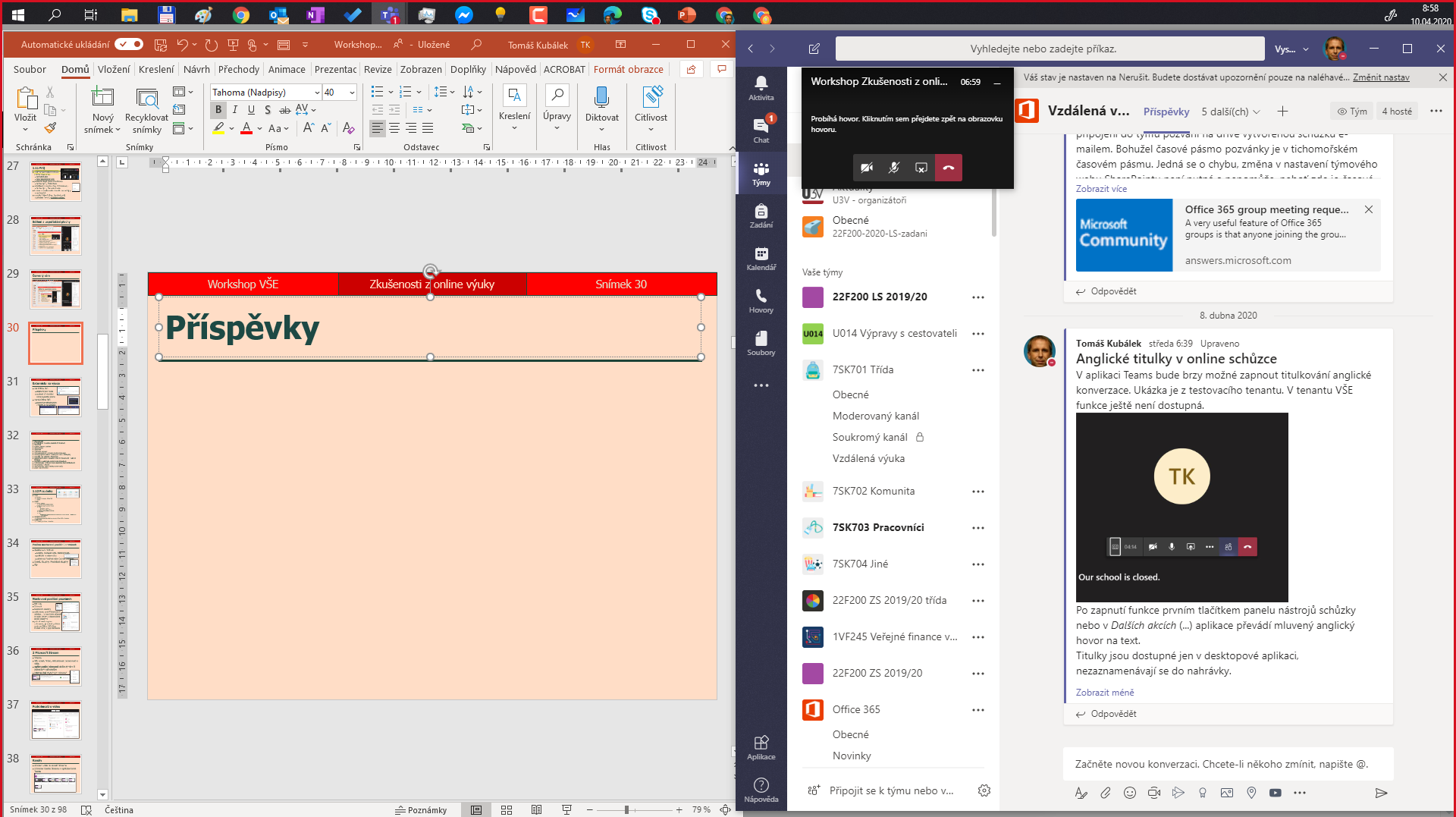 Workshop Expinit
Zkušenosti z online výuky
Snímek 31
FAQ2
není vidět chat (náhrada v Příspěvcích)
chat schůzky po zavření schůzky (Ivana Krejčí)
současně prezentace s kreslením a chat (M. Zamazalová) – mobil (Z. Křečková)
pozvánka ze soukromého kanálu (Lenka Kalousková)
není možná
sdílení PDF
posun času ve schůzce
meetings options (webová i desktopová verze – Jan Mojžíš)
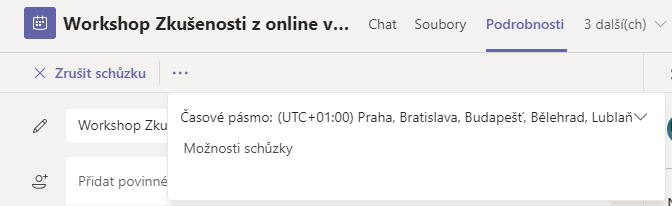 Workshop Expinit
Zkušenosti z online výuky
Snímek 32
Chat ze schůzky z kalendáře
dostupný pozvaným
obdobně nahrávka v Microsoft Stream
možnost připojení
zveřejnění videa ve Stream i jiným studentům (Zuzana Džbánková)
FAQ L. Štěrbová: archivace
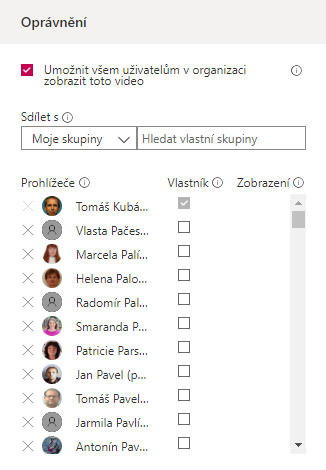 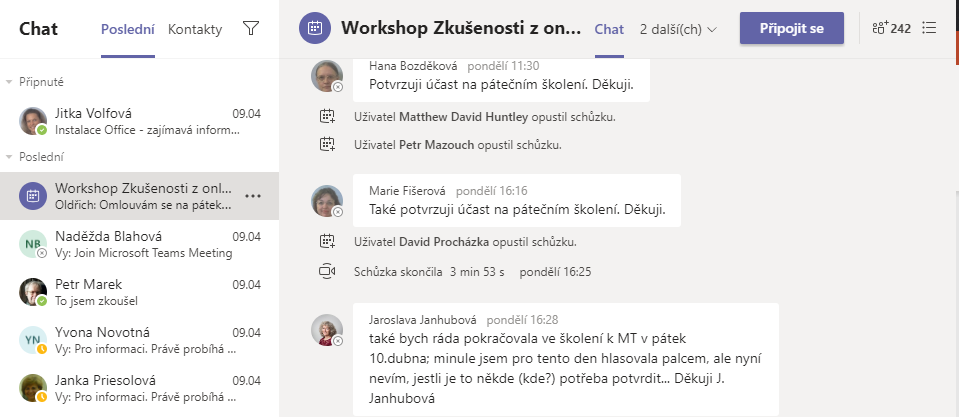 Workshop Expinit
Zkušenosti z online výuky
Snímek 33
Sledování přijetí pozvánek
pozvánka z kalendáře Outlooku
možné nastavit online schůzku
otevření události
Sledování
Kopírovat stav do schránky
vložení do textového souboru s příponou csv, např. pozvánky.csv.
Excel
Data
Načíst a transformovat data
Z Textu/CSV
pozvánky.csv
Původ souboru: 65001: Unicod (UTF-8)
Transformovat data
Power Query
Transformace
Tabulka,
Použít první řádek jako záhlavím, Použít první řádek jako záhlaví
Domovská stránka, Zavřít a načíst
filtrování
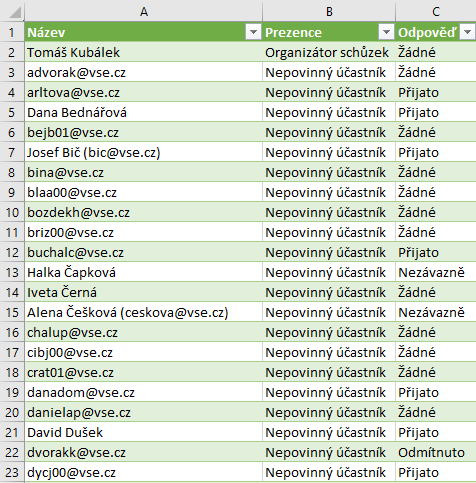 Workshop Expinit
Zkušenosti z online výuky
Snímek 34
Externista na výuce
má Office 365
doplnění jako hosta 
opatrně při vkládánízobrazovaného jména
nemá Office 365
pozvání prostřednictvím Připojte se ke schůzce
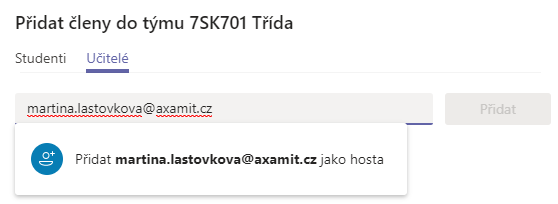 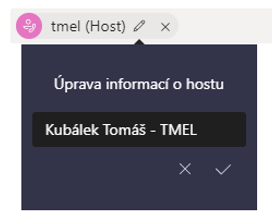 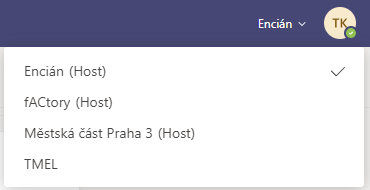 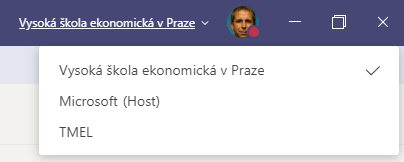 Workshop Expinit
Zkušenosti z online výuky
Snímek 35
1.12 Pozvánky
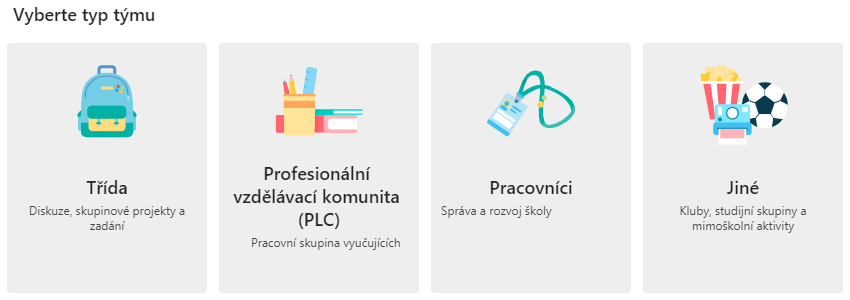 vývoj
Outlook
(moderní) skupiny Office 365
Teams
rozdíly
firemní tenanty
standardně se posílají pozvánky
vzdělávací tenanty, druhy týmů
Třída
posílají se pozvánky
k dispozici Zadání, Známky
Profesionální vzdělávací komunita
Pracovníci
Jiné
standardně se neposílají pozvánky ze skupinových akcí, např. z schůzek v kanálech týmů (dříve se posílaly)
související problém
dříve se zobrazovaly všechny skupiny Office 365 v Outlooku
poděkování
J. Kadavý, M. Plíva, L. Pavlíček
Workshop Expinit
Zkušenosti z online výuky
Snímek 36
Změna nastavení posílání pozvánek
desktopový Outlook
Soubor, Nastavení účtu, Nastavení účtu
poklikání na název účtu
zaškrtnout Používat režim Cached Exchange…
Domů, Skupiny, Procházet skupiny
filtr
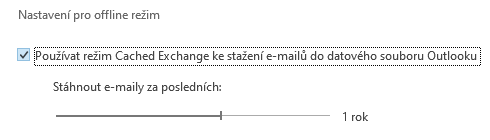 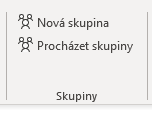 Workshop Expinit
Zkušenosti z online výuky
Snímek 37
Nastavení posílání pozvánek
filtr 7SK
Zobrazit
Nastavení skupiny
zaškrtnout pole Přihlašovat k odběru… (V opačném případě je uvidí jenom v doporučené poště skupiny)
pokud není skupina zobrazena, je nutné požádat správce Office 365 (Ing. Michal Plíva) o její zobrazení
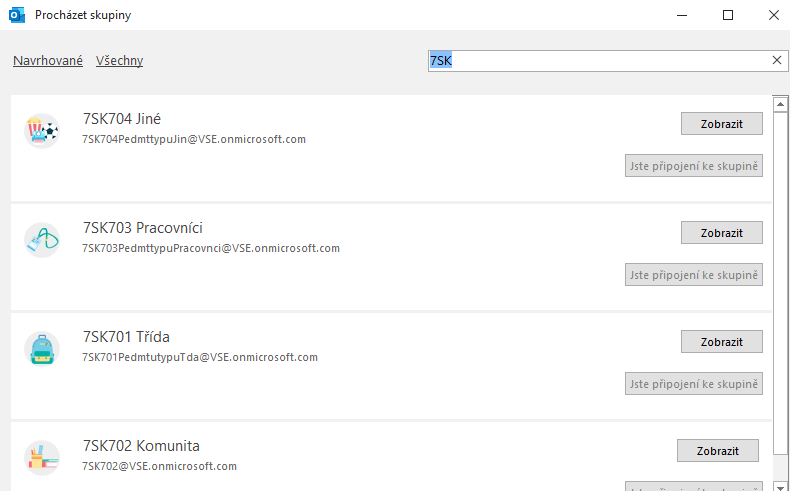 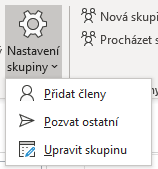 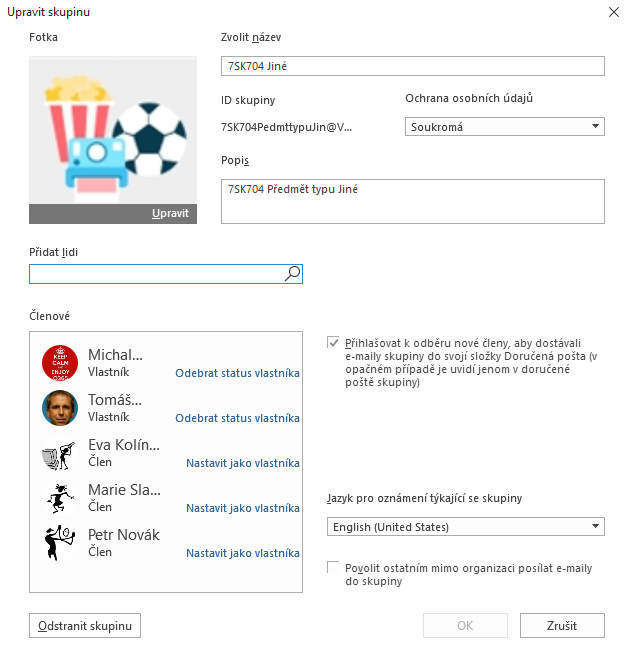 Workshop Expinit
Zkušenosti z online výuky
Snímek 38
1.13 Zvednutá ruka
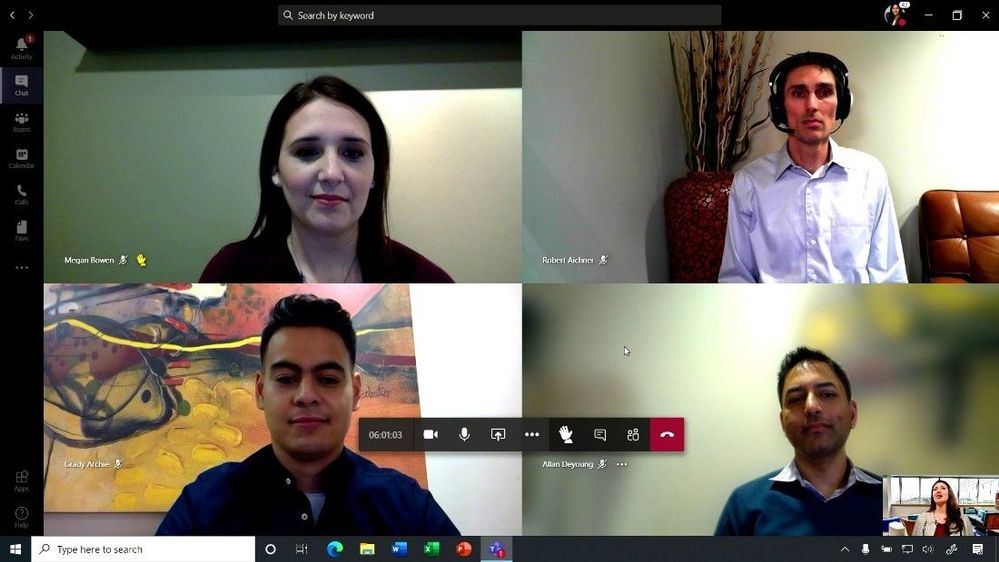 Workshop Expinit
Zkušenosti z online výuky
Snímek 39
2 Microsoft Stream
Stream
Můj obsah, Video, Aktualizovat podrobnosti o videu
zpřístupnění záznamů dalším týmům či jednotlivým uživatelům
odstranění zbytečných záznamů
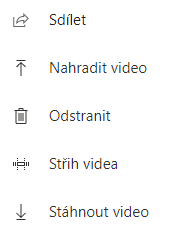 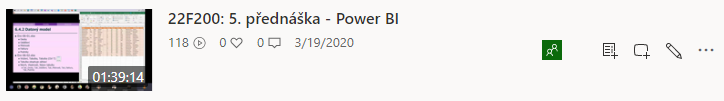 Workshop Expinit
Zkušenosti z online výuky
Snímek 40
Podrobnosti o videu
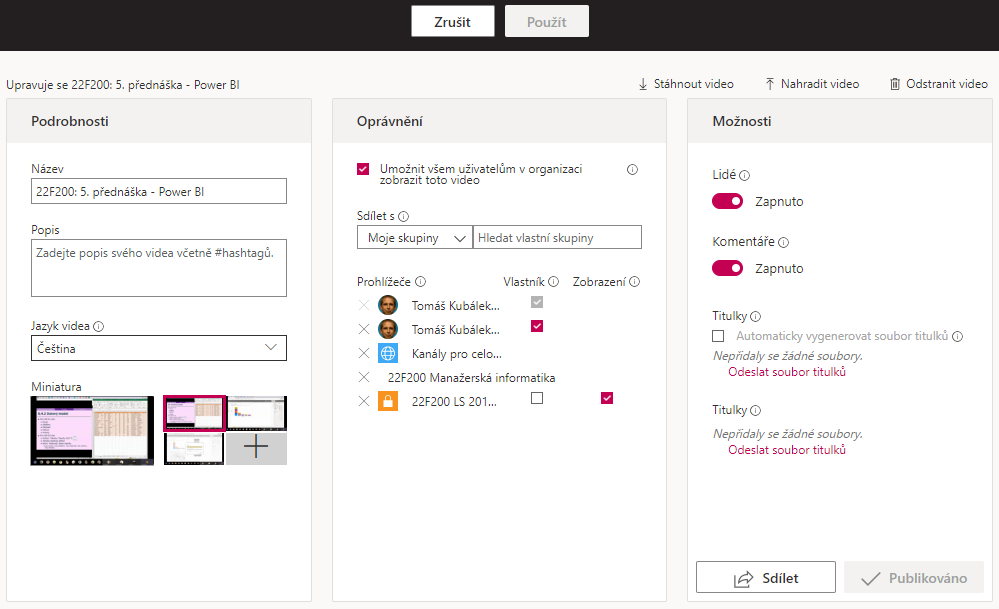 Workshop Expinit
Zkušenosti z online výuky
Snímek 41
Kanály
sdružení videí do kanálů Streamu
zobrazení kanálu Streamu v aplikační kartě Teams
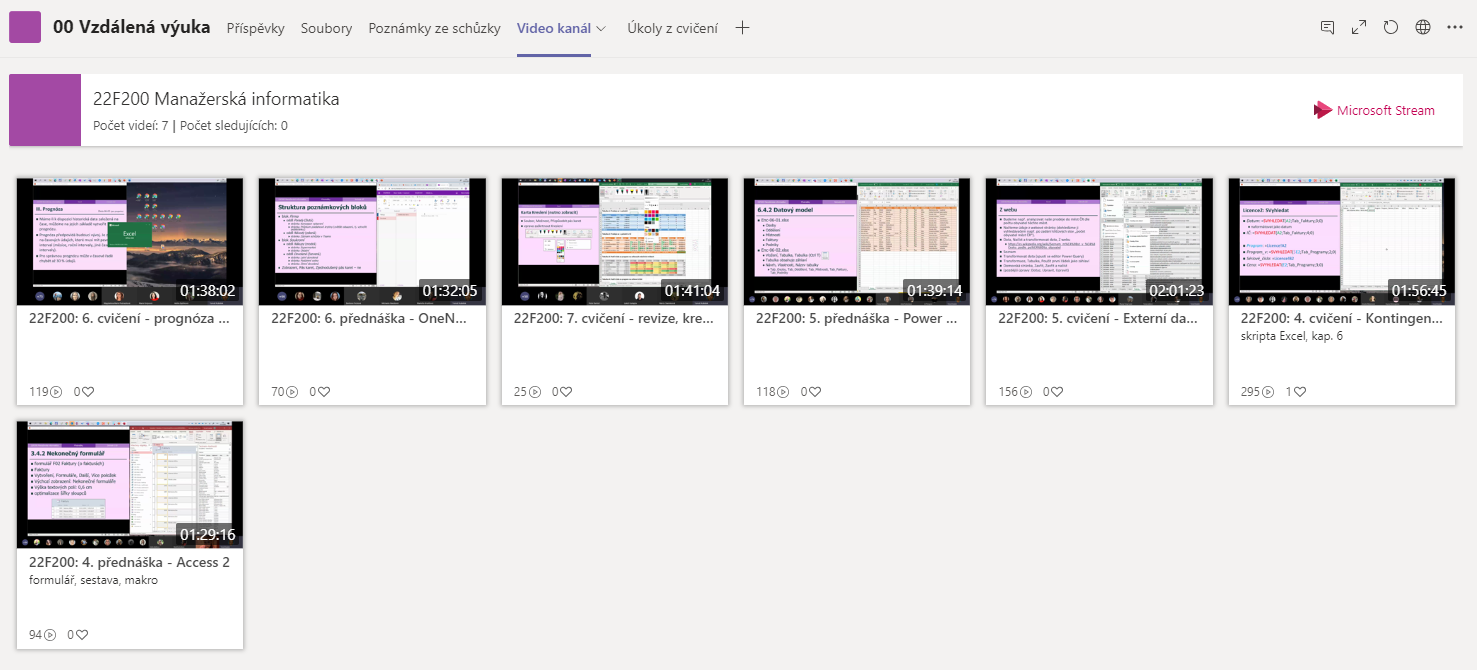 Workshop Expinit
Zkušenosti z online výuky
Snímek 42
Speciální operace
…, Střih videa
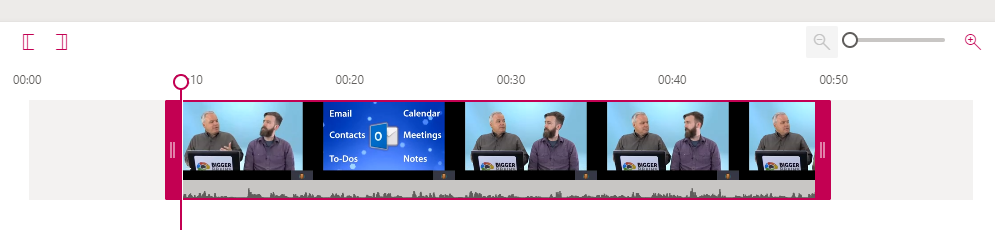 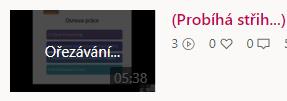 Workshop Expinit
Zkušenosti z online výuky
Snímek 43
Automatické titulkování nahrávek
V portálu Office 365 spustíme Stream (spouštěč, všechny aplikace, Stream). 
V horním panelu vybereme Můj obsah, Video.
V řádku videa klikneme do tužky (Aktualizovat podrobnosti o videu).
V sekci Podrobnosti v poli Jazyk videa vybereme Angličtina či Španělština. Další jazyky jsou v nabídce, ale nejsou ještě funkční.
Nahoře klikneme do tlačítka Použít.
Při prohlížení videa je aktivní vpravo dole tlačítko CC – Titulky.
Workshop Expinit
Zkušenosti z online výuky
Snímek 44
Ukázka
https://web.microsoftstream.com/video/5129d1d2-3c6e-41dd-a8f4-6340b05a1528?App=msteamsBot&refId=f:7428061951417694212
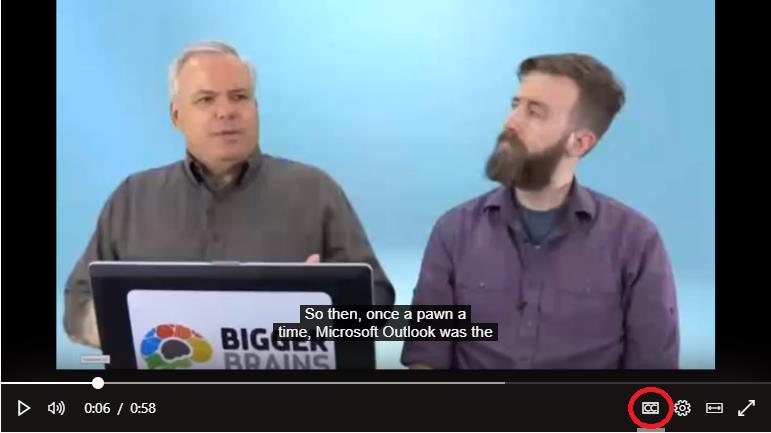 Workshop Expinit
Zkušenosti z online výuky
Snímek 45
Oprávnění videí a kanálů
rozsah oprávnění kanálů
skupiny
pro celou organizaci
nutný soulad s oprávněním videí
přidávání do kanálu
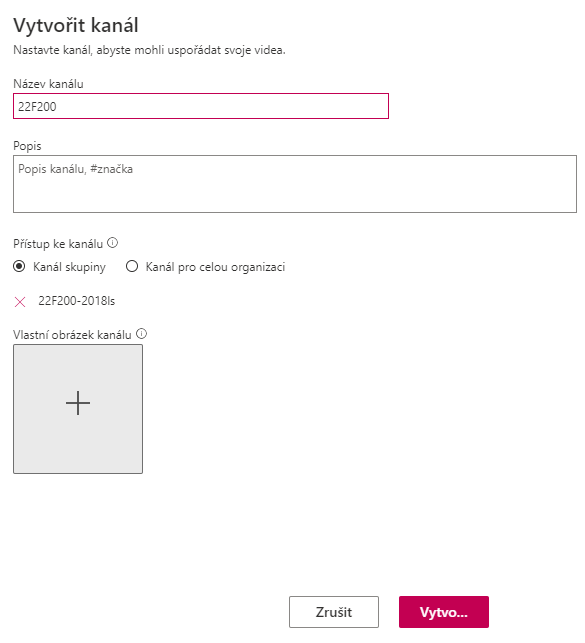 Workshop Expinit
Zkušenosti z online výuky
Snímek 46
3 InSIS a Teams
3.1 Naplňování uživatelů týmu z InSIS
3.2 Rozvrh hodin
3.3 Řazení seznamů
Workshop Expinit
Zkušenosti z online výuky
Snímek 47
3.1 Naplňování uživatelů týmuNový tým
Osobní administrativa
U032 Psychomotorikou ke zdravé mysli 1
Pokračovat
Microsoft Teams
parametry naplnění
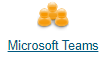 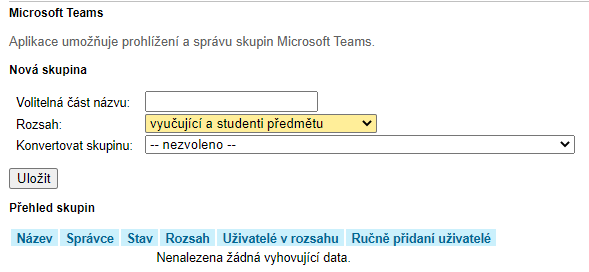 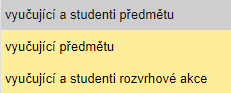 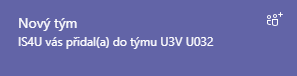 Workshop Expinit
Zkušenosti z online výuky
Snímek 48
Upřesnění skupin
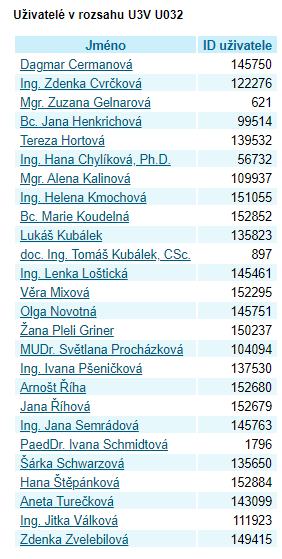 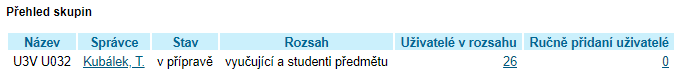 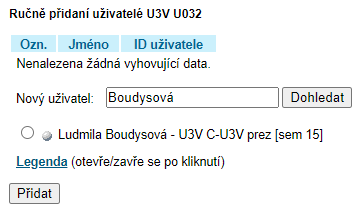 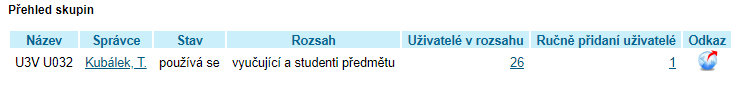 Workshop Expinit
Zkušenosti z online výuky
Snímek 49
Teams
https://vse.sharepoint.com/sites/teams-1906
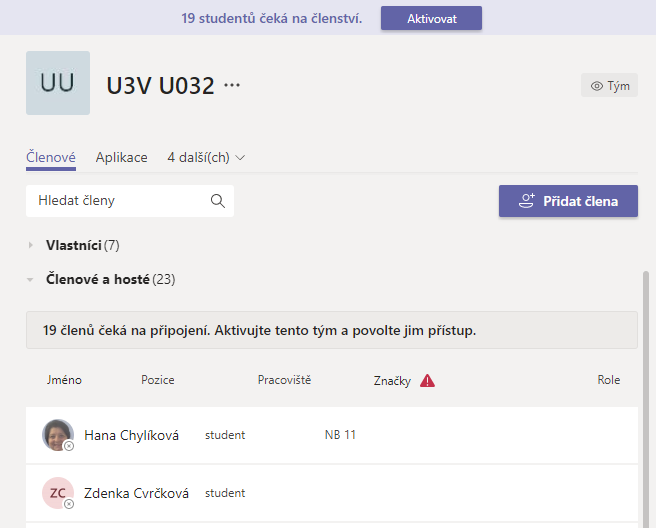 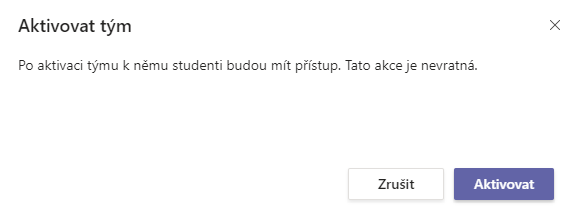 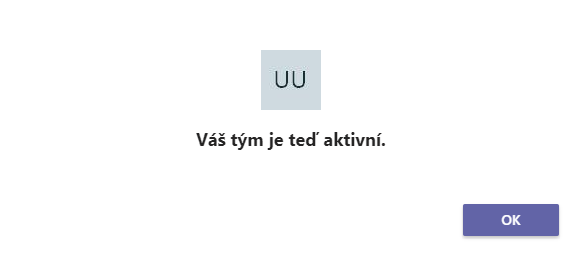 Workshop Expinit
Zkušenosti z online výuky
Snímek 50
Stávající tým
Osobní administrativa
U017 Slavné sbírky umění a slavní sběratelé
Pokračovat
Microsoft Teams
parametry naplnění
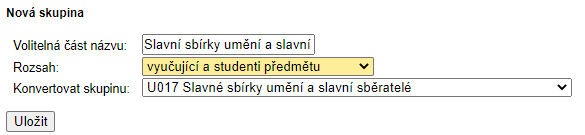 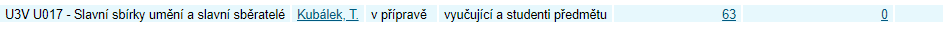 Workshop Expinit
Zkušenosti z online výuky
Snímek 51
Manuál
V Záznamníku učitele se nově objevila (v dolní části úvodní obrazovky předmětu) nová ikona Microsoft Teams (skupina panáčků). Tato ikona zpřístupňuje novou aplikaci pro definici skupin, které budou založeny a dále udržovány v aplikaci MS Teams.
Založení skupiny:
Primárně je třeba zvolit rozsah skupiny (všichni vyučující a studenti předmětu, pouze vyučující předmětu, vyučující a studenti vybrané rozvrhové akce) a v případě poslední volby také určit, pro kterou rozvrhovou skupinu bude MS Teams skupina zakládána.
Skupina bude primárně pojmenována podle fakulty, předmětu a příp. identifikace rozvrhové akce.
Vy si můžete doplnit volitelné pojmenování skupiny.
Pokud již máte v MS Teams skupinu, která má odpovídat založené skupině, je možné volbou "Konvertovat skupinu" vybrat, která existující skupina odpovídá zakládané spravované skupině (následně při založení bude pouze skupina přejmenována dle nové konvence a bude upraven seznam jejich členů podle definice).
Skupina je založena po cca 20 minutách (indikována ikonou Stav u každé skupiny) v Office365 MS Teams, všechny skupiny jsou typu Education Class - Třída (z aplikace Záznamníku učitele).
Je možné v definici upravit ručně další uživatele, kteří mají navíc do skupiny patřit (nad rámec udržovaných uživatelů).
Zhruba 2x denně je skupina zkontrolována a jsou přidáni/odebráni členové podle definice.
Učitelé jsou zakládáni jako vlastníci, studenti jako členové skupiny.
POZOR - operace konverze skupiny je nevratná
Aktualizátor udržuje pouze zařazené členy a vlastníky, pokud tedy změníte jiné vlastnosti (vč. názvu) přímo MS Teams, zde v aplikaci se změny neprojeví a aplikace rovněž změny nevrátí zpět.
Konverzi skupin používejte prosím s rozmyslem - smyslem mělo být umožnit existující skupinu s obsahem, jejíž členská základna +- odpovídá tomu, pro co je zakládána, konvertovat do řízené skupiny, kde se o členskou skupinu stará UIS.
Chování budeme sledovat a případně upravovat. Po několika dnech stabilního provozu se zde můžeme poradit o rozvoji směrem k orgánům, pracovištím, studijním oddělením apod. (obecné týmy).
Workshop Expinit
Zkušenosti z online výuky
Snímek 52
3.2 Rozvrh hodin
výuka je v rozvrhu hodin v InSIS rušena
na některých učebnách probíhá natáčení výuky
nutné pro rezervaci
později je obnovována, aby bylo možné vložit rezervaci
výjimkou je U3V, kde je prováděna docházka v průběhu výuky
řešení např. přidáním výuky v učebnách Online001 – Online007
Workshop Expinit
Zkušenosti z online výuky
Snímek 53
Příklad řešení
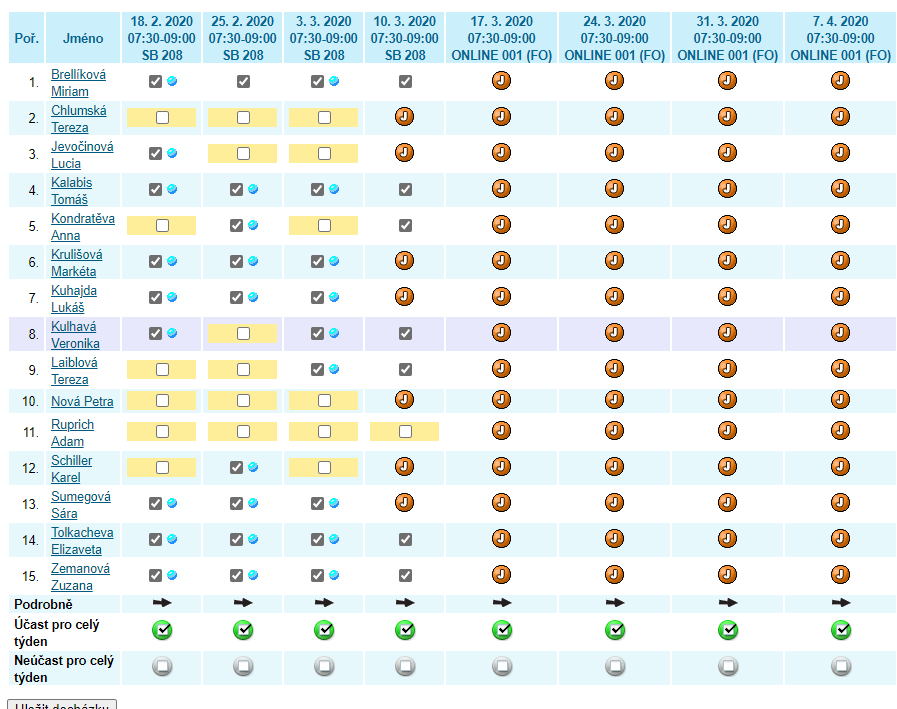 Workshop Expinit
Zkušenosti z online výuky
Snímek 54
Ruční řešení
rušení, přidávání akcí, změna učebny
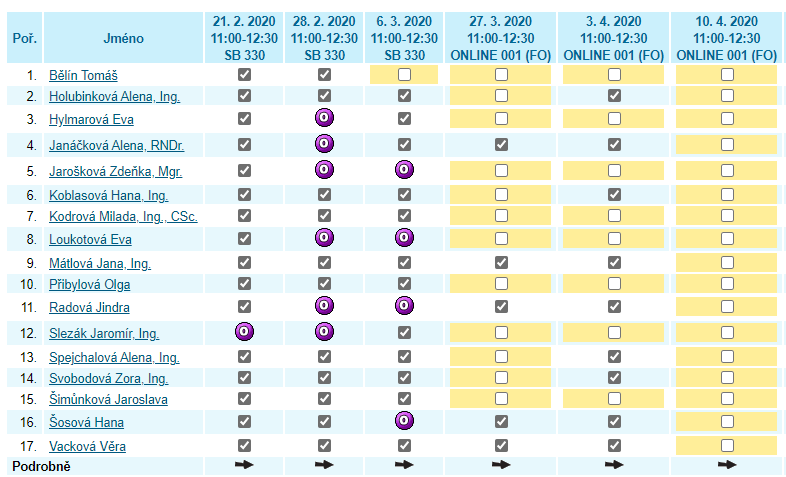 Workshop Expinit
Zkušenosti z online výuky
Snímek 55
Naplnění členů týmů z InSIS
očekávání
založení nového týmu z předmětu či z rozvrhové akce v InSIS asi do 20 minut
nebude možné k jednomu týmu připojovat další rozvrhové akce či předměty	možnost připojení předmětu z InSIS ke stávajícímu týmu v Teams
možnost individuálního připojení členů/vlastníků nad rámec učitelů a studentů přiřazených do předmětu v InSIS
1x denně kontrola členů týmu dle studentů předmětu v InSIS
generování vlastníků a členů i jiných týmů, např. dle orgánů v InSIS
možnost týmů vytvářených studijním oddělením dle kategorizace studentů
předpokládané zprovoznění na VŠE: asi v týdnu od 6. 4. 2020
Workshop Expinit
Zkušenosti z online výuky
Snímek 56
3.3 Řazení seznamů
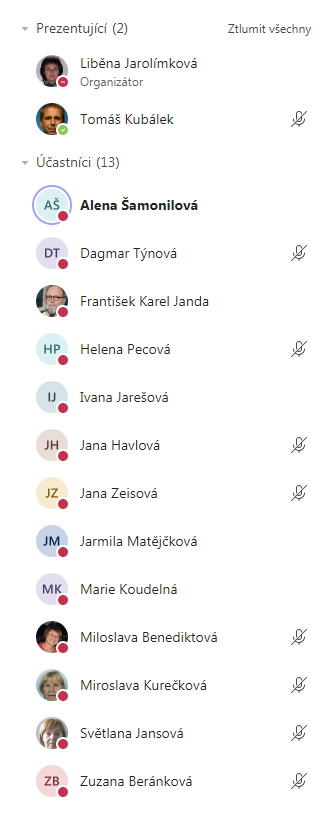 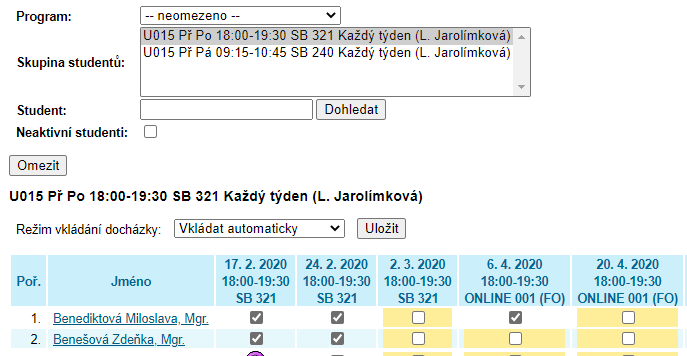 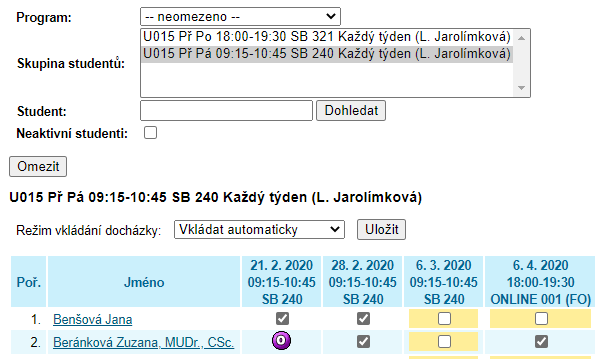 Workshop Expinit
Zkušenosti z online výuky
Snímek 57
Zobrazování v Office 365
Jméno Příjmení / Příjmení Jméno
karta kontaktu
organizační struktura
e-mailová adresa
seznam členů týmu není řazen dle zobrazovaného jména
problém studentů stejného jména
Workshop Expinit
Zkušenosti z online výuky
Snímek 58
Návrhy Luboše Pavlíčka
docházka
kopie seznamu z Teams do schránky
seznam připojených do schůzky
seznam uživatelů s like u chatu
seznam uživatelů z exportu výsledku kvízu
problém studentů se stejným jménem
body do průběžného hodnocení
body dle kvízů či dle zadání
řazení v InSIS dle jména a příjmení
Workshop Expinit
Zkušenosti z online výuky
Snímek 59
Porovnání
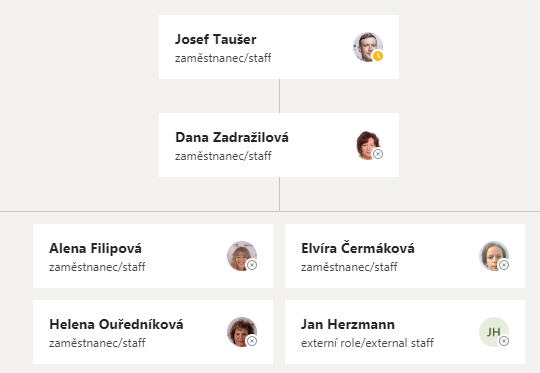 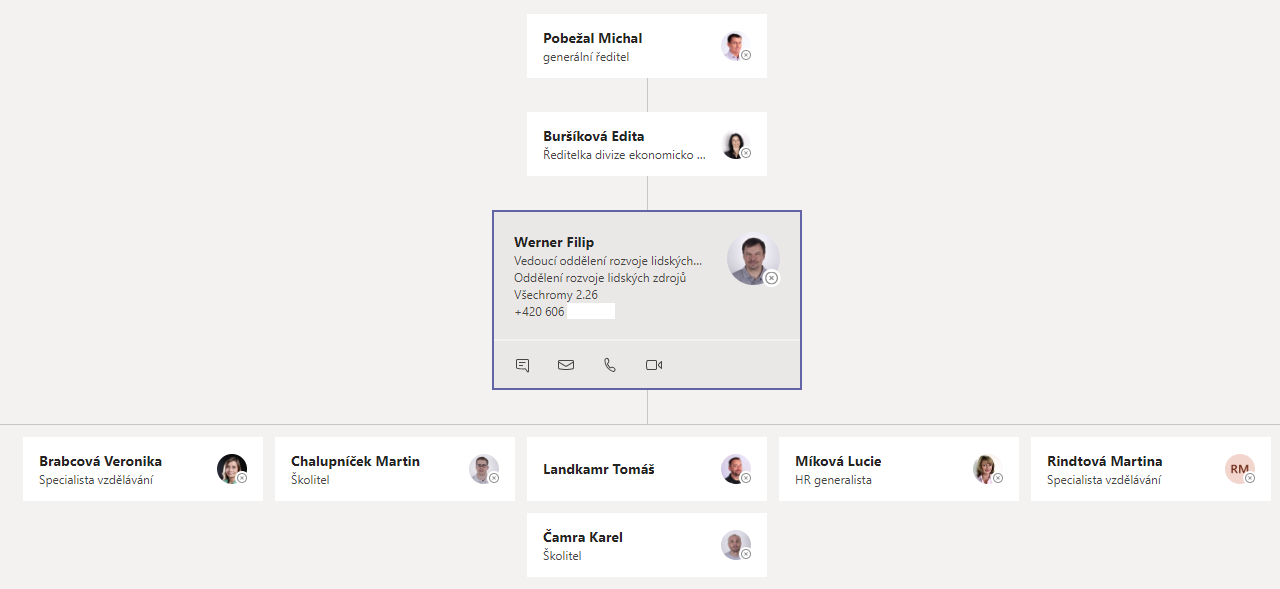 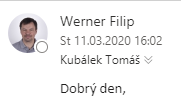 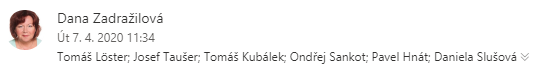 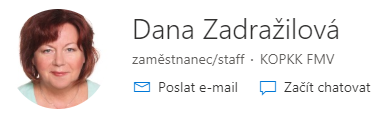 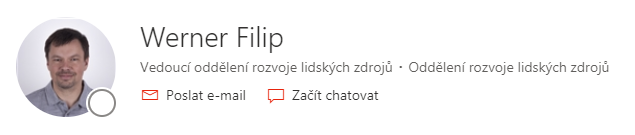 Workshop Expinit
Zkušenosti z online výuky
Snímek 60
4 Příspěvky v kanálu
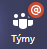 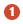 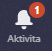 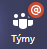 Marie Sladká do kanálu Karty 1
Předmět: Priorita
Text: V Planneru je nyní úkolu možné přiřadit prioritu.
T. Kubálek vidí tučně, ale nemá informaci v kanálu Aktivity.
T. Kubálek si nastaví oznámení kanálu Karty 1.
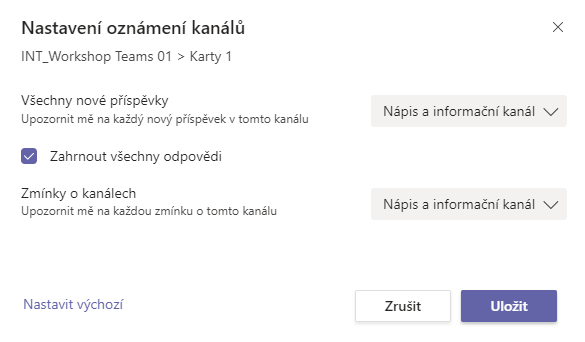 Workshop Expinit
Zkušenosti z online výuky
Snímek 61
Nastavení e-mailů o aktivitě
Nastavení, Oznámení, Zprávy
E-mail o zmeškané aktivitě
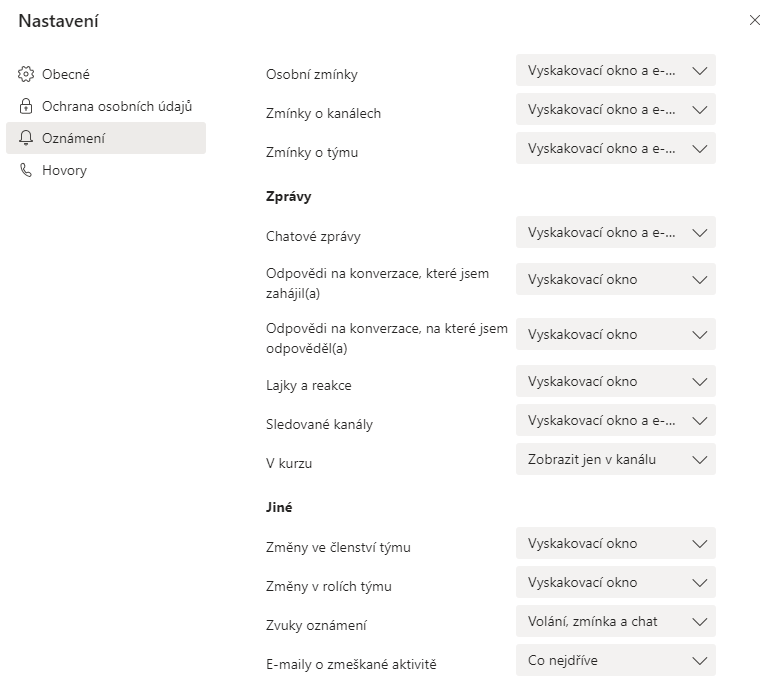 Workshop Expinit
Zkušenosti z online výuky
Snímek 62
Příspěvky
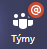 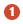 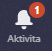 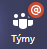 M. Sladká
Teams ve zkratce
Prohlédněte si zajímavé video
rozšíření: Stream
https://web.microsoftstream.com/video/3de3c9f1-1349-4b8f-902a-45473a911488
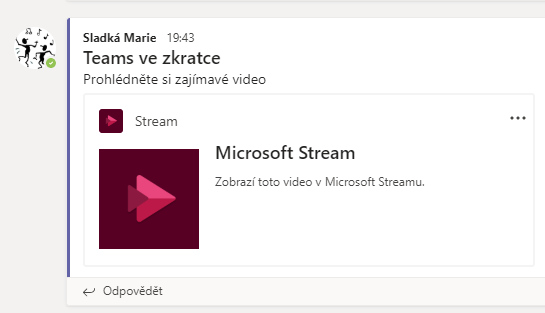 Workshop Expinit
Zkušenosti z online výuky
Snímek 63
Zmínka
T. Kubálek vypne oznámení kanálu Karty 1
M. Sladká
Přenos schránky mezi počítačem a telefonem
Pozoruhodná zpráva v kanálu Karty 1
https://www.zive.cz/clanky/windows-se-nauci-prenaset-obsah-schranky-mezi-pocitacem-a-telefonem/sc-3-a-202088/default.aspx
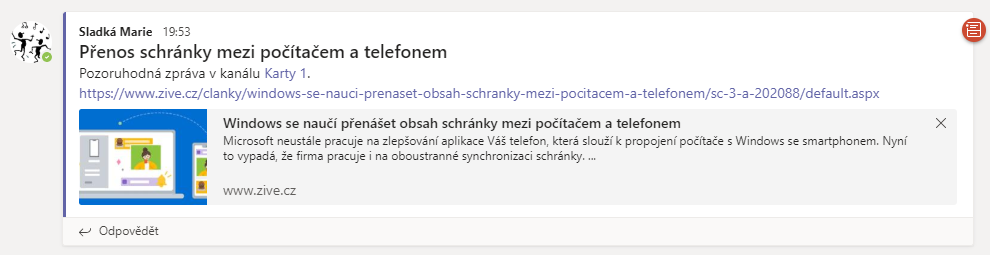 Workshop Expinit
Zkušenosti z online výuky
Snímek 64
Oznámení
Formát
Oznámení
úprava a odstraňování příspěvku
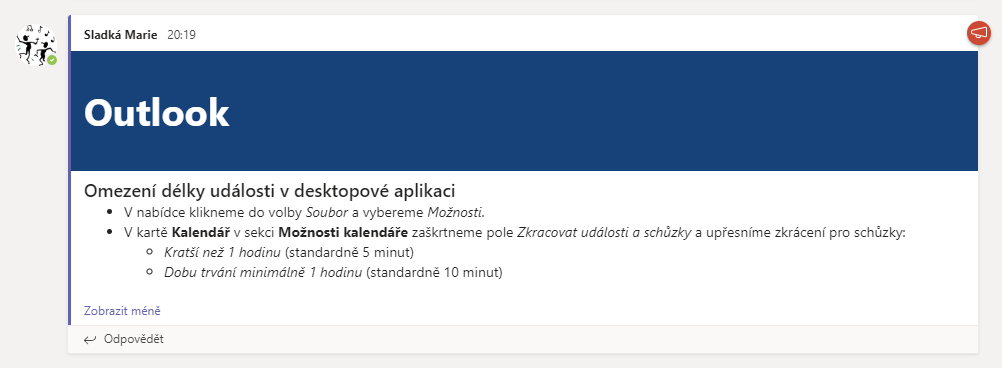 Workshop Expinit
Zkušenosti z online výuky
Snímek 65
Sdílení příspěvku do Outlooku
příspěvek, …, Nasdílení do Outlooku
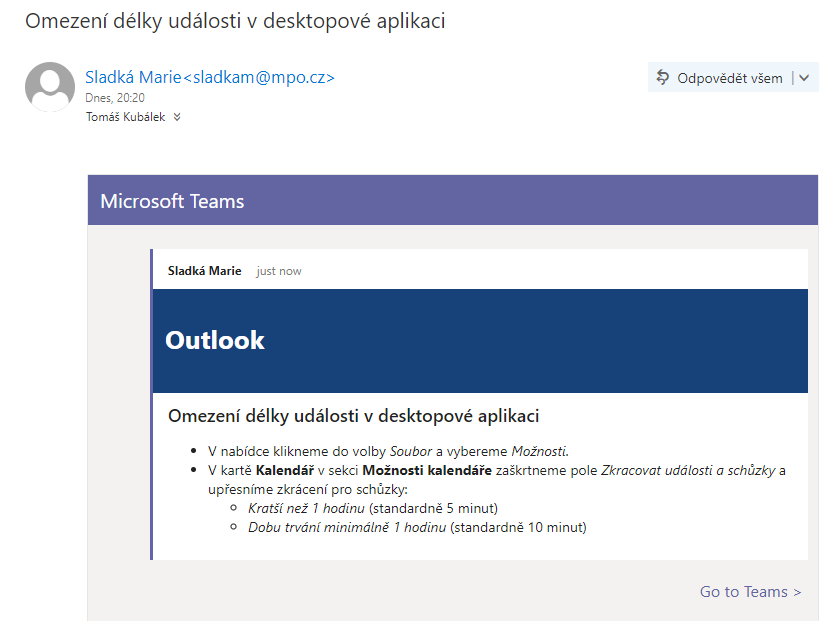 Workshop Expinit
Zkušenosti z online výuky
Snímek 66
Odstraňování příspěvků
vlastník může odstranit i cizí příspěvky
regulace odstraňování a úprav vlastních zpráv ve správě kanálu

Nastavení v organizaci
Správa Office 365	Teams
Zásady odesílání zpráv
Vlastníci mohou odstraňovat odeslané zprávy Zap.
Uložit
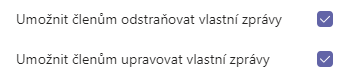 Workshop Expinit
Zkušenosti z online výuky
Snímek 67
Moderování příspěvků v kanálu
kanál, Další možnosti, Nastavení kanálu
Moderování kanálu
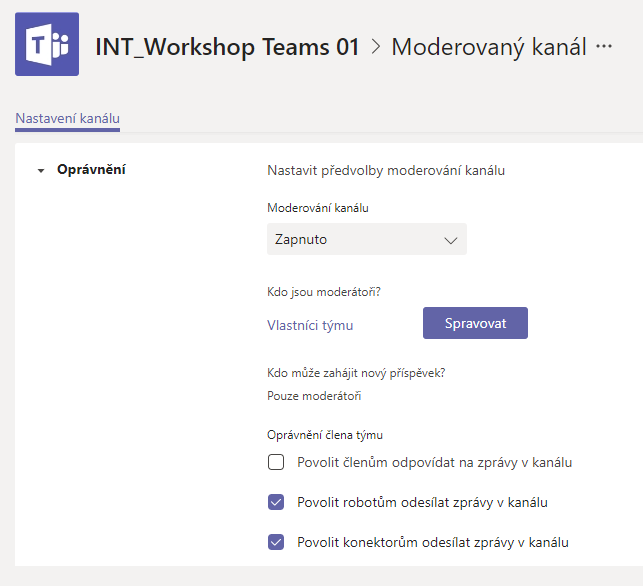 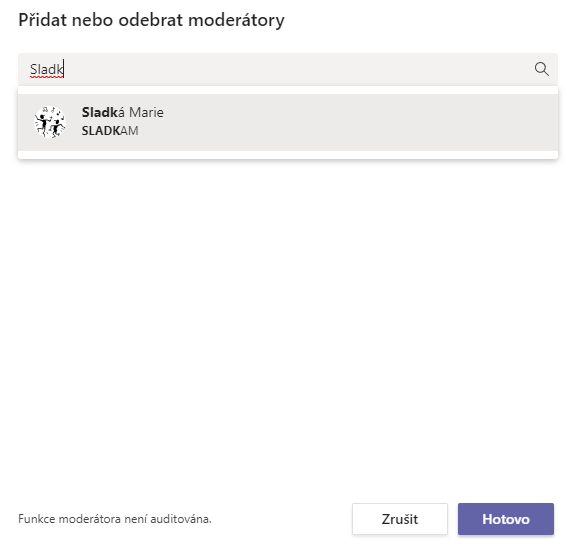 Workshop Expinit
Zkušenosti z online výuky
Snímek 68
SharePoint
nastavení oprávnění
využití Zadání pro individuální zadání testů
Workshop Expinit
Zkušenosti z online výuky
Snímek 69
5 Microsoft Whiteboard
aplikace Windows
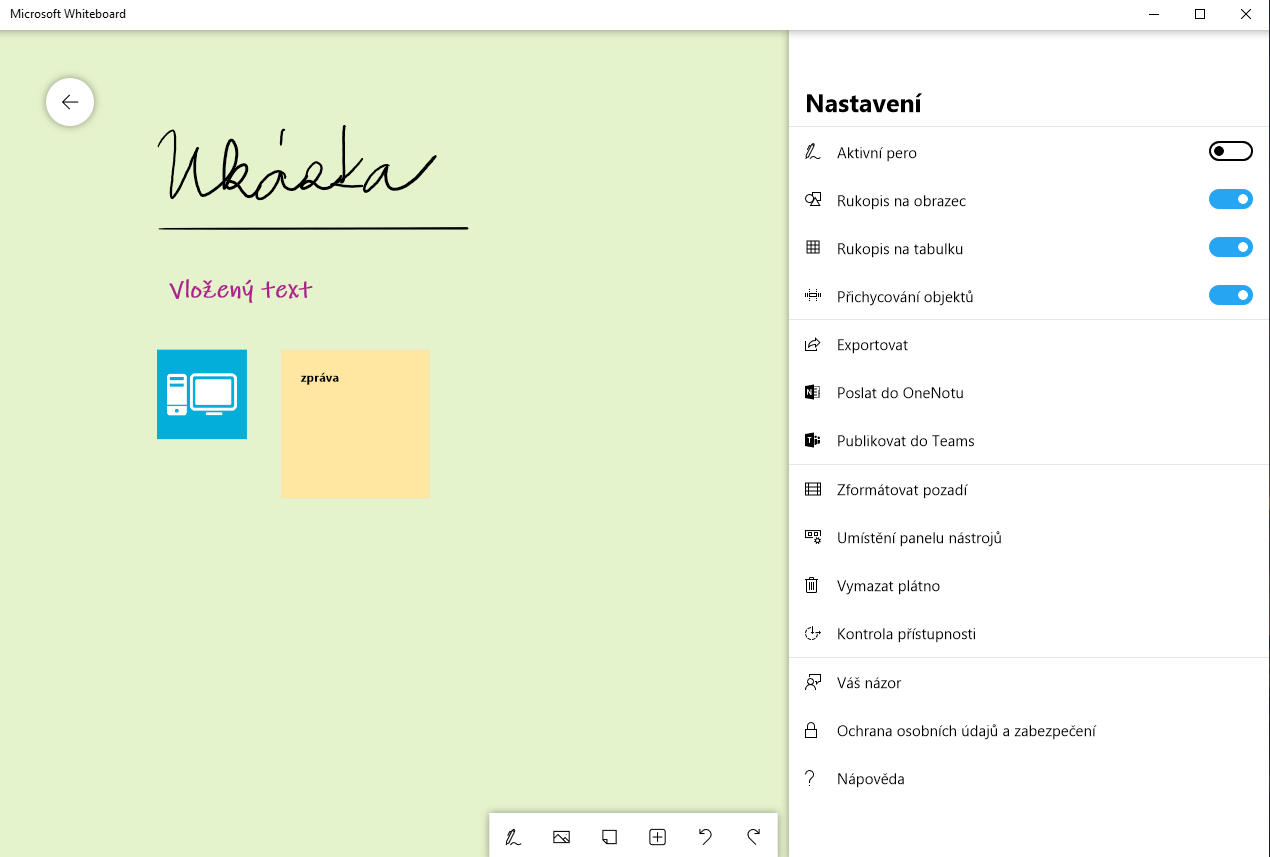 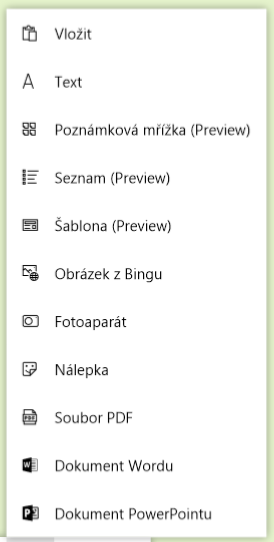 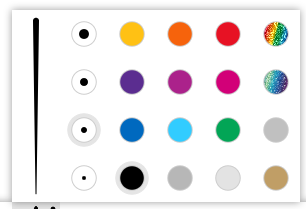 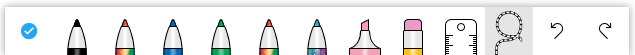 Workshop Expinit
Zkušenosti z online výuky
Snímek 70
Aplikace Whiteboard
verze
aplikace pro Windows 10
webová aplikace https://whiteboard.microsoft.com/
mobilní aplikace
obdoba jiných aplikací Office Pro Plus
tabule se ukládají do cloudu, mají své názvy
Workshop Expinit
Zkušenosti z online výuky
Snímek 71
Názvy tabulí
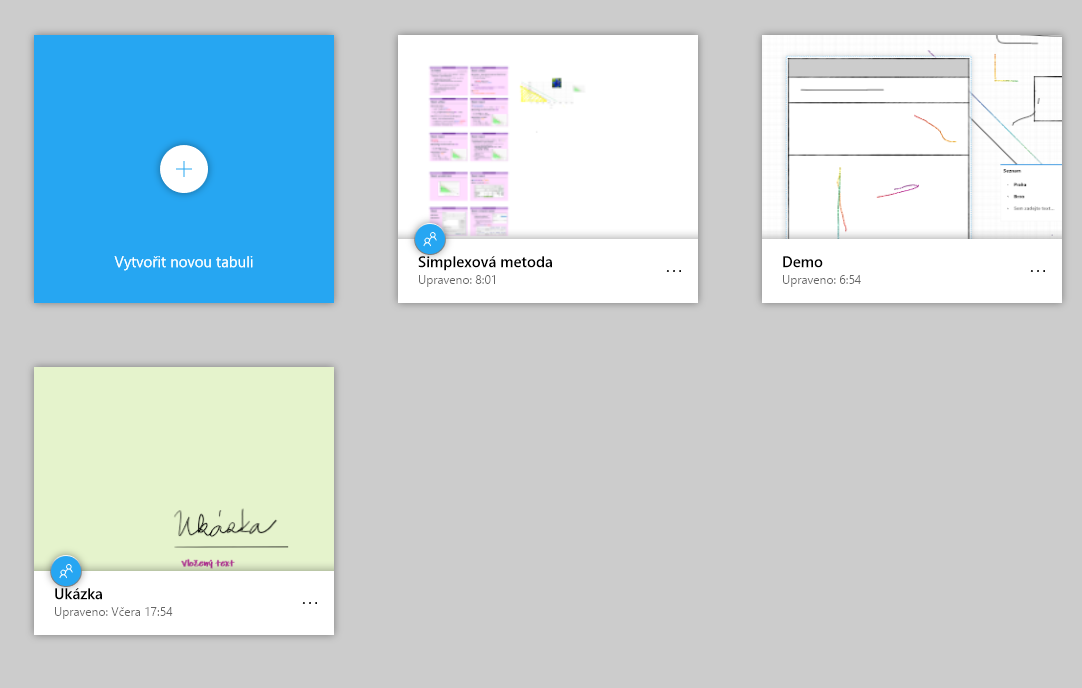 Workshop Expinit
Zkušenosti z online výuky
Snímek 72
Simplexová metoda
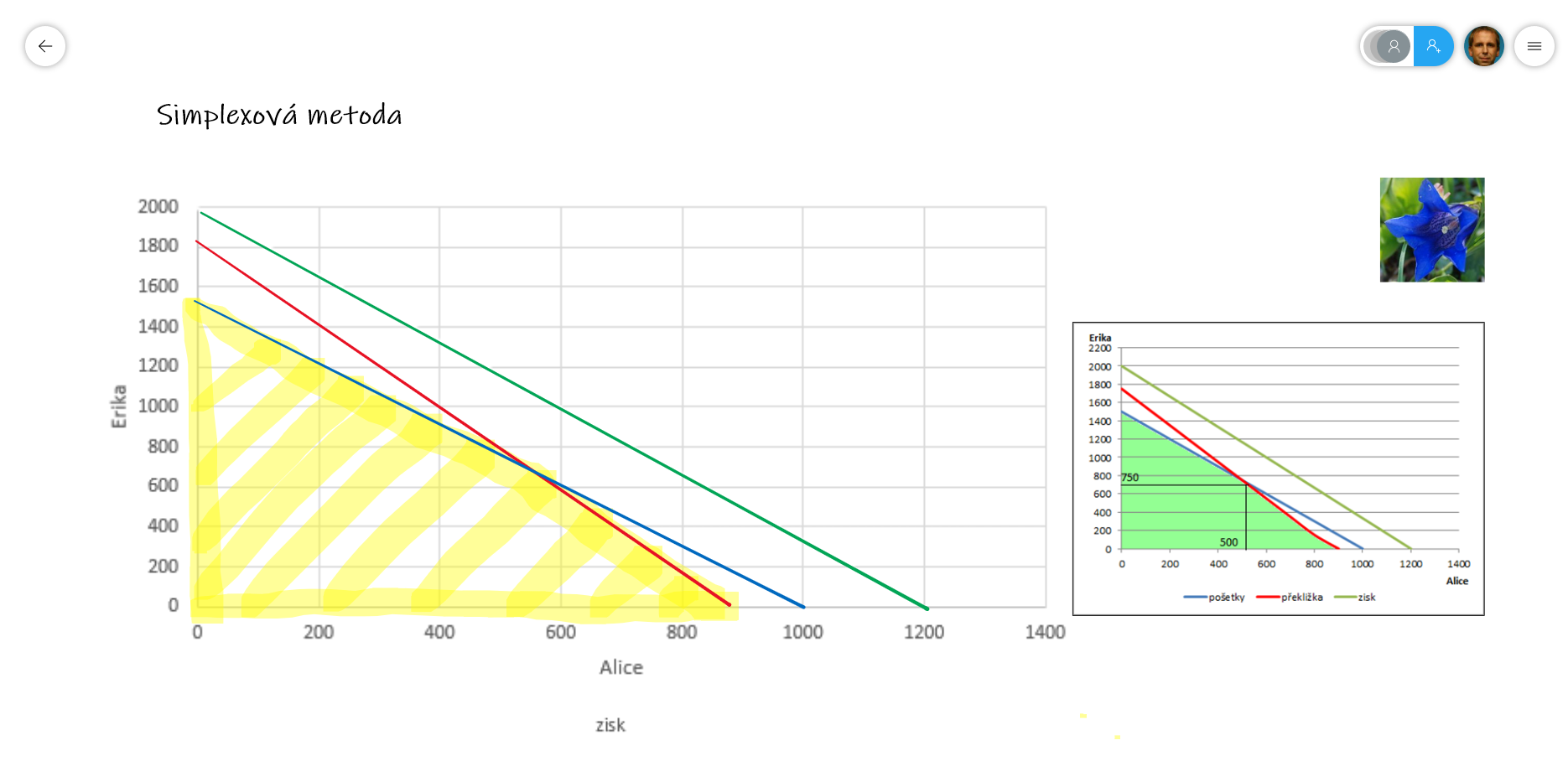 Workshop Expinit
Zkušenosti z online výuky
Snímek 73
6 Diskuse ke studentským pracím formou příspěvků
chat k jednotlivému souboru
Zobrazit konverzaci
chat k souboru jako odpověď na příspěvek
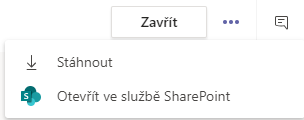 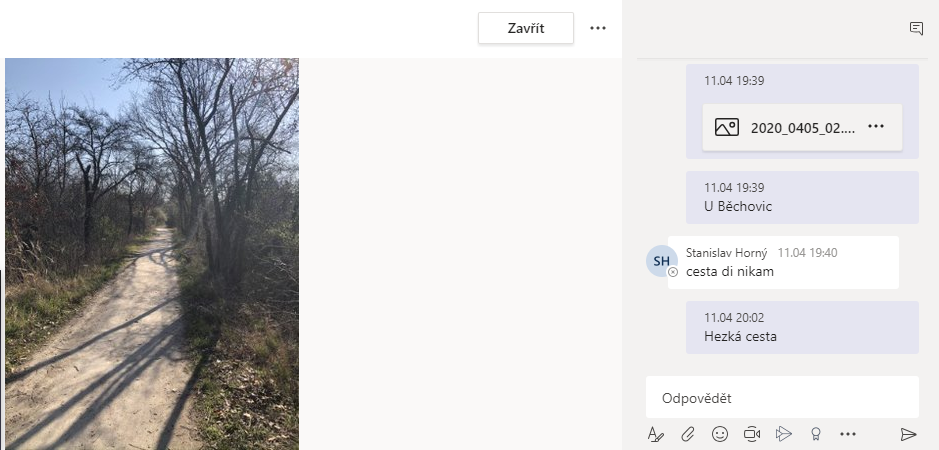 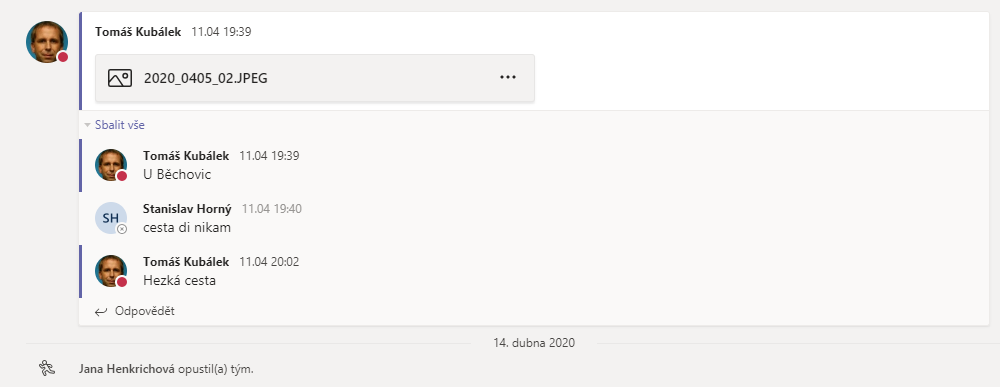 Workshop Expinit
Zkušenosti z online výuky
Snímek 74
7 Microsoft Forms
běžné formuláře 
kvízy
export dat z kvízu do Excelu
např. kvíz na konec přednášky
aplikační karta 
ankety v rozšíření příspěvků
Workshop Expinit
Zkušenosti z online výuky
Snímek 75
Kvíz
Název, popis, obrázek
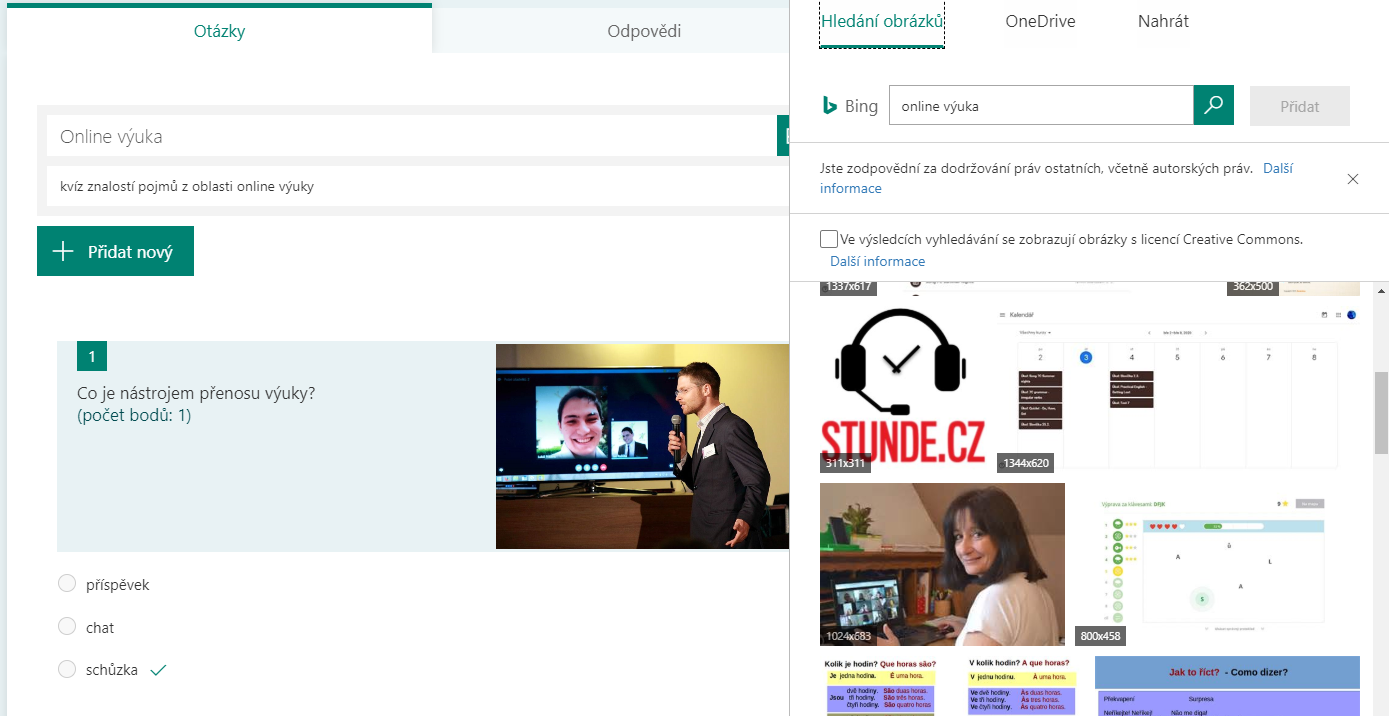 Workshop Expinit
Zkušenosti z online výuky
Snímek 76
Otázka typu Volba
Body: 1
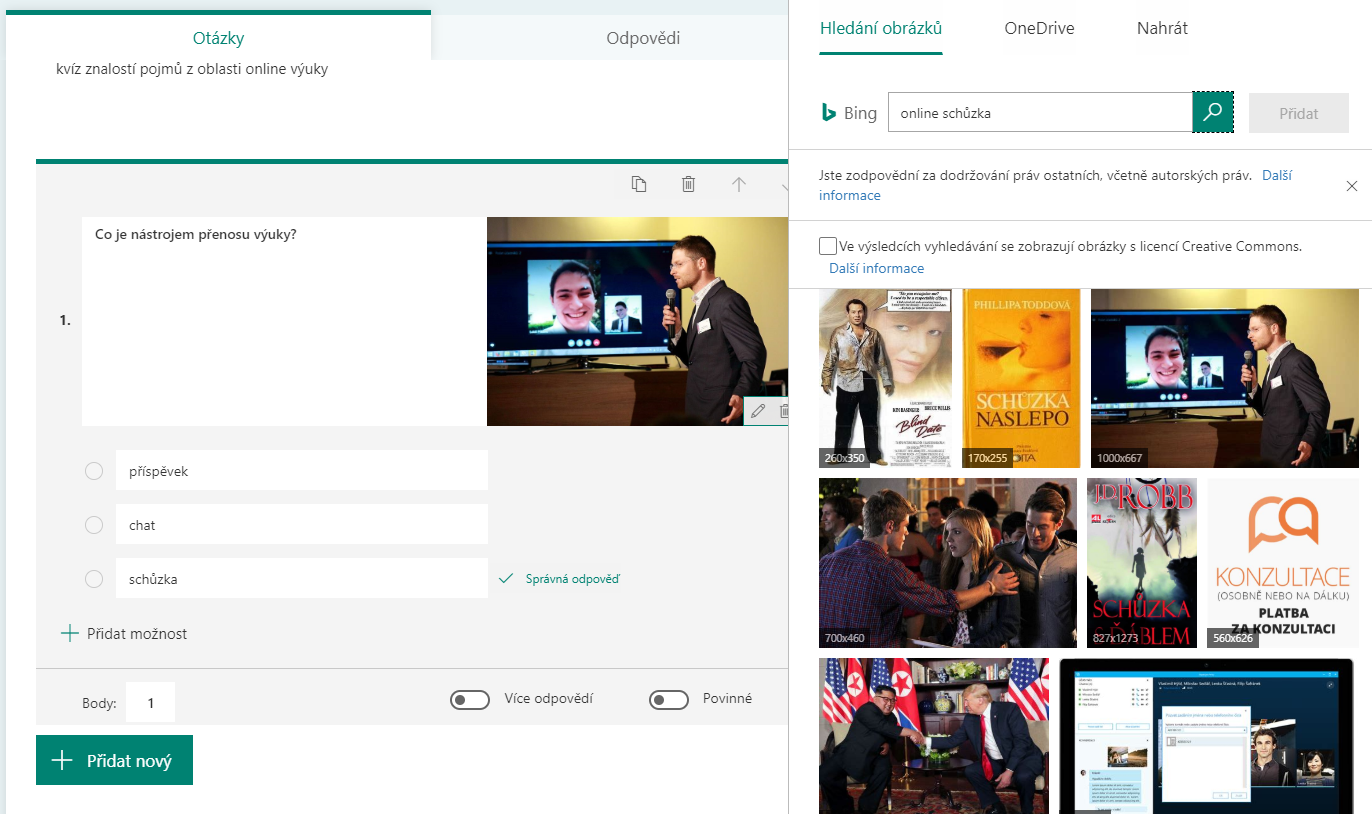 Workshop Expinit
Zkušenosti z online výuky
Snímek 77
Otázka Text
výčet správných odpovědí
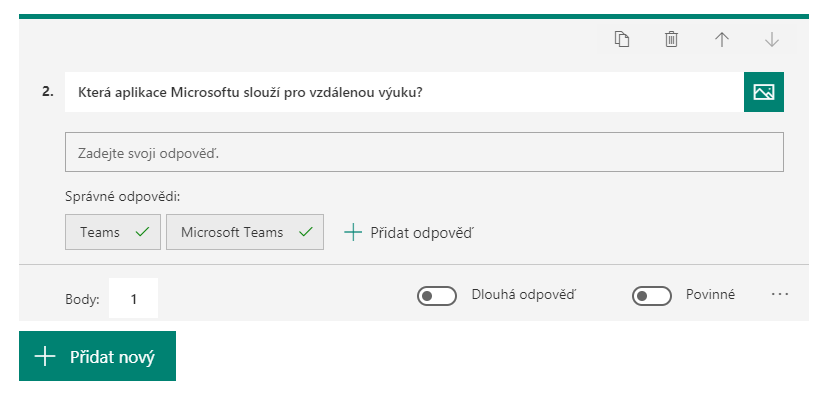 Workshop Expinit
Zkušenosti z online výuky
Snímek 78
Otázka Datum(nevhodné pro kvízy)
formát data
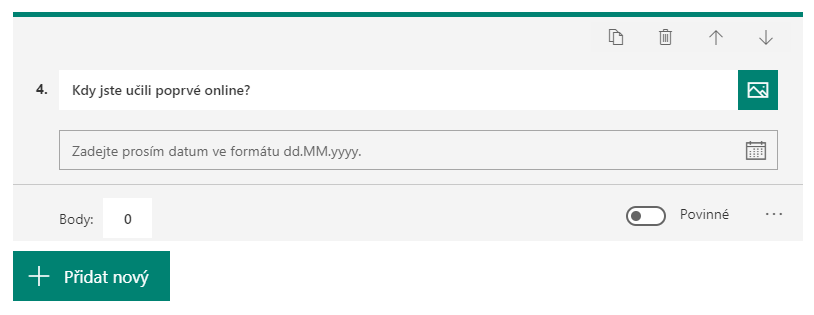 Workshop Expinit
Zkušenosti z online výuky
Snímek 79
Otázka Hodnocení(nevhodné pro kvízy)
Číslo/Hvězdička
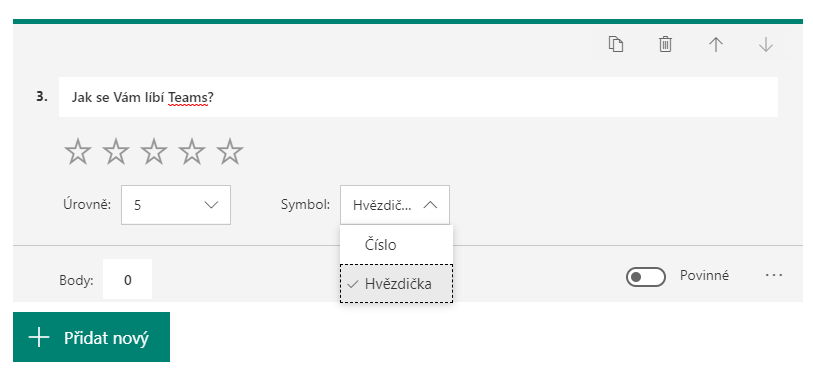 Workshop Expinit
Zkušenosti z online výuky
Snímek 80
Likertova škála (nevhodné pro kvízy)
více parametrů hodnocení
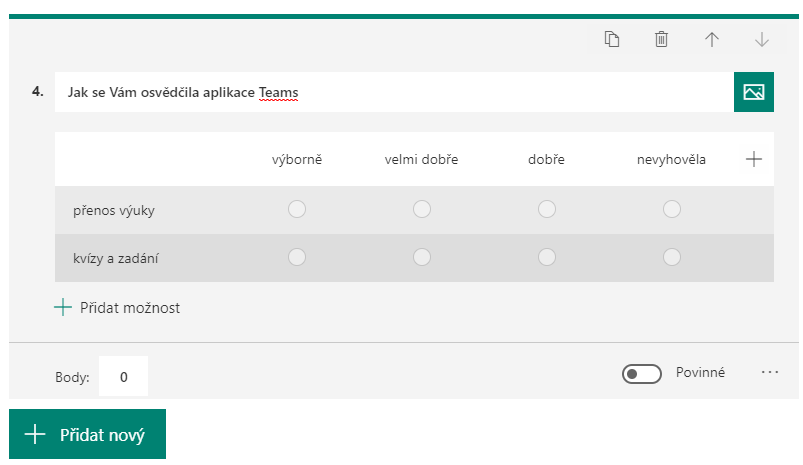 Workshop Expinit
Zkušenosti z online výuky
Snímek 81
Nahrání souboru
limity
počet souborů
jednoho souboru (až 1 GB)
ukládání do OneDrivu pro firmy
do složky Aplikace / Microsoft Forms
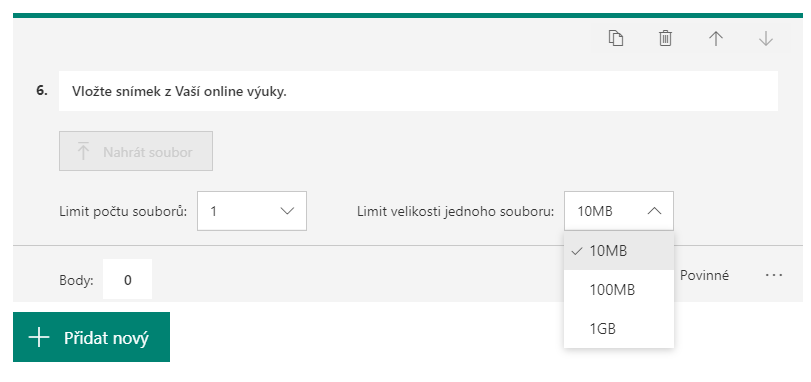 Workshop Expinit
Zkušenosti z online výuky
Snímek 82
Náhled
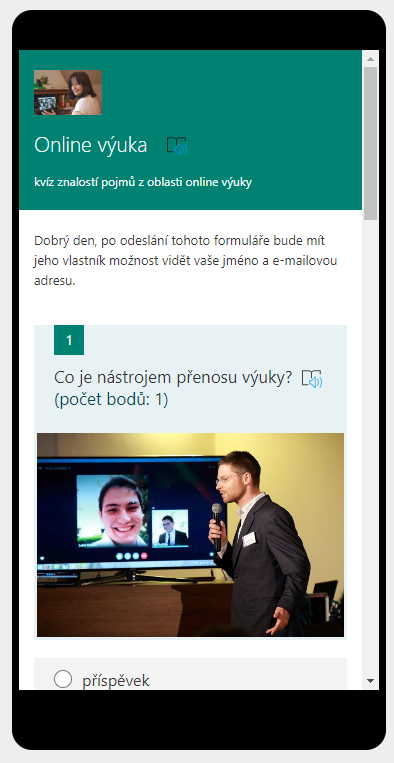 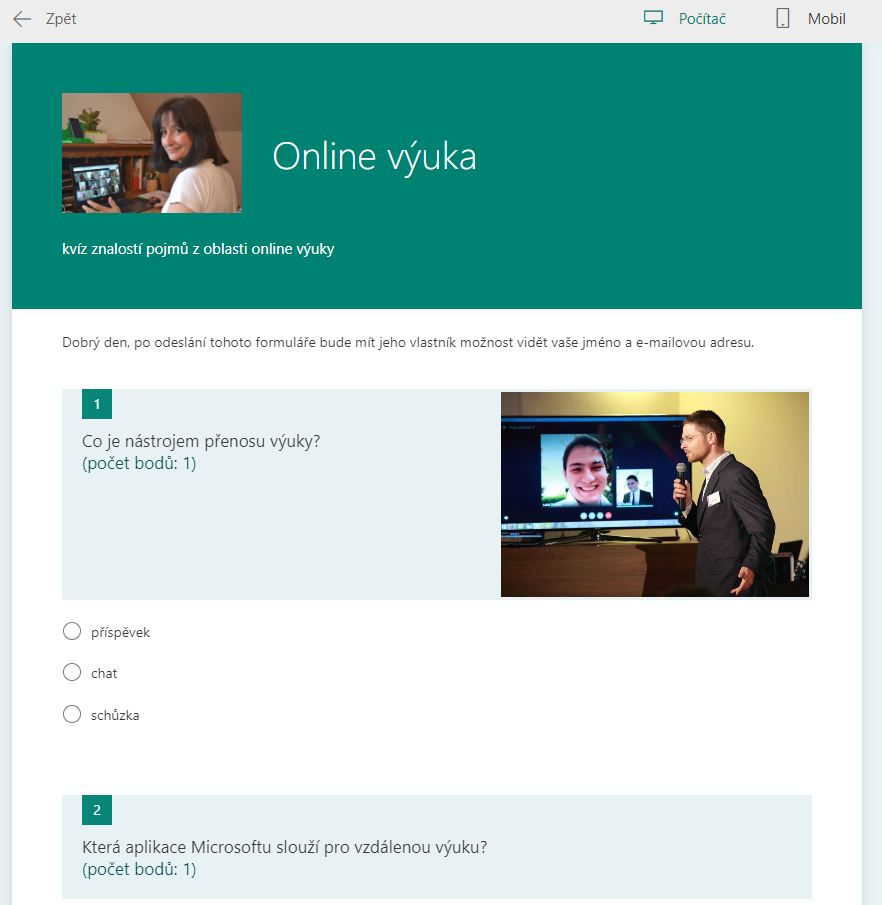 Workshop Expinit
Zkušenosti z online výuky
Snímek 83
Nahraný soubor
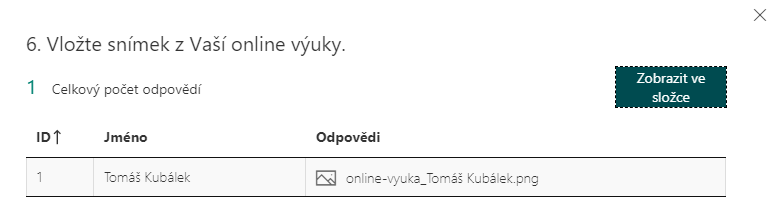 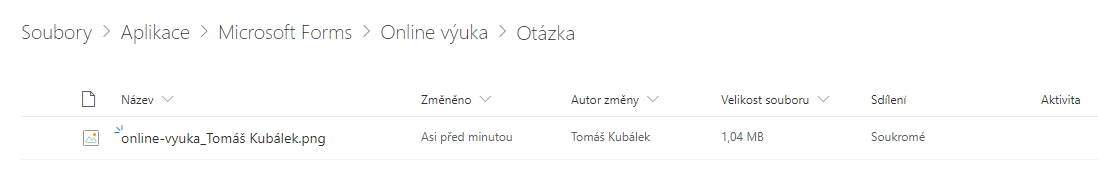 Workshop Expinit
Zkušenosti z online výuky
Snímek 84
Motiv/Sdílení
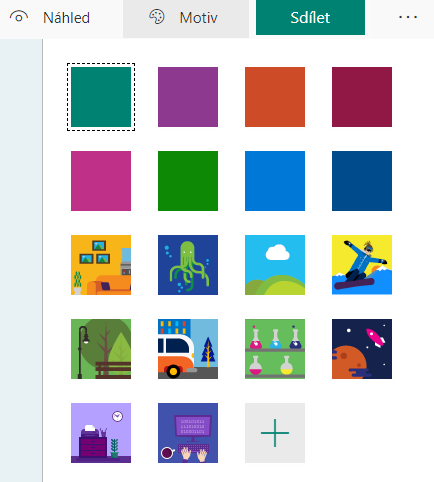 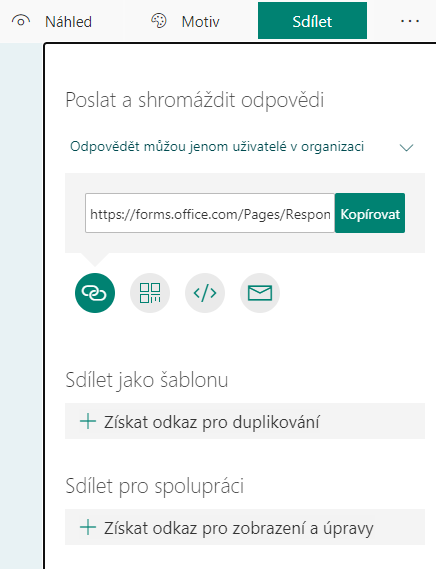 Workshop Expinit
Zkušenosti z online výuky
Snímek 85
Nastavení
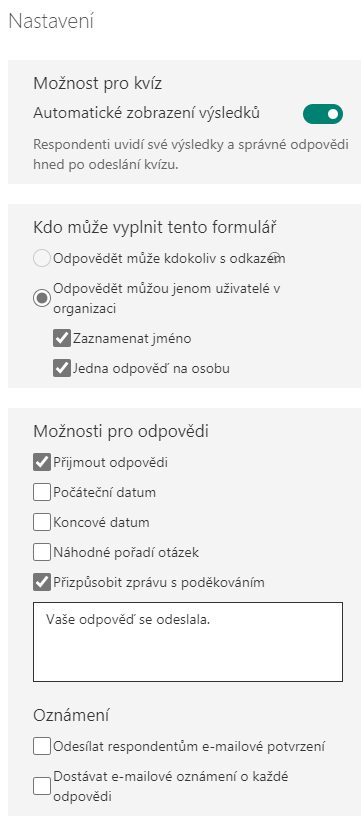 regulace přijímání odpovědí
ruční
počáteční/koncové datum
pro kvízy
automatické zobrazí výsledků
náhodné pořadí otázek
e-maily o odpovědích
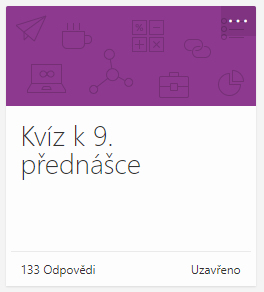 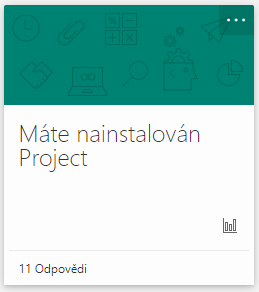 Workshop Expinit
Zkušenosti z online výuky
Snímek 86
Parametry otázek
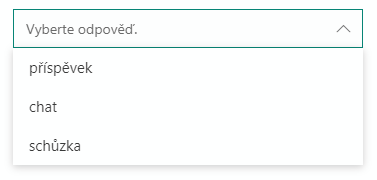 Náhodné pořadí možností
Rozevírací seznam
Podnadpis
Přidat větvení
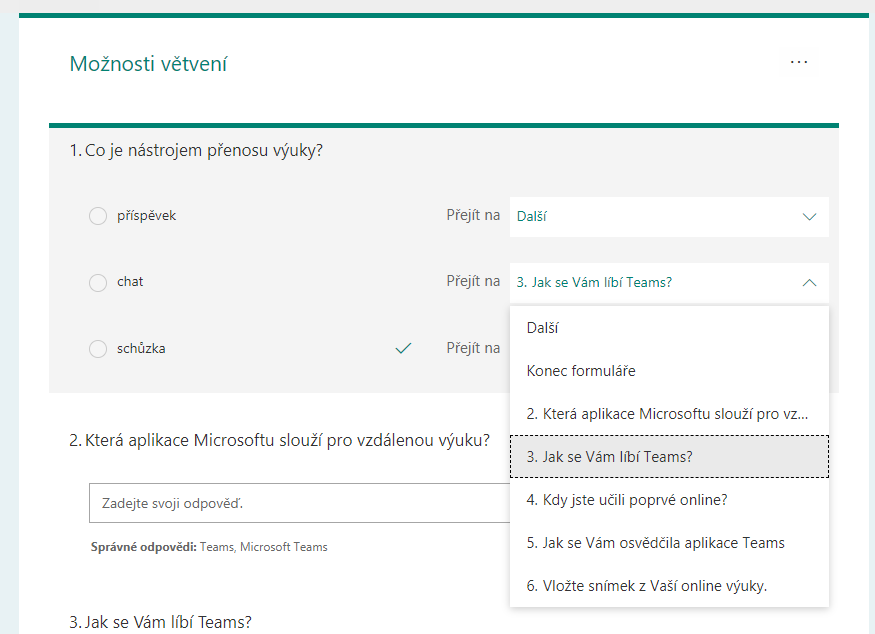 Workshop Expinit
Zkušenosti z online výuky
Snímek 87
Formuláře a kvízy skupiny
sdílení tvorby formulářů a výsledků
vznik
prvotní tvorba pro skupinu
přesun z individuálních formulářů/kvízů
Sdíleno se mnou
využití odkazu na cizí formulář
Workshop Expinit
Zkušenosti z online výuky
Snímek 88
Vícejazyčný formulář (ne kvízy)
…, Ve více jazycích, pokyny a překlady
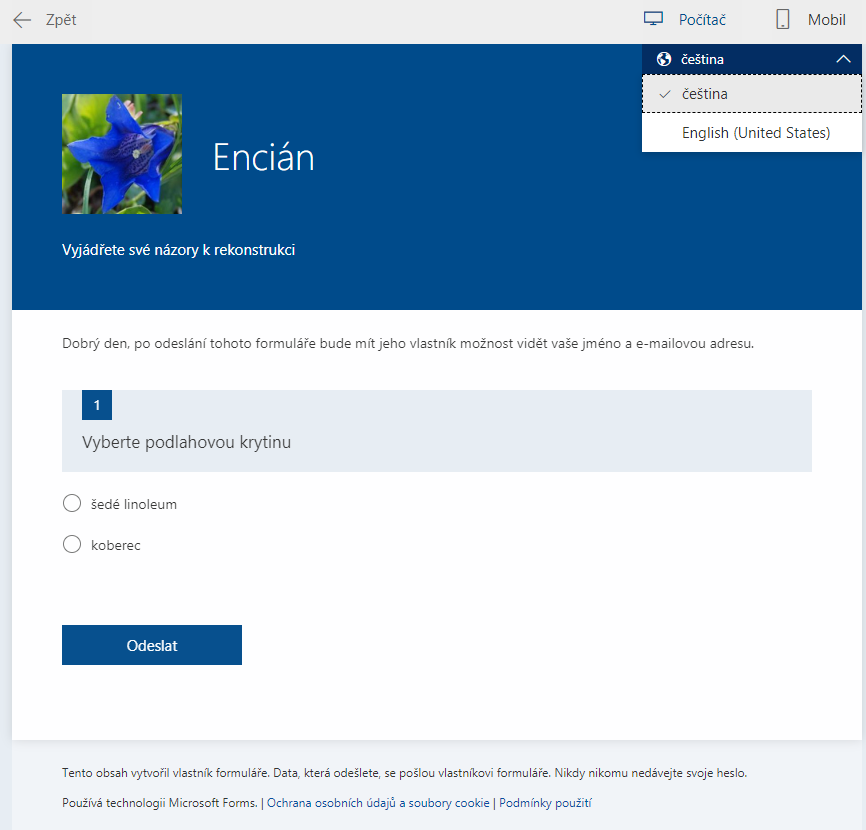 Workshop Expinit
Zkušenosti z online výuky
Snímek 89
Vyhodnocení
úpravy bodů, komentáře
Odpovědi, Vyhodnotit odpovědi
Publikace skóre
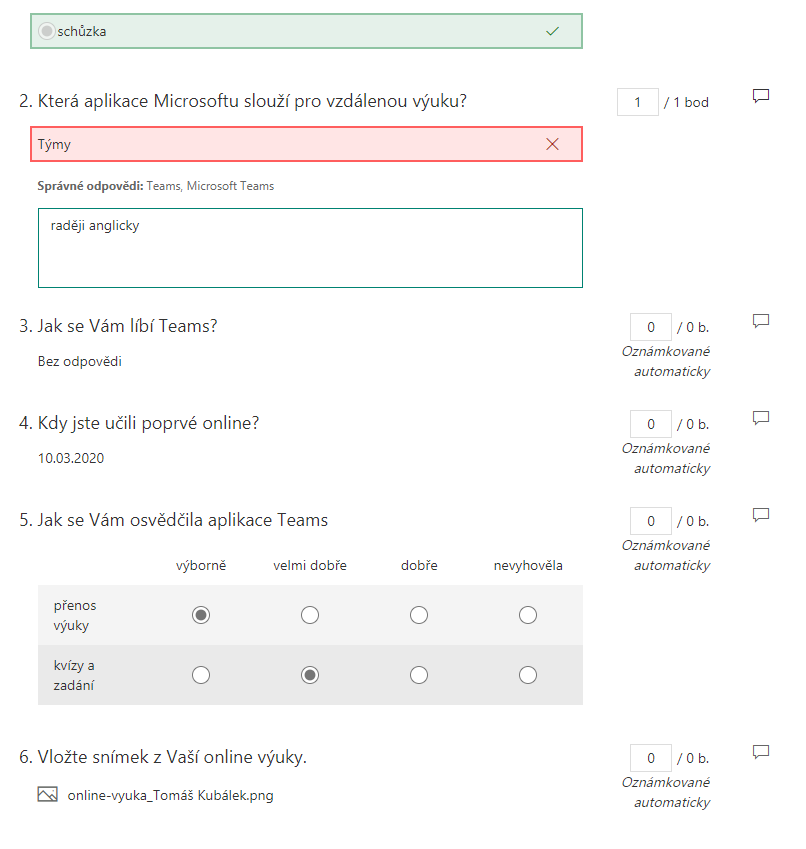 Workshop Expinit
Zkušenosti z online výuky
Snímek 90
Vyhodnocení v Excelu
Odpovědi, Otevřít v Excelu


možnost odstranění odpovědí
jednotlivých
všech
online vyhodnocení na přednášce
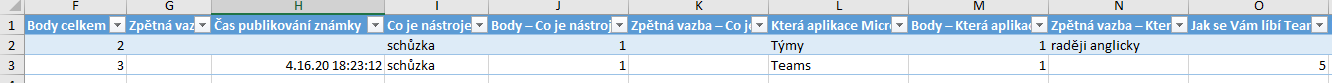 Workshop Expinit
Zkušenosti z online výuky
Snímek 91
Interakce v nahrávkách
zobrazení formuláře/kvízu v daném čase
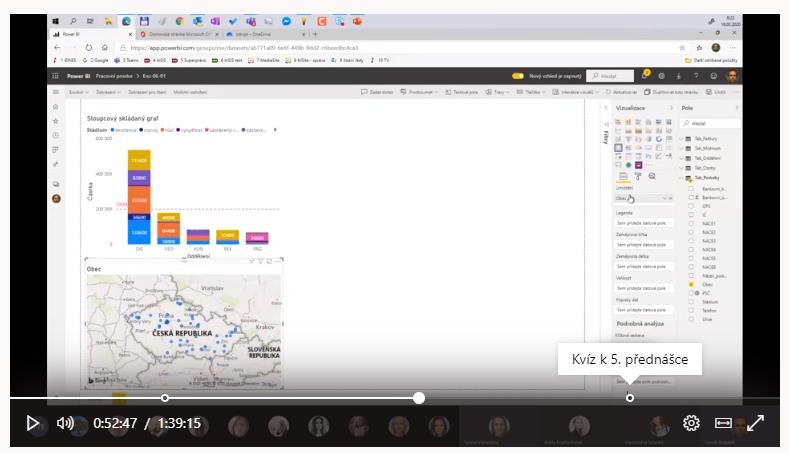 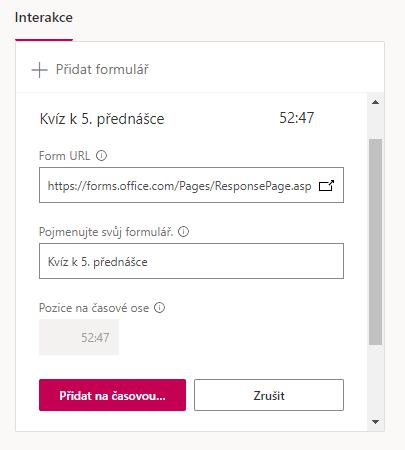 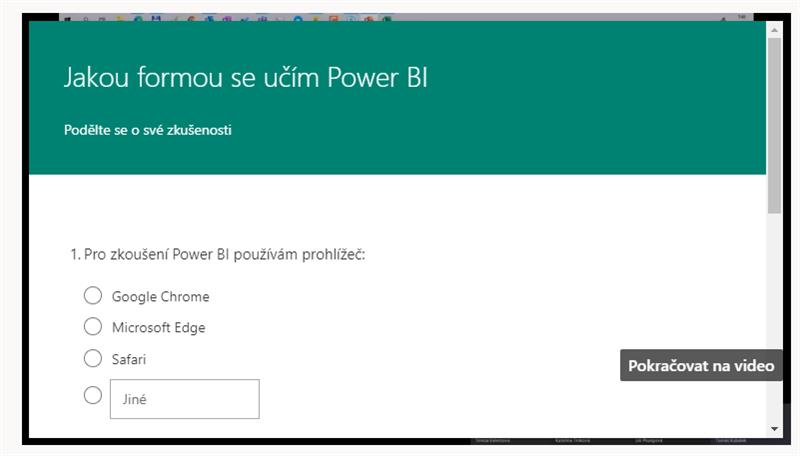 Workshop Expinit
Zkušenosti z online výuky
Snímek 92
Hlasování v příspěvcích
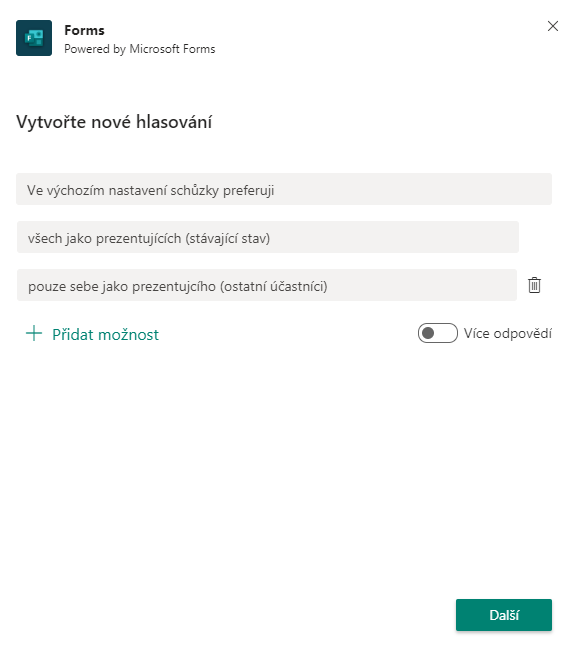 Příspěvyk
rozšíření, Forms
tvorba
Ve výchozím nastavení schůzky preferuji
všech jako prezentujících (stávající stav)
pouze sebe jako prezentujcího (ostatní účastníci)
Další, náhled
Poslat
vyplnění
výsledky
je možné odstranit
Forms – není možné upravit
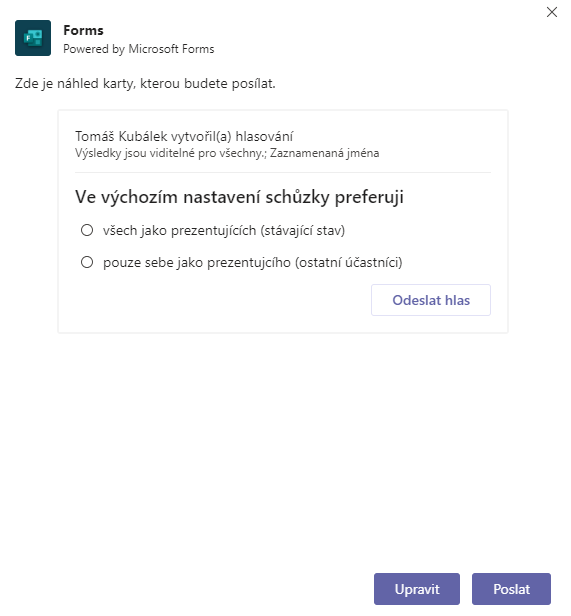 Workshop Expinit
Zkušenosti z online výuky
Snímek 93
Vyplnění a výsledky
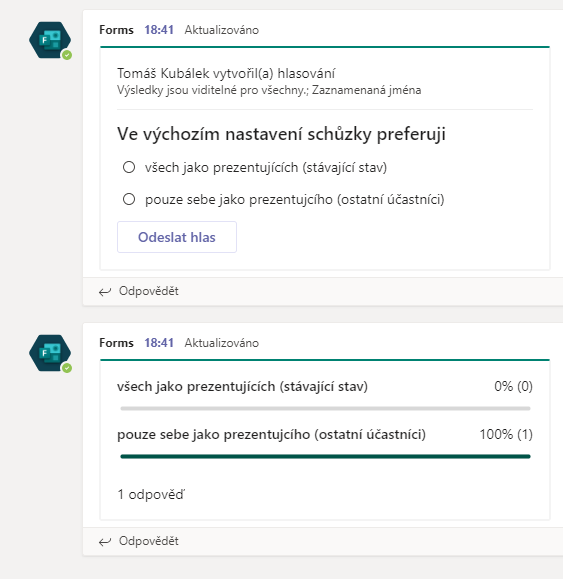 Workshop Expinit
Zkušenosti z online výuky
Snímek 94
FAQ
D. Zadražilová: prezentace studentů (Z. Křečková)
téma efektivních prezentací týmových projektů (máme týmy po 5 studentech)  a jejich anonymní hodnocení studenty s použitím MS Forms? 
Zpětná vazba od studentů by měla zahrnovat 3 otázky
1. co se vám na prezentaci líbilo
2. co se vám nelíbilo/dalo by se zlepšit
3. celkové hodnocení na čtyřstupňové škále, kdy respondenti zaškrtávají jednu z možností
Workshop Expinit
Zkušenosti z online výuky
Snímek 95
Realizace zpětné vazby
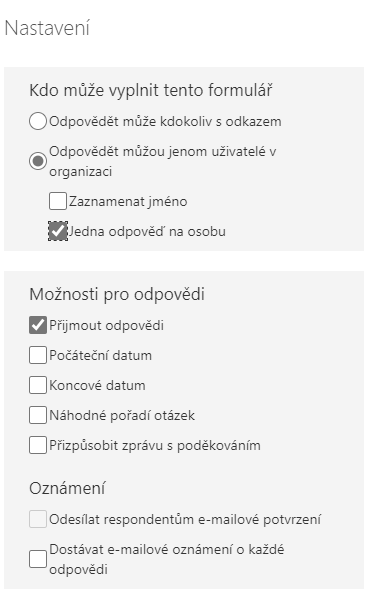 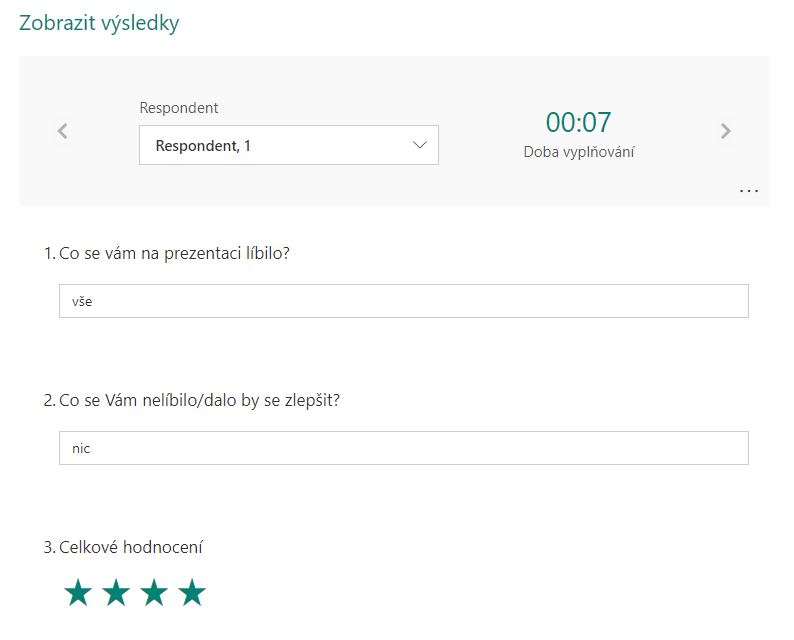 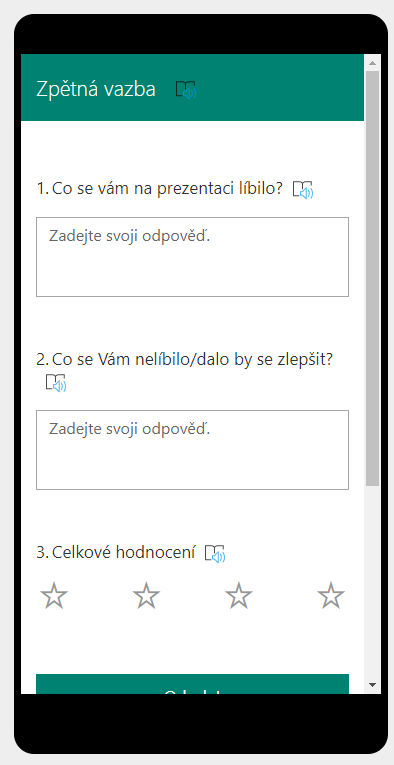 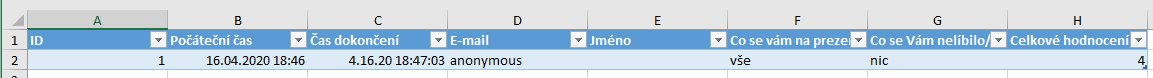 Workshop Expinit
Zkušenosti z online výuky
Snímek 96
8 Zadání
zakládá T. Kubálek – správce IT
studenti 3.A
Marie Sladká
Miloš Adamec
učitelé
Eva Kolínská - Informatika
Petr Novák – Zeměpis
Připojit se k týmu nebo vytvořit nový
Vytvořit tým
Třída
tým Třída mají k dispozici pouze uživatelé s licencí učitele
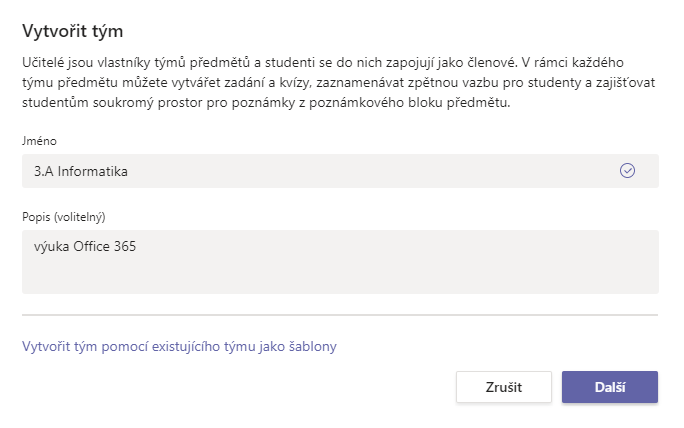 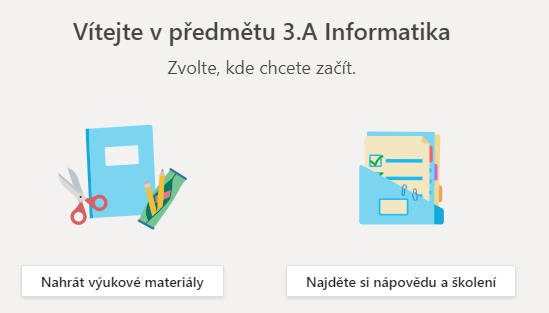 Workshop Expinit
Zkušenosti z online výuky
Snímek 97
8.1 Výukové materiályNahrát výukové materiály
Soubory, dílčí složka Výukové materiály
týmový web 3.A Informatika
knihovna dokumentů Výukové materiály
učitel úpravy, studenti čtení
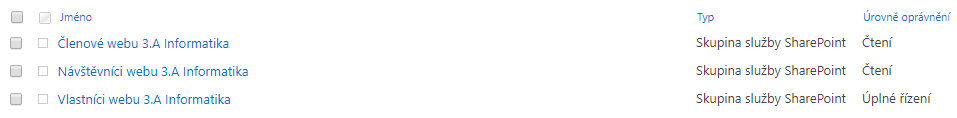 Workshop Expinit
Zkušenosti z online výuky
Snímek 98
8.2 Poznámkový blok předmětu
Nastavit poznámkový blok předmětu
Prázdný poznámkový blok
Další
Vytvořit
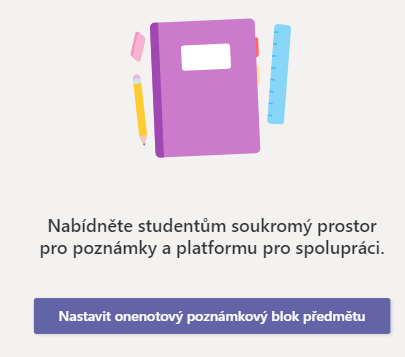 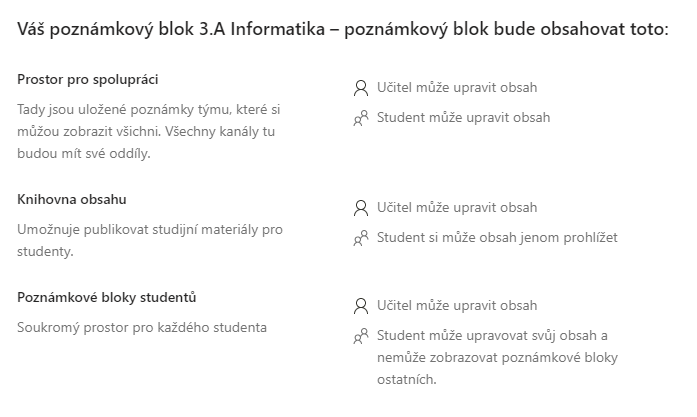 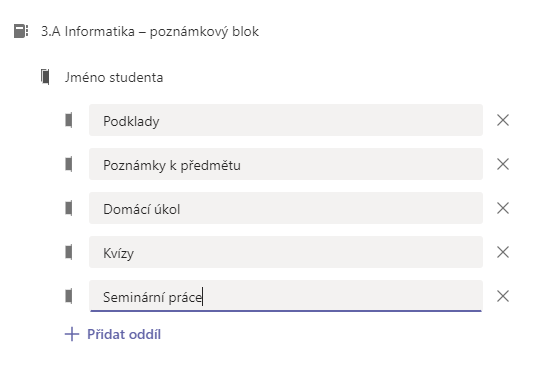 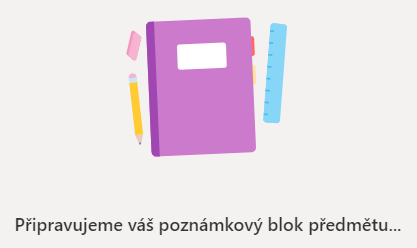 Workshop Expinit
Zkušenosti z online výuky
Snímek 99
Struktura poznámkového bloku
Vítejte
Prostor pro spolupráci
učitel – úpravy, studenti - úpravy
Knihovna obsahu 
učitel – úpravy , studenti - čtení
Poznámkové bloky studentů
učitel – úpravy, student – úpravy své složky
Marie Sladká
Miloš Adamec
dílčí složky dle vytvoření
alternativně dostupné z Class Notebook
Workshop Expinit
Zkušenosti z online výuky
Snímek 100
Zadání
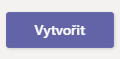 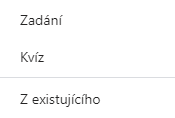 druhy
Kvíz (Microsoft Forms)
Zadání
Workshop Expinit
Zkušenosti z online výuky
Snímek 101
8.3 Kvíz
Vytvořit, Kvíz, Nový formulář
Nový kvíz
Office 365
Přidat nový
Kde je datové centrum pro ČR?
Volba
Praha
Dublin
Body: 1
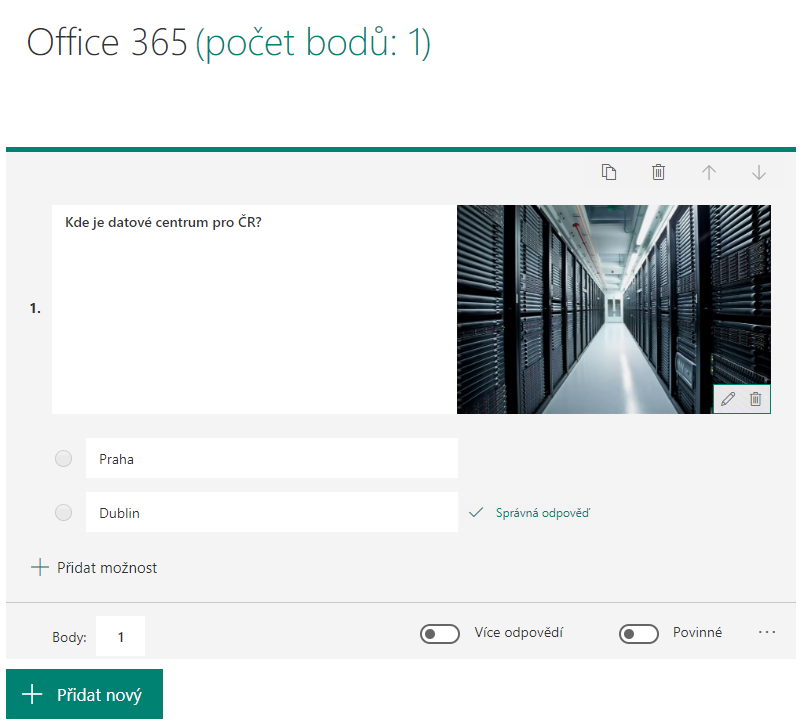 Workshop Expinit
Zkušenosti z online výuky
Snímek 102
Druhá otázka
Text
Název aplikace pro týmovou spolupráci
Správné odpovědi:
Teams
Microsoft Teams
Body: 1
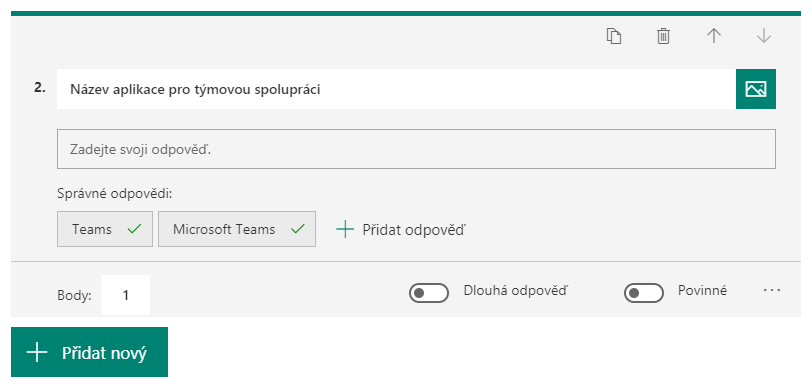 Workshop Expinit
Zkušenosti z online výuky
Snímek 103
Třetí otázka
Seřaďte sestupně dle rozsahu objekty Teams
tým
kanál
příspěvek
Body: 1
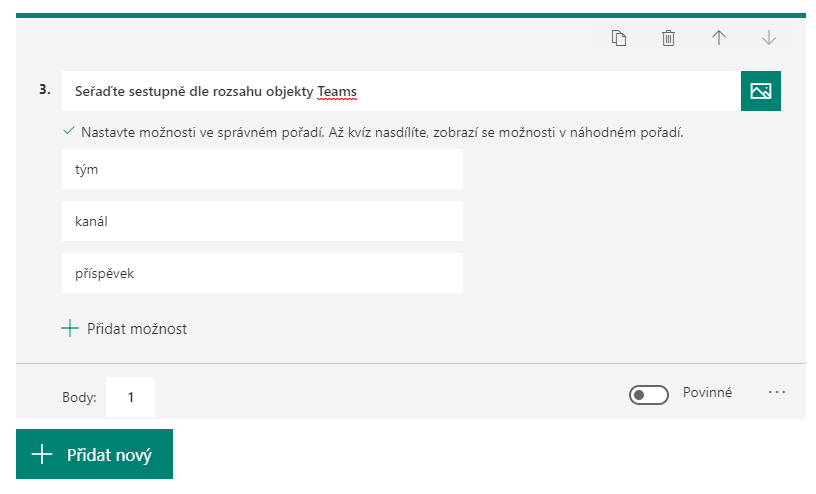 Workshop Expinit
Zkušenosti z online výuky
Snímek 104
Kvíz
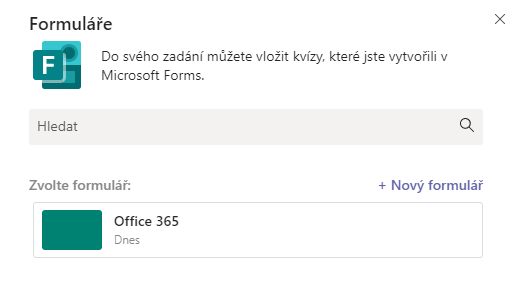 Vytvořit, Kvíz, Office 365
Další
Pokyny: Vyplňte kvíz
Zadat
Student
Zadání
Office 365
Moje práce
tým, příspěvek, kanál
Odeslat
Zobrazit výsledky
Zavřít
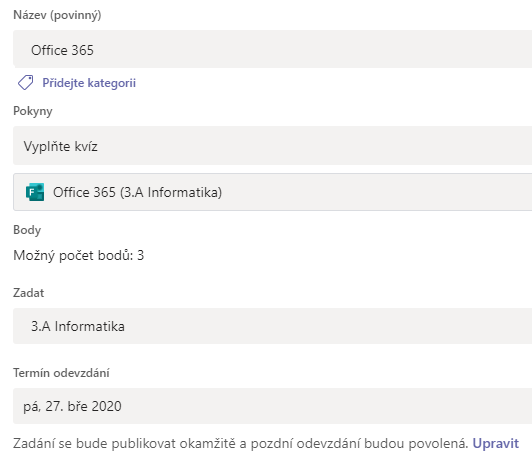 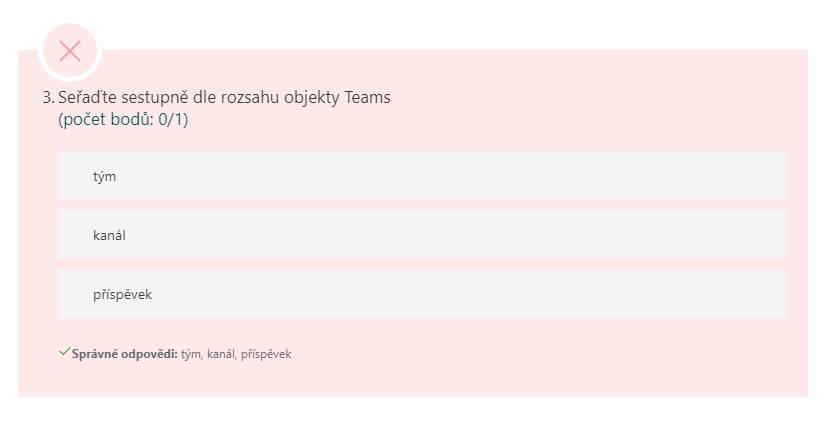 Workshop Expinit
Zkušenosti z online výuky
Snímek 105
Korekce učitelem
ad 3: Příspěvky jsou v kanálu



vracení korigovaného kvízu
Student
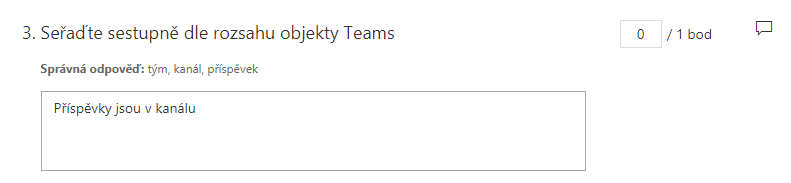 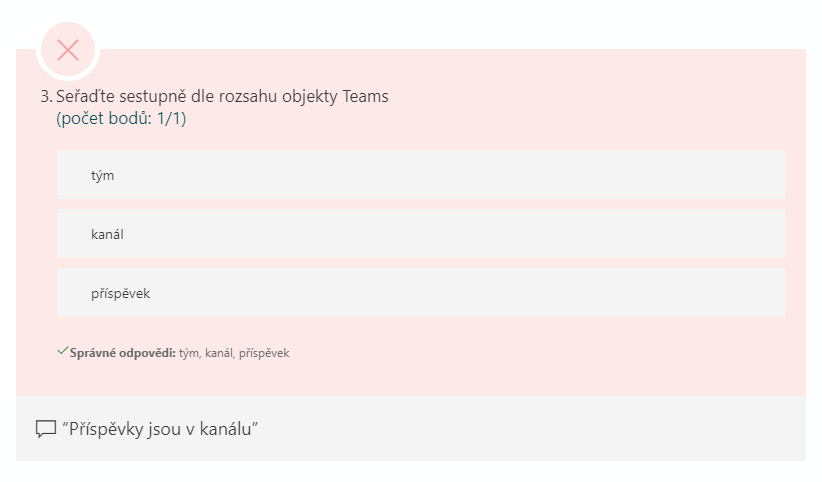 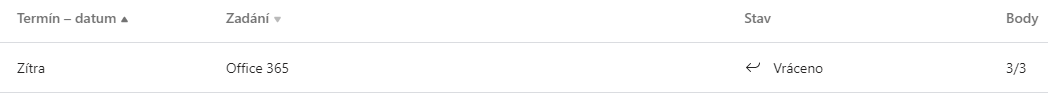 Workshop Expinit
Zkušenosti z online výuky
Snímek 106
8.4 Odevzdání souborůSada hodnotících kritérií
Nová sada hodnotících kritérií
Název: Komplexní bodová sada
Body: Ano
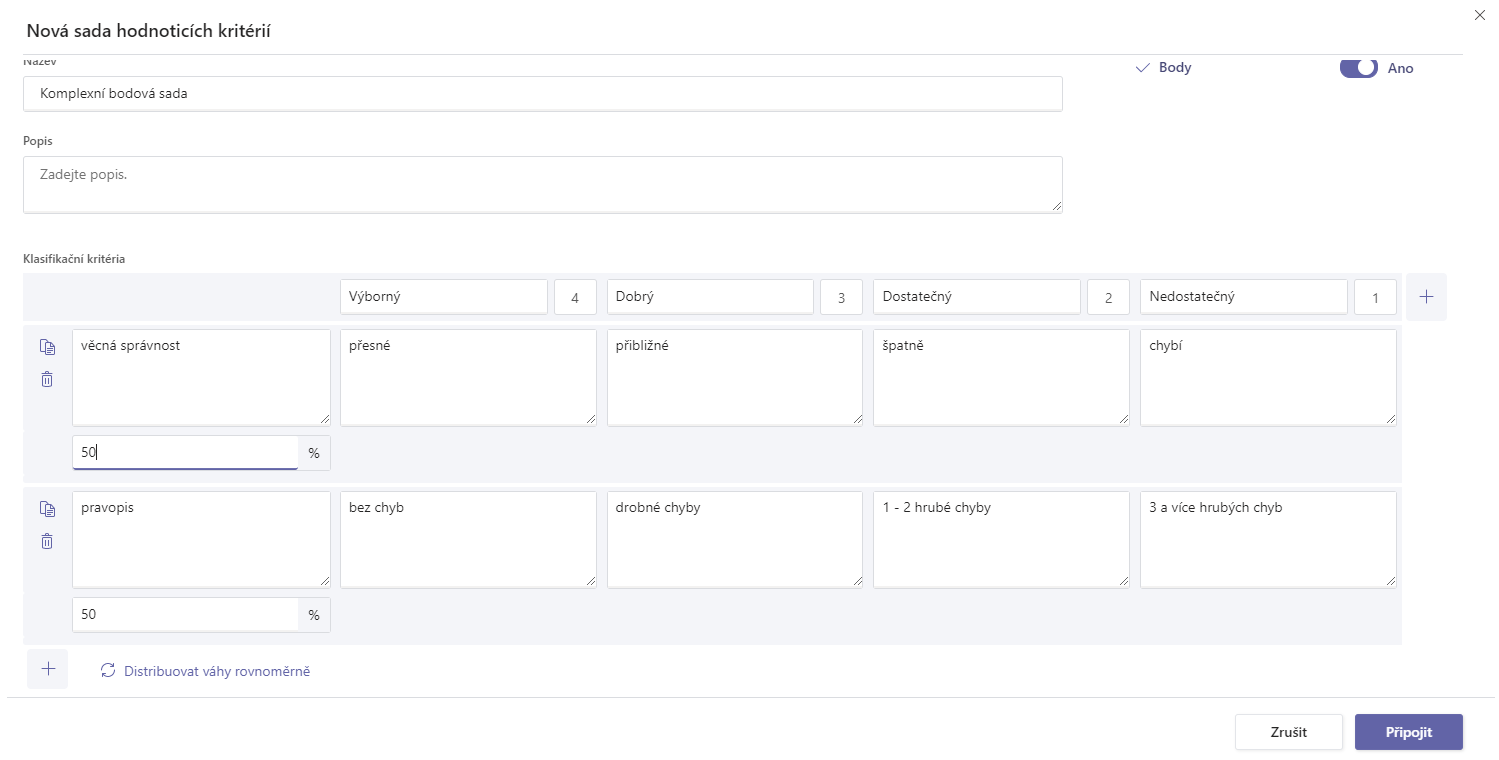 Workshop Expinit
Zkušenosti z online výuky
Snímek 107
Zadání
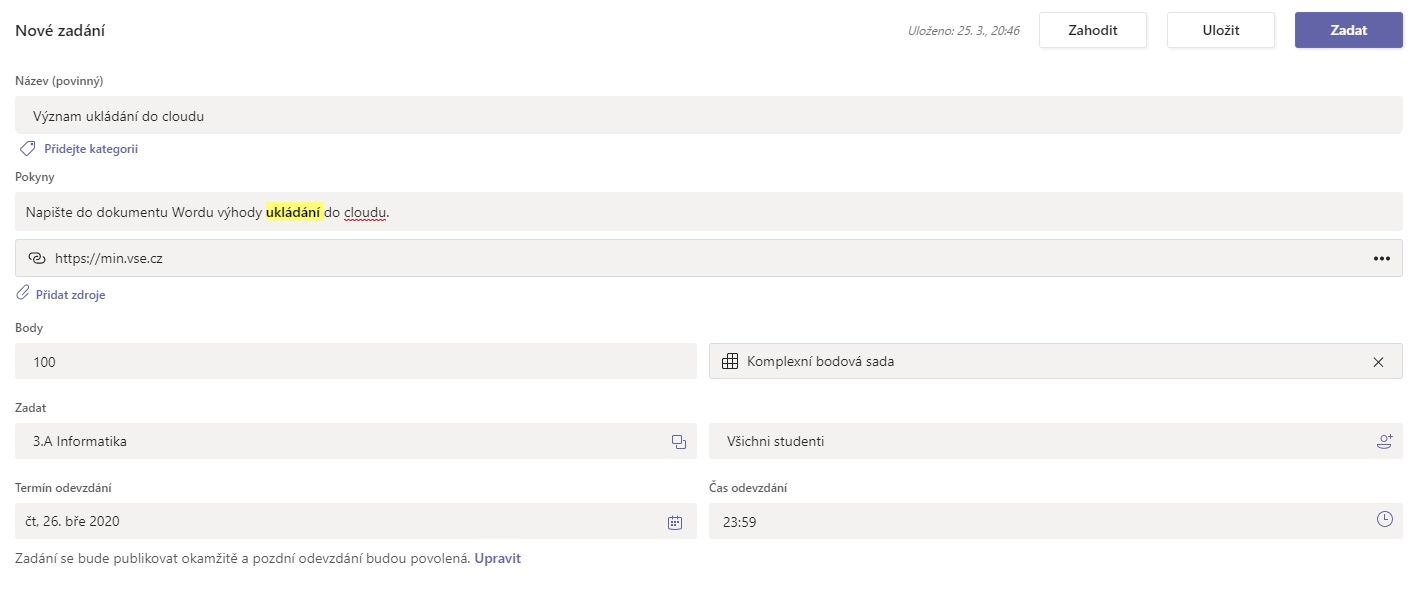 Uložit
Zadat
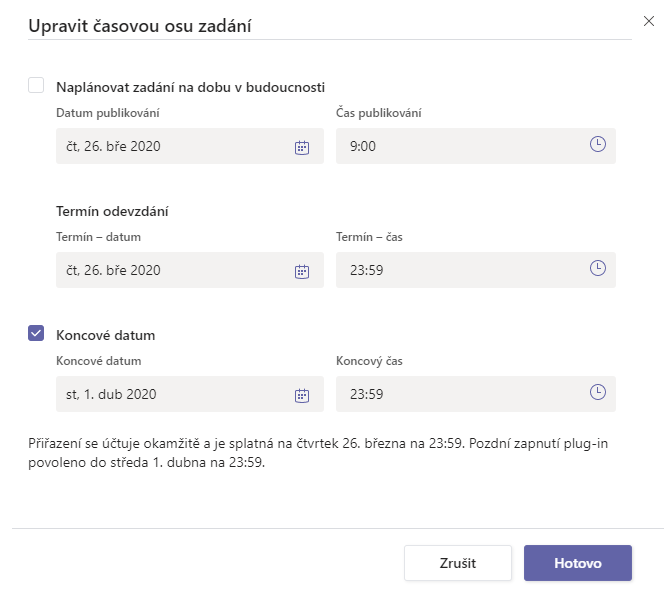 Workshop Expinit
Zkušenosti z online výuky
Snímek 108
Student
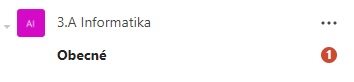 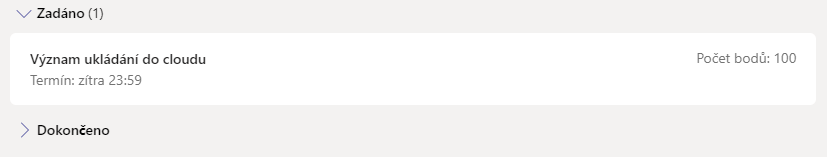 Přidat práci
Nový soubor
Word
Cloud
Odevzdat
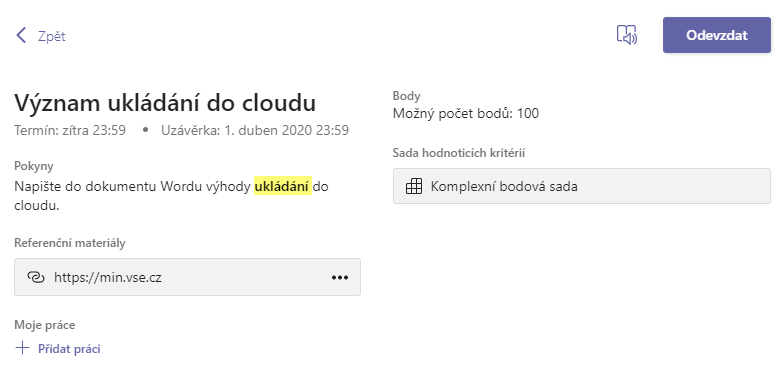 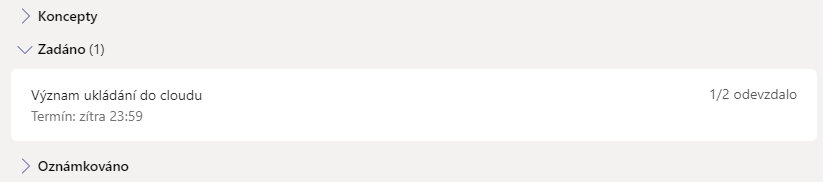 Workshop Expinit
Zkušenosti z online výuky
Snímek 109
Učitel
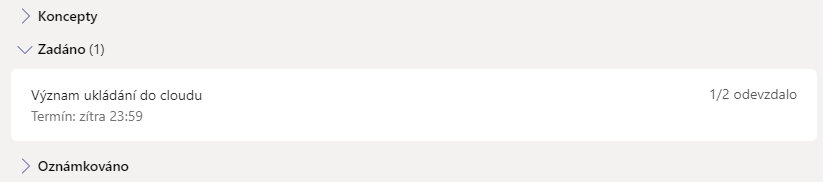 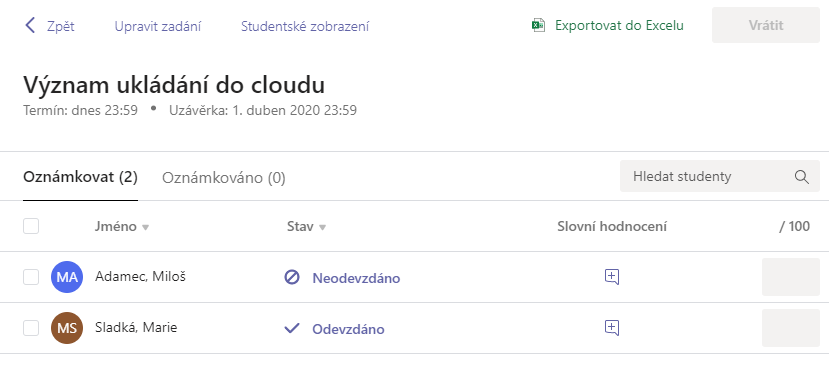 Upravit dokument
Věcná správnost
přibližné (3) – lépe podrobněji
bez chyb (4) – žádné pravopisné chyby
Hotovo
7 z 8, tj. 100/8*7 = 87,5 = 88 bodů
Vrátit (Publikovat)
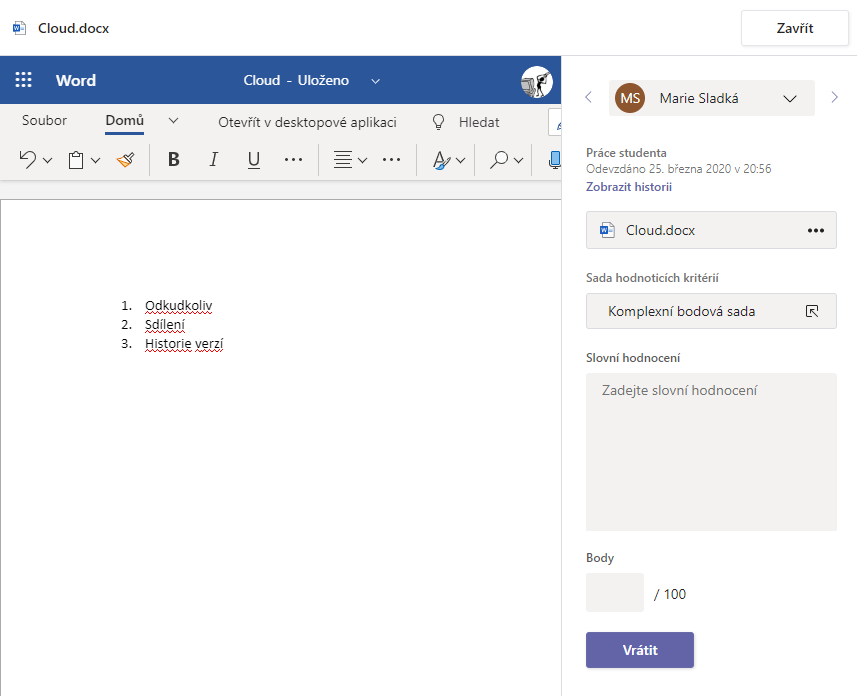 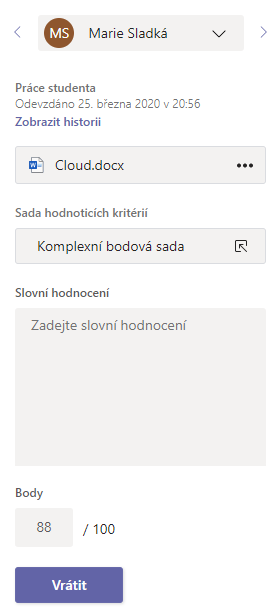 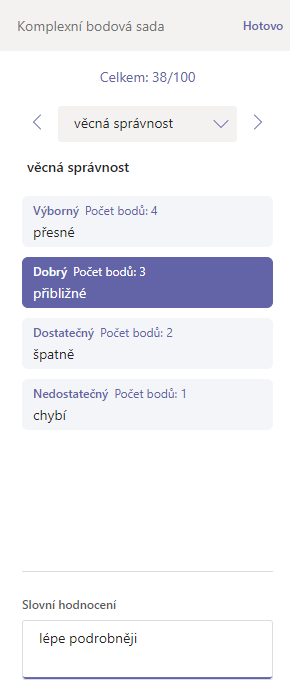 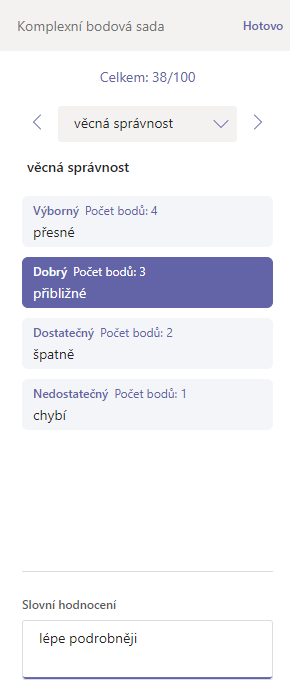 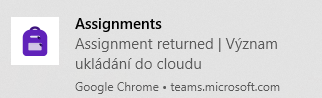 Workshop Expinit
Zkušenosti z online výuky
Snímek 110
Známky (body)
Student – Známky



Učitel, Excel: Data, Načíst, Z textu/CSV
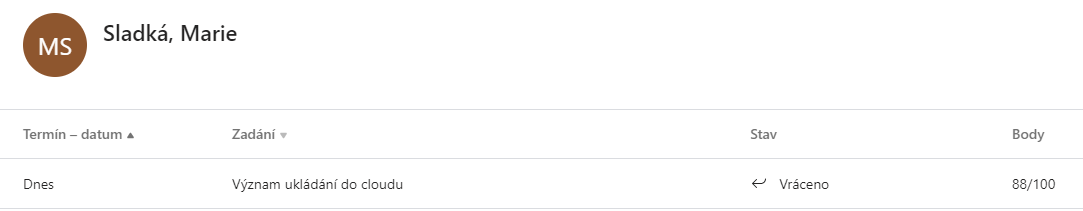 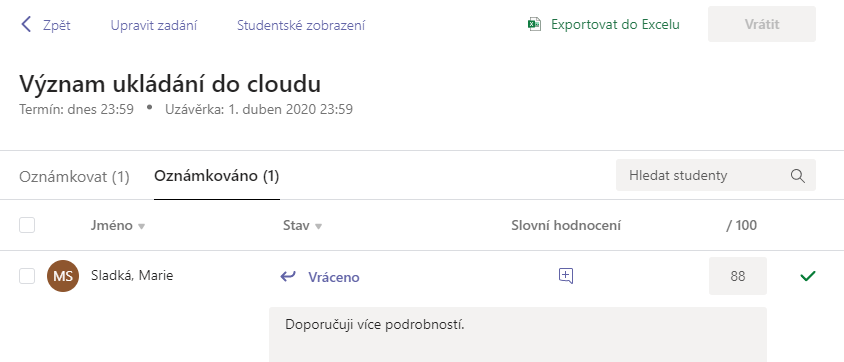 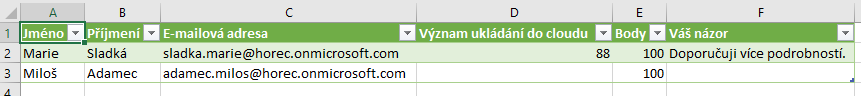 Workshop Expinit
Zkušenosti z online výuky
Snímek 111
9 Distribuce individuálních zadání studentům
Workshop Expinit
Zkušenosti z online výuky
Snímek 112
10 Funkce Excelu pro změnu řazení studentů
případová studie
studenti se pomocí Forms 
registrovali na termín testu
odpověděli, zda mají kameru
Mezera: =HLEDAT(" ";[@Jméno])
Křestní: =ZLEVA([@Jméno];[@Mezera]-1)
Příjmení: =ZPRAVA([@Jméno];DÉLKA([@Jméno])-DÉLKA([@Křestní])-1)
s výjimkou víceslovných jmen
Vzorce
Závislosti vzorců
Zobrazit vzorce
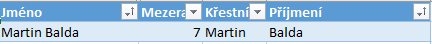 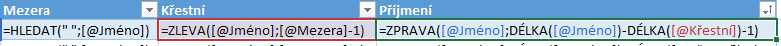 Workshop Expinit
Zkušenosti z online výuky
Snímek 113
11 Import výsledků kvízů do Průběžného hodnocení v InSIS
do sloupce A v listu Forms Celé jménoCelé jméno: =[@Příjmení]&" "&[@Křestní]
řazení dle sloupce A
export dat z průběžného hodnocení do listu Křestní
pro načítání dat použít kódování 28 592 Střední Evropa (ISO)
vyhledání dat excel: =IFERROR(SVYHLEDAT([@[cele_jmeno]];Forms;2;0);0)
zkopírovat hodnoty do listu Křestní2
uložit jako CSV soubor
nahradit čárky středníky
doplnit uvozovky
(Všichni studenti)
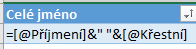 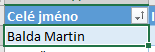 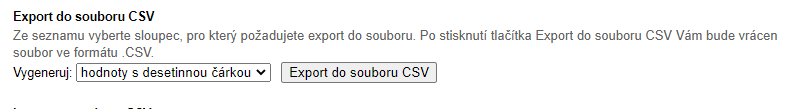 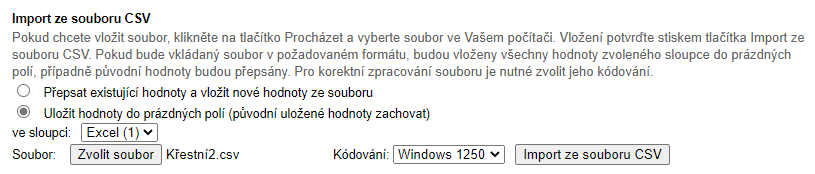 Workshop Expinit
Zkušenosti z online výuky
Snímek 114
Vlastní import
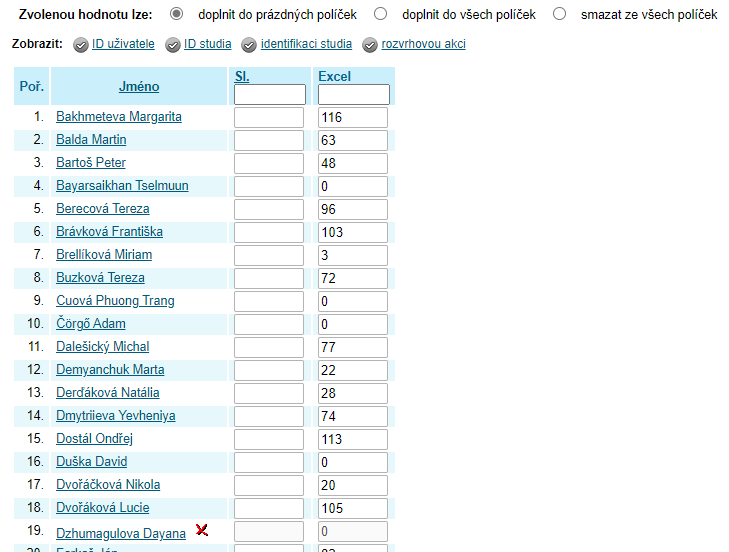 Workshop Expinit
Zkušenosti z online výuky
Snímek 115
12 Hromadný test
individuální zadání
generování v Excelu
zveřejnění studentům v SharePointu třídy po generování Zadání
Workshop Expinit
Zkušenosti z online výuky
Snímek 116
Kontrola kamer
připnutí 4 účastníků (perspektivně 9)
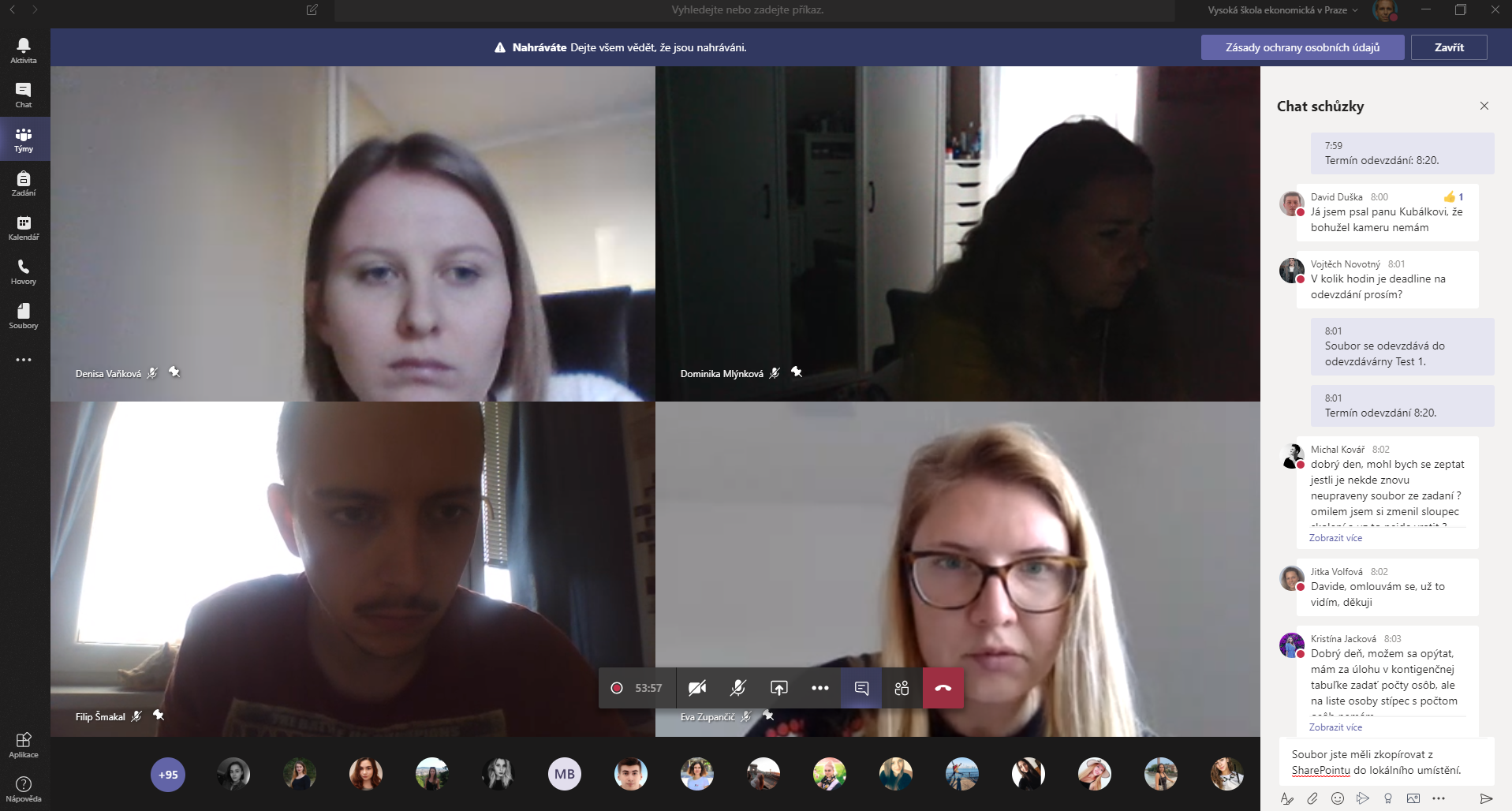 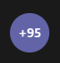 Workshop Expinit
Zkušenosti z online výuky
Snímek 117
13 Teams pro administrativu katedry, fakulty
zápisy z porad
významné společné e-maily
shromažďování dat
Workshop Expinit
Zkušenosti z online výuky
Snímek 118
14 Hovory
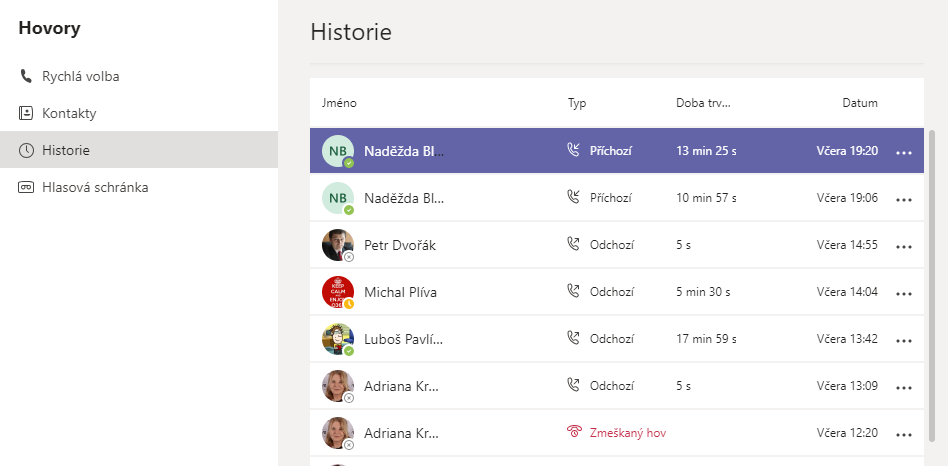 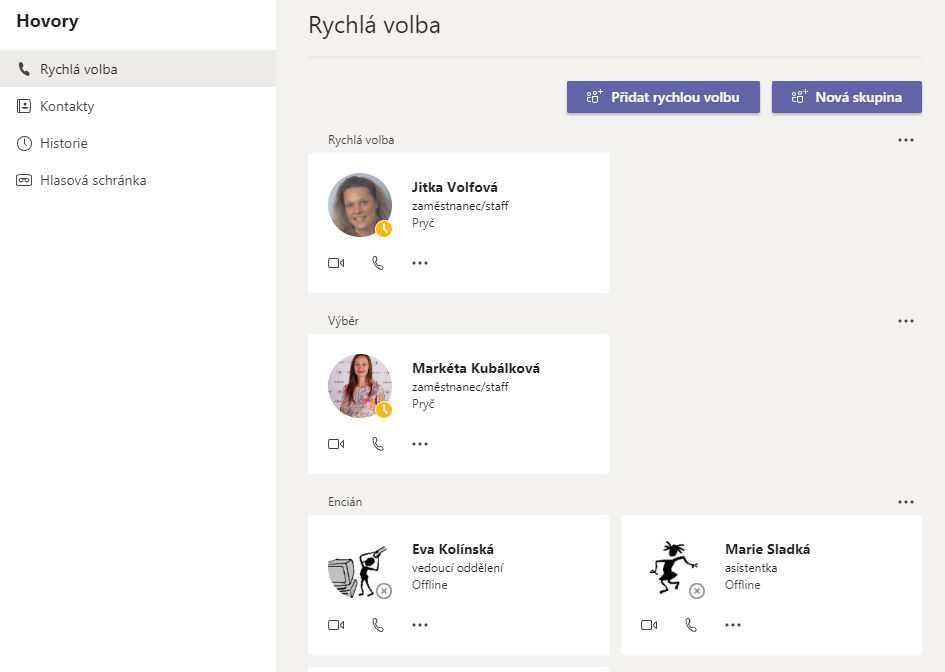 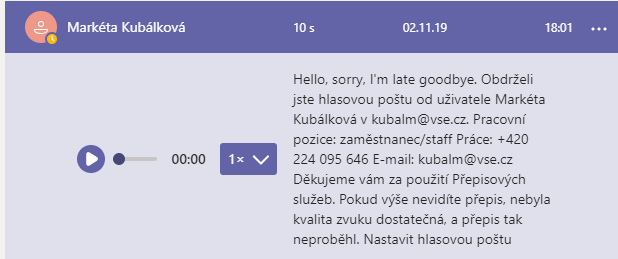 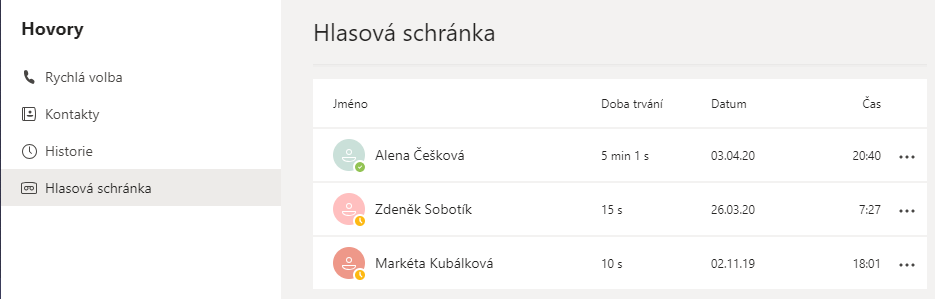 Workshop Expinit
Zkušenosti z online výuky
Snímek 119
15 OneNote
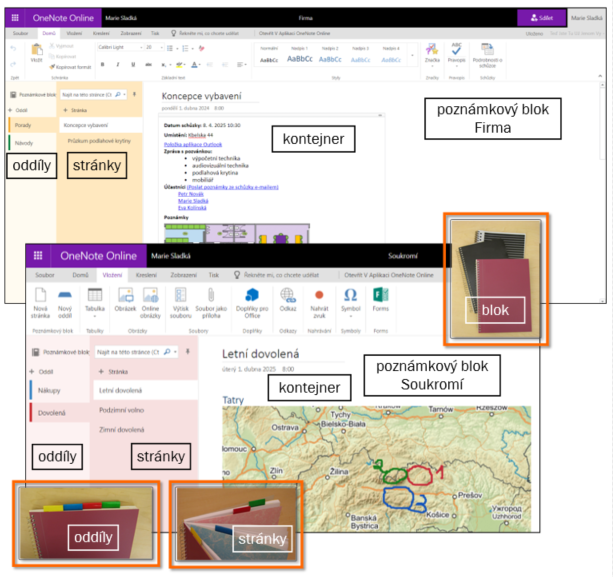 Workshop Expinit
Zkušenosti z online výuky
Snímek 120
Objekty stránky
Vložení, Obrázky, Obrázek, Ze souboru, podlazi-1.png
Kreslení, Barva, Černá, orámujeme 18
Kreslení, Nástroje, Psát
pod obrázektext
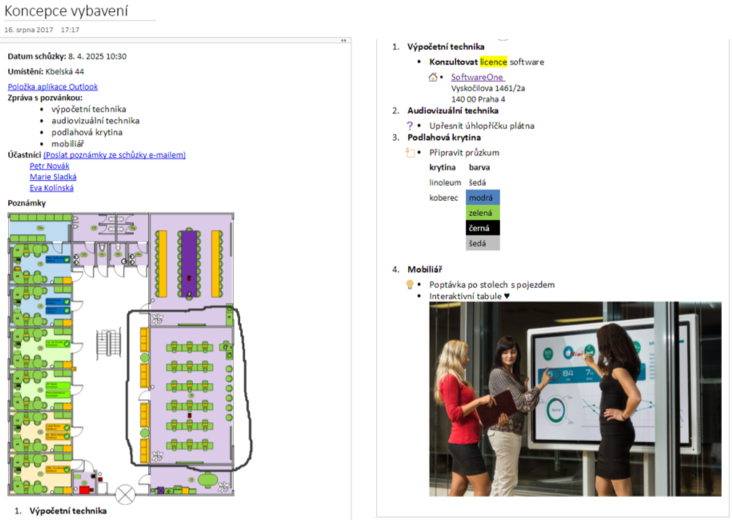 Workshop Expinit
Zkušenosti z online výuky
Snímek 121
16 Další využití Teams
16.1 Individuální vzdálené konzultace závěrečných prací
16.2 Vzdálené obhajoby seminárních prací
16.3 Sdílení výukových materiálů
16.4 Vzájemná komunikace a spolupráce studentů
16.5 Využití na U3V
Workshop Expinit
Zkušenosti z online výuky
Snímek 122
16.1 Individuální vzdálené konzultace závěrečných prací
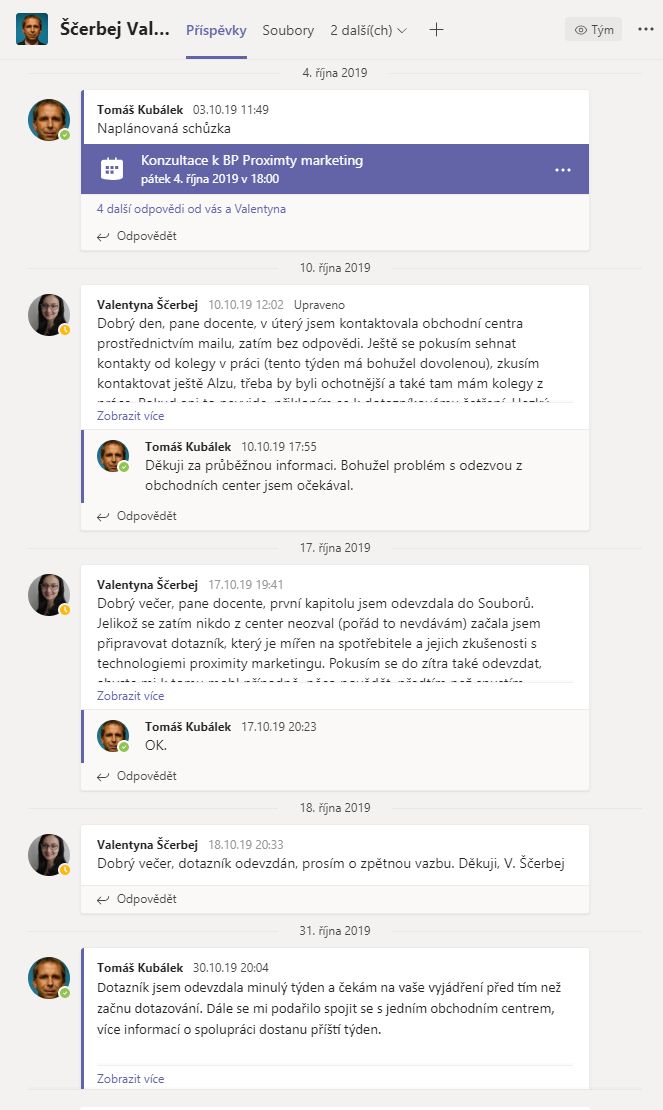 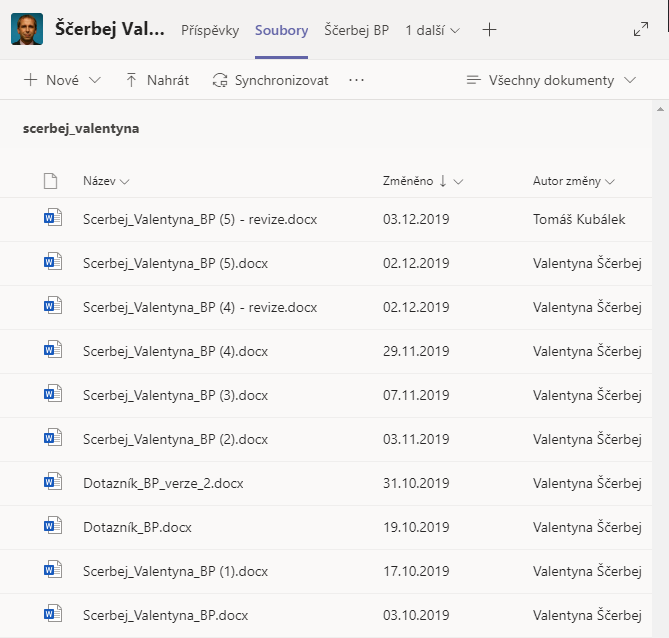 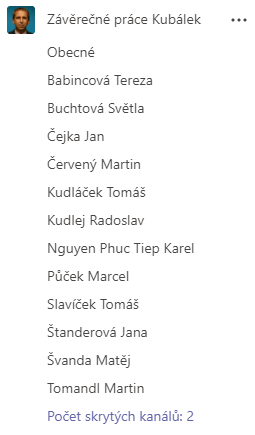 Workshop Expinit
Zkušenosti z online výuky
Snímek 123
Informace formou odkazů
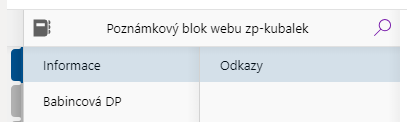 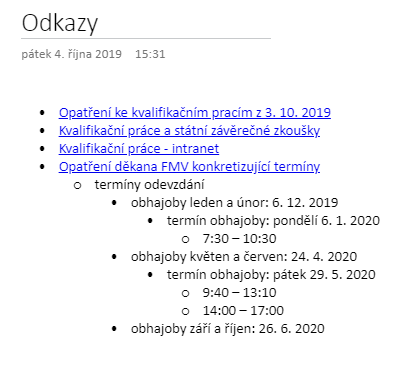 Workshop Expinit
Zkušenosti z online výuky
Snímek 124
Poznámkový blok OneNote
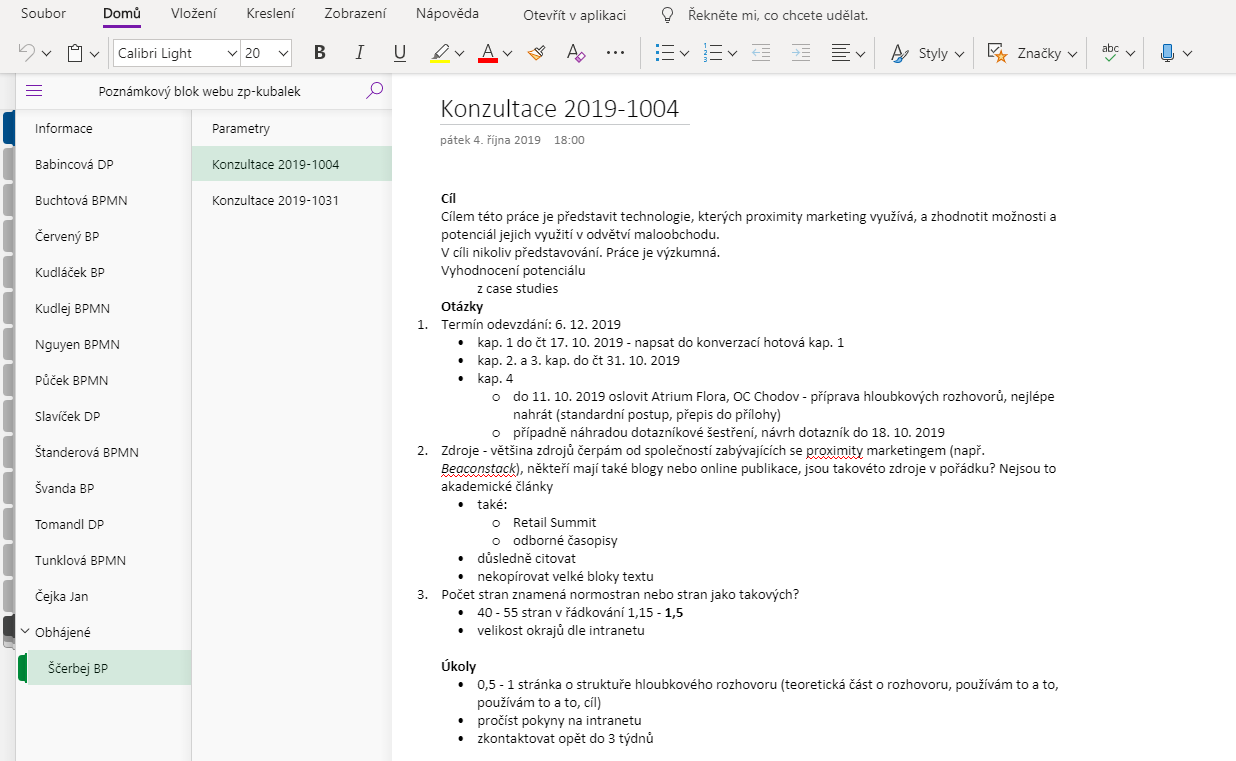 Workshop Expinit
Zkušenosti z online výuky
Snímek 125
Obhajoby závěrečných prací
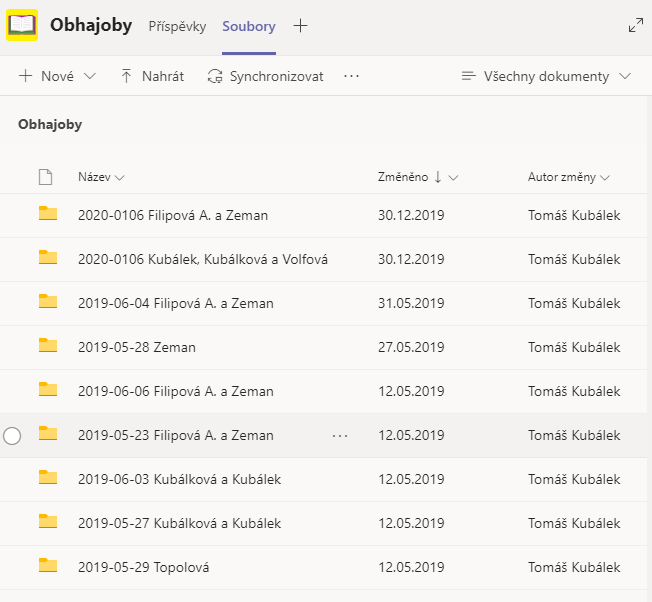 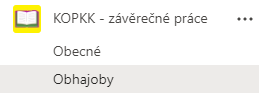 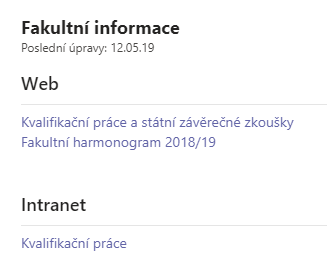 Workshop Expinit
Zkušenosti z online výuky
Snímek 126
16.2 Vzdálené obhajoby seminárních prací
dříve Skype pro firmy, nyní Teams
Teams
Kalendář
Sejít se hned
záznam vystoupení na 5/12 minut
zpřístupnění v Microsoft Stream učiteli
odkaz na sdílení v Microsoft Stream do Wordu a vložení do odevzdávárny
návod v SharePointu
Web turistického klubu
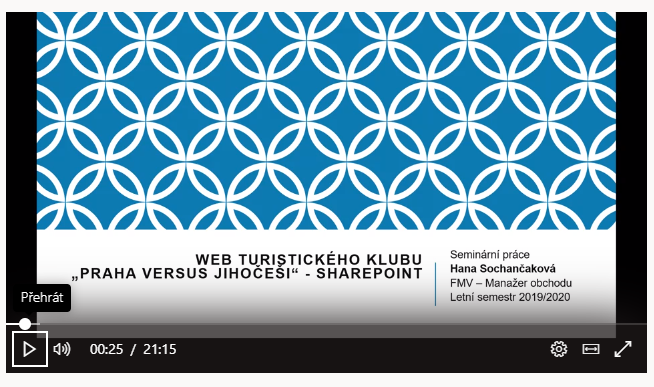 Workshop Expinit
Zkušenosti z online výuky
Snímek 127
Časovač délky vystoupení
Budíky a hodiny
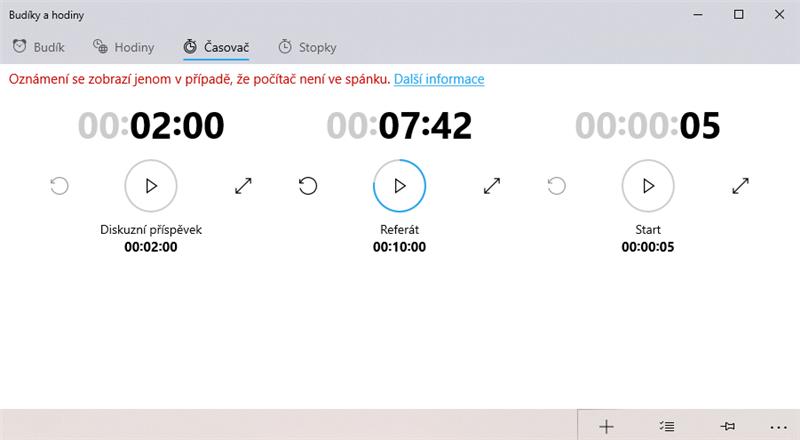 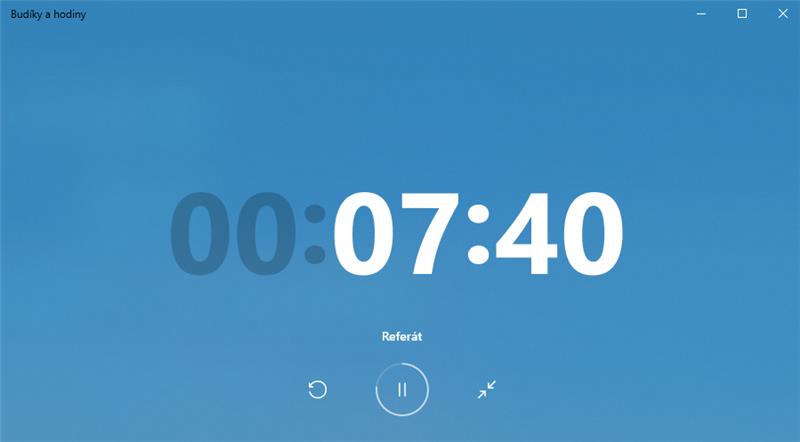 Workshop Expinit
Zkušenosti z online výuky
Snímek 128
16.3 Sdílení výukových materiálů
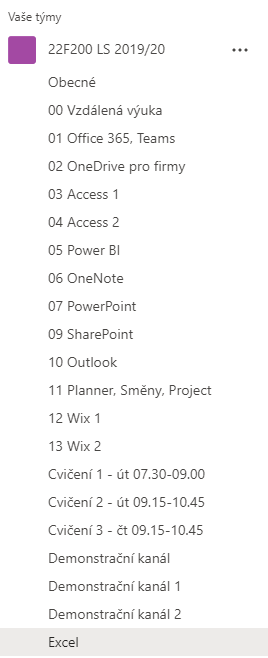 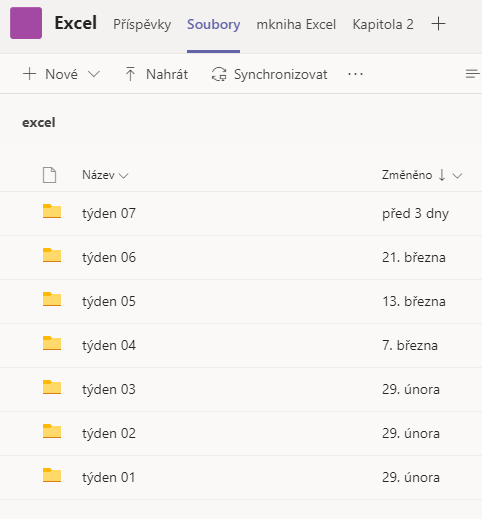 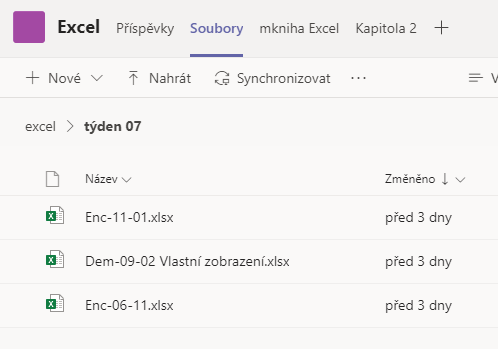 Workshop Expinit
Zkušenosti z online výuky
Snímek 129
Výukové materiály
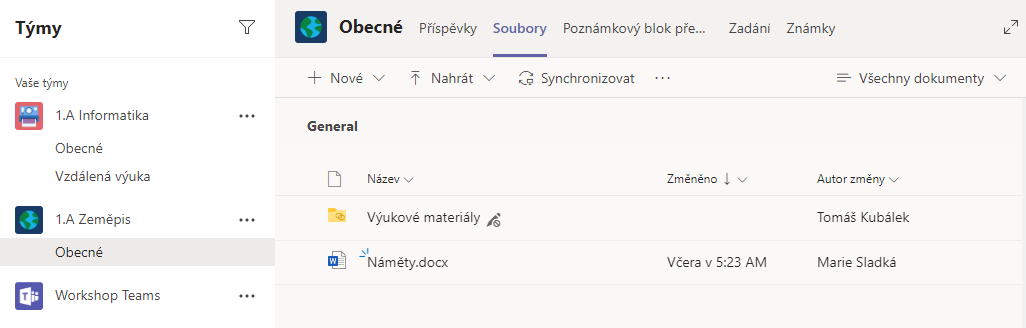 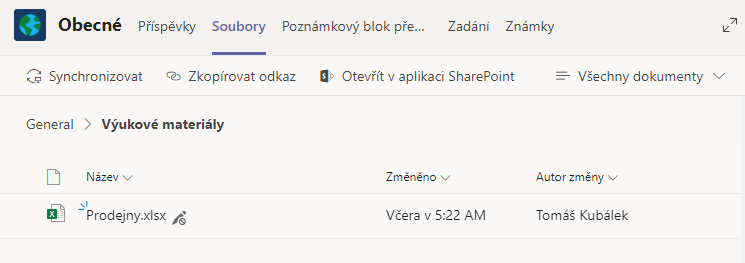 Workshop Expinit
Zkušenosti z online výuky
Snímek 130
Zamezení úprav studenty
vybrat kanál
Soubory
Otevřít v aplikaci SharePoint
Dokumenty
pro složku
Zobrazit akce, Spravovat přístup
Členové webu
Může zobrazit
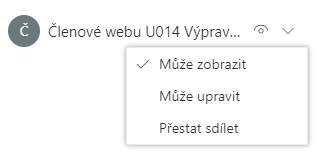 Workshop Expinit
Zkušenosti z online výuky
Snímek 131
Připojení mknih
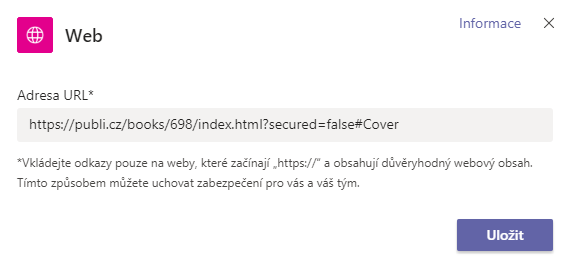 aplikační karta
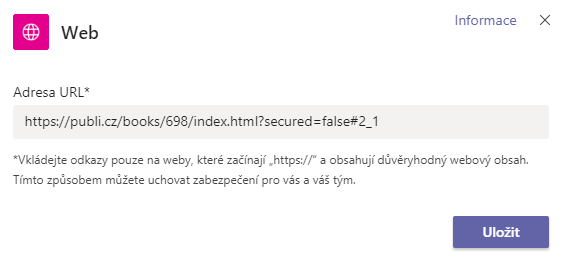 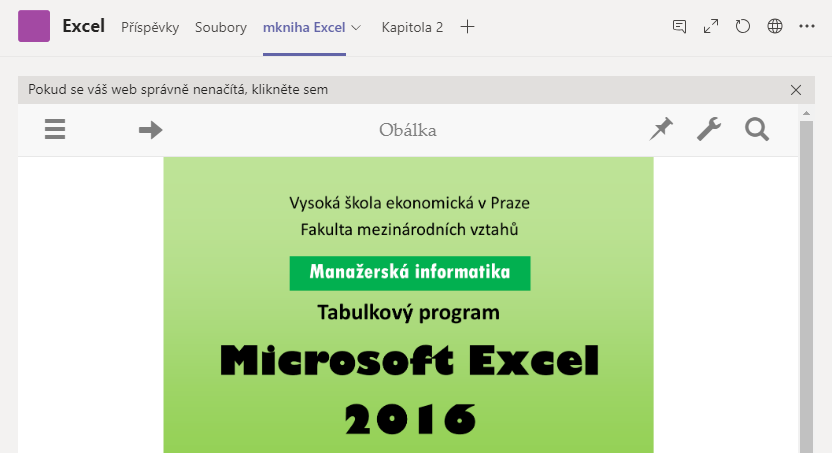 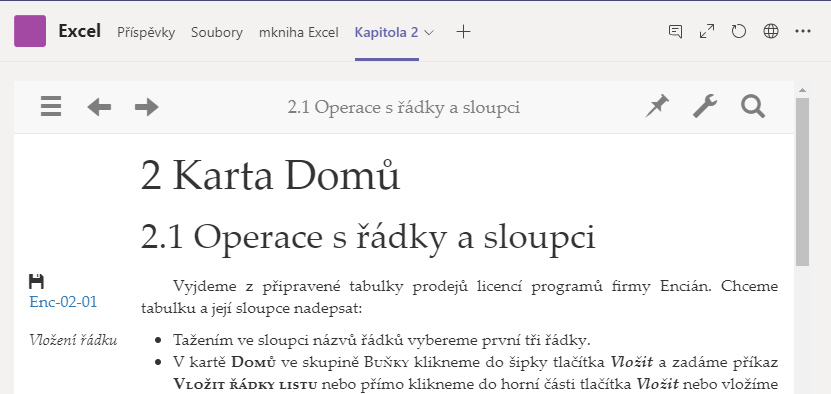 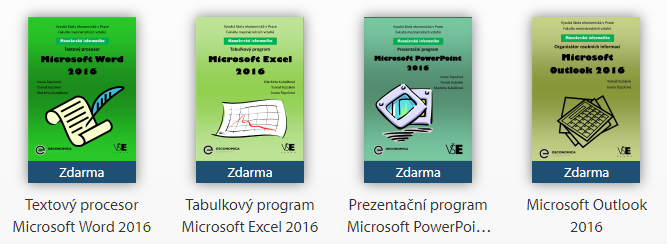 Workshop Expinit
Zkušenosti z online výuky
Snímek 132
16.4 Vzájemná komunikace
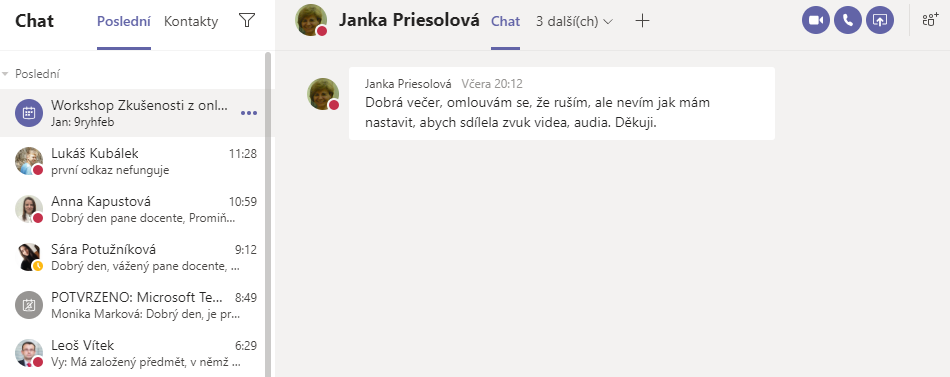 učitelů
chat – přechod z pošty
příspěvky v týmech
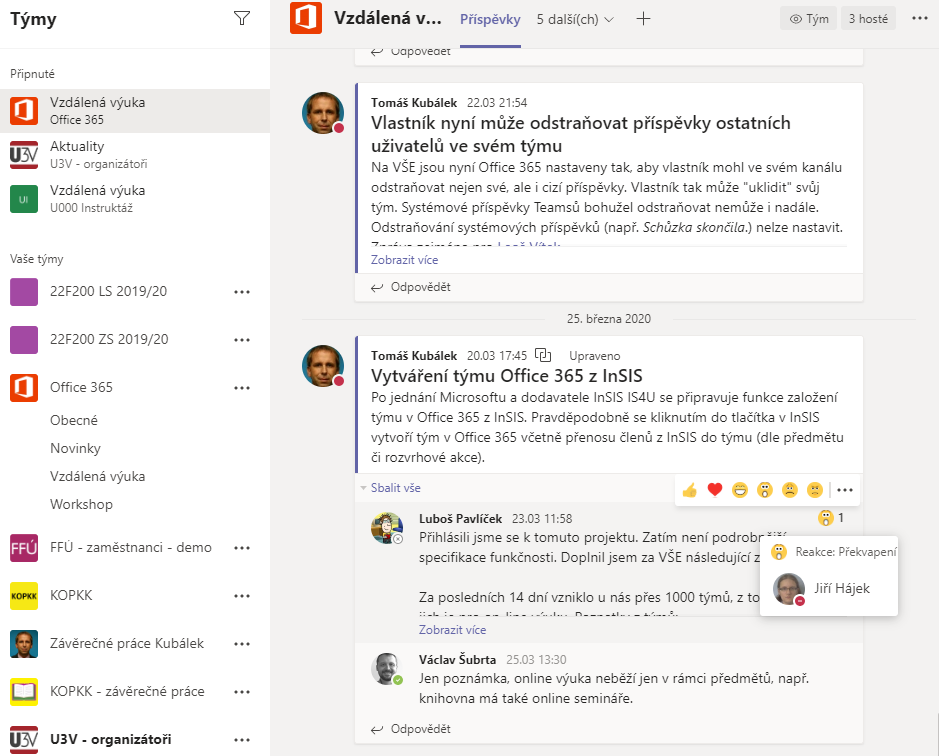 Workshop Expinit
Zkušenosti z online výuky
Snímek 133
Vzájemná komunikace
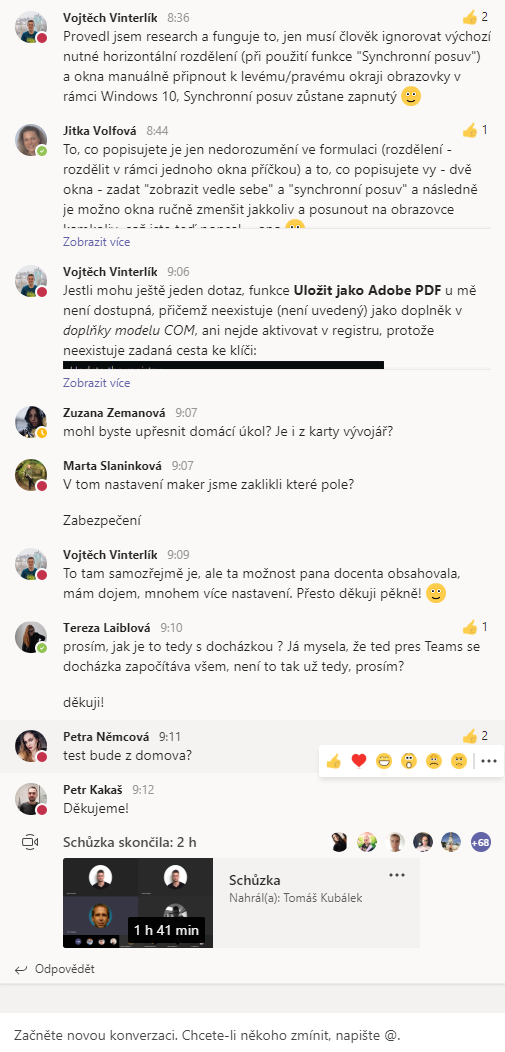 pedagoga se studenty
chat
příspěvky v týmech
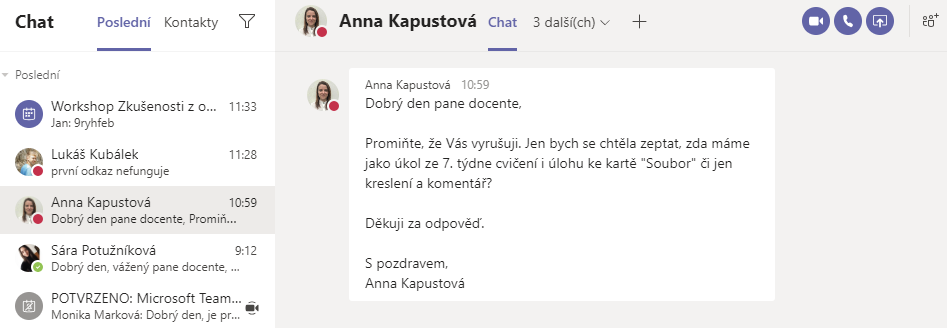 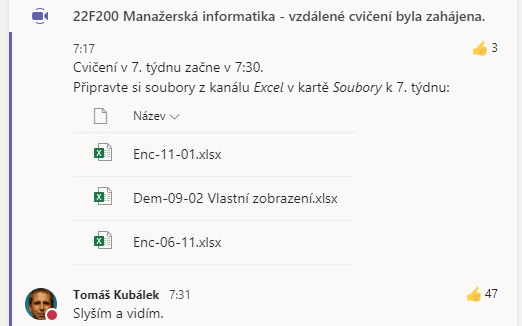 Workshop Expinit
Zkušenosti z online výuky
Snímek 134
16.5 Využití na U3V
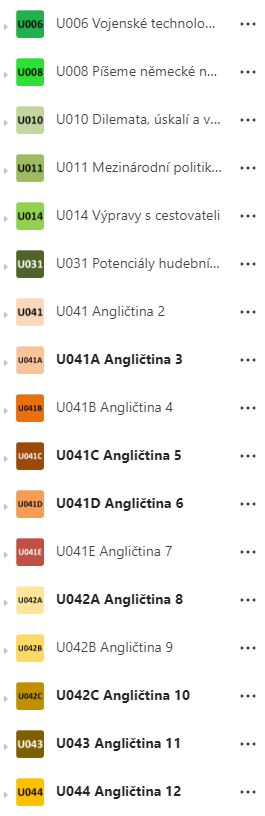 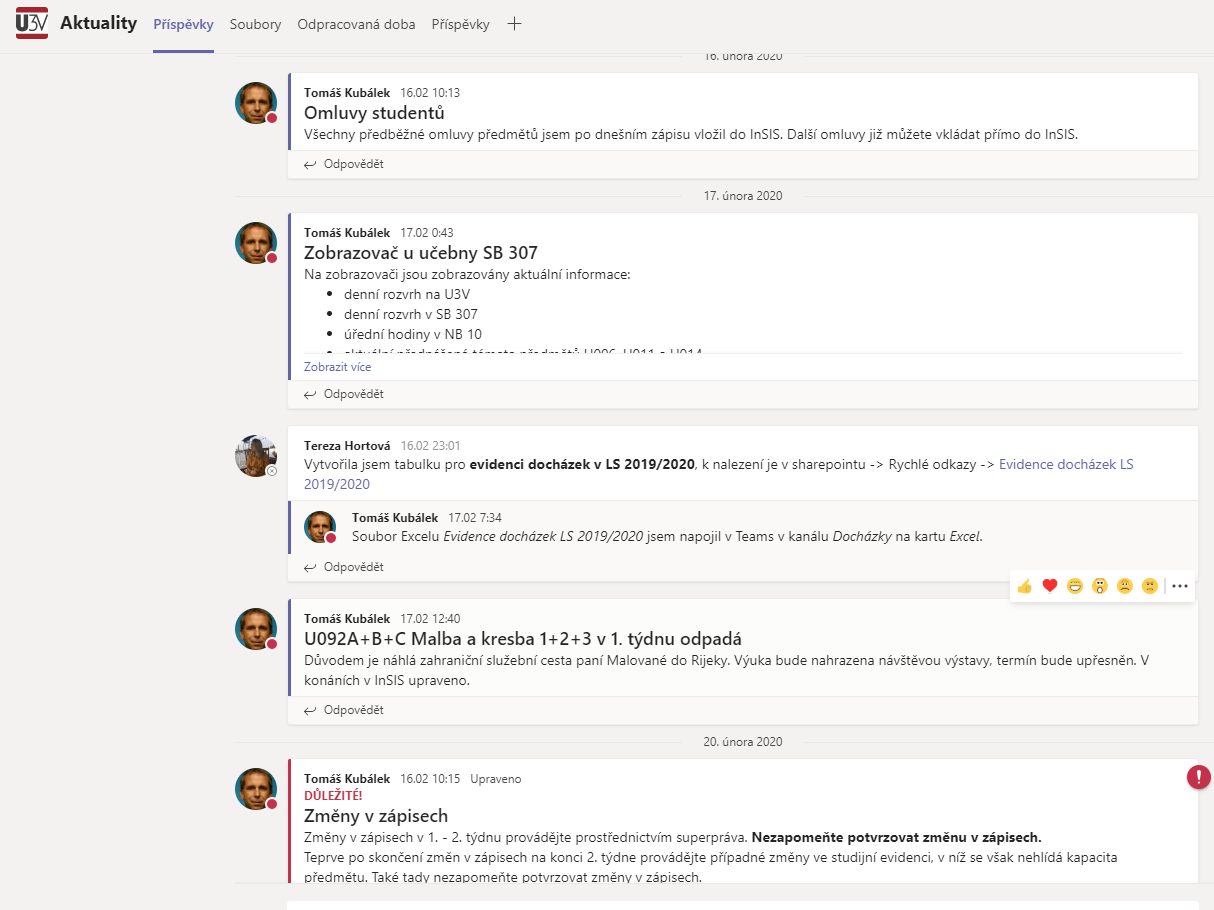 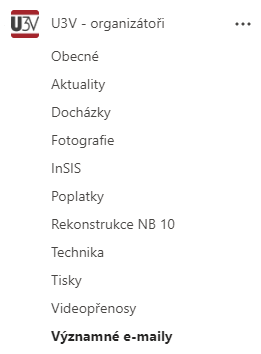 Workshop Expinit
Zkušenosti z online výuky
Snímek 135
Zkušenosti z U3V
záznam pouze zvuku a obrázku
nerealizovaný záznam při individuálním záznamu
skupinový chat
asistovaná přednáška
Workshop Expinit
Zkušenosti z online výuky
Snímek 136
17 Microsoft Bookings
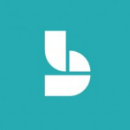 konzultační hodiny – rezervace pomocí aplikace Microsoft Bookings
veřejná rezervace služeb či zdrojů
https://outlook.office.com/owa/?path=/bookings
vytvoření rezervačního kalendáře
Získat
Zvolit kalendář / Přidat kalendáře rezervací(Otevřít / Nové)
název rezervačního kalendáře bez háčků a čárek
informace o firmě
název firmy
firemní telefon
e-mail
firemní webová stránka
firemní logo
pracovní doba
Workshop Expinit
Zkušenosti z online výuky
Snímek 137
Zaměstnanci
zaměstnanci
interní (z globálního adresáře)
externí
parametry zaměstnance
telefonní číslo
role (externí: Host, interní: Prohlížející, Správce)
barva v kalendáři
specifická pracovní doba, pokud se neshoduje s firemní
pro interní zaměstnance možnost propisování do primárního kalendáře (blokování dostupnosti na základě primárního kalendáře s výjimkou událostí typu Volno a Práce jinde)
Workshop Expinit
Zkušenosti z online výuky
Snímek 138
Rezervační stránka firmy Encián
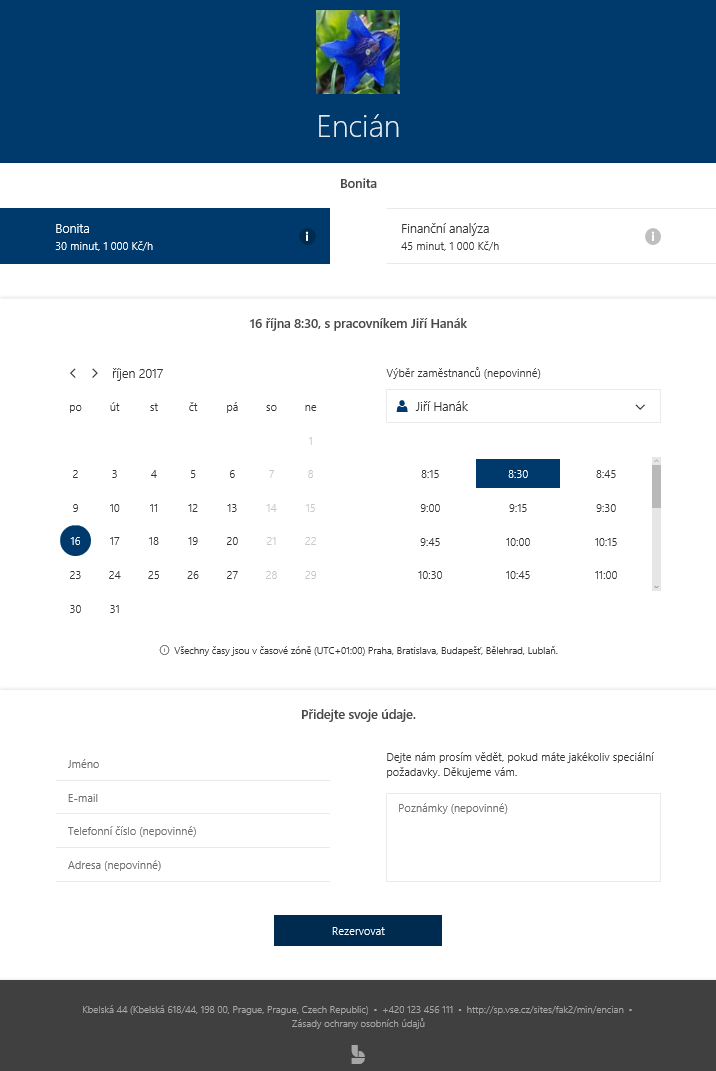 Workshop Expinit
Zkušenosti z online výuky
Snímek 139
Služby a rezervační stránka
služby
název služby
popis
výchozí místo poskytování služby
výchozí doba trvání
text připomenutí pro zákazníka
text připomenutí pro zaměstnance
rezervační stránka
barevný motiv, logo, jazyk a časové pásmo
výběr libovolného (volného) zaměstnance
intervaly, po nich se nabízí rezervační časy (15, 30 nebo 60 minut)
minimální doba rezervace předem (např. 24 h)
maximální doba rezervování předem (např. 365 dnů)
Uložit a publikovat
možnost vložit do jiné stránky
možnost publikace formou tlačítka či odkazu na facebookovou stránku
Workshop Expinit
Zkušenosti z online výuky
Snímek 140
Zákazníci a kalendář
zákazníci
sběr z rezervací
možnost odstraňování, úpravy, importu
kalendář
možnost úpravy, rušení, přidávání
otevření jako sekundární kalendář
Přidat kalendář
Za adresáře
název rezervačního kalendáře, popř. Prohledat kalendář
Otevřít
možnosti sekundárního kalednáře dle rolí
Host: nemá přístup ke kalendáři
Prohlížející: může otevřít kalendář
Správce: může otevřít a provádět změny (Volno, Správa zaměstnanců, Správa služeb, Informace o firmě, Nastavení publikování, Vytisknout
Workshop Expinit
Zkušenosti z online výuky
Snímek 141
Rezervace na akci
Microsoft Booking nemá možnost zvýšit kapacitu termínu pro více zákazníků
řešení
definovat více hostových účtů zaměstnanců se shodnou pracovní dobou
využít aplikaci pro rezervaci účastníků na akci včetně hlídání počtu účastníků
http://www.supersaas.cz/: 50 rezervací zdarma
doplněk kalendáře Google Chrome
Workshop Expinit
Zkušenosti z online výuky
Snímek 142
18 Živé schůzky
živé schůzky pro více než 250 uživatelů
až do 10 000 účastníků
podpora asistovaného odpovídání na dotazy
zpoždění asi 10 – 20 sekund
prezenční listina
titulkování
posun zpět v průběhu online přenosu
Workshop Expinit
Zkušenosti z online výuky
Snímek 143
19 Mediasite
alternativní automatické záznamy na Mediasite v RB 211
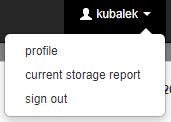 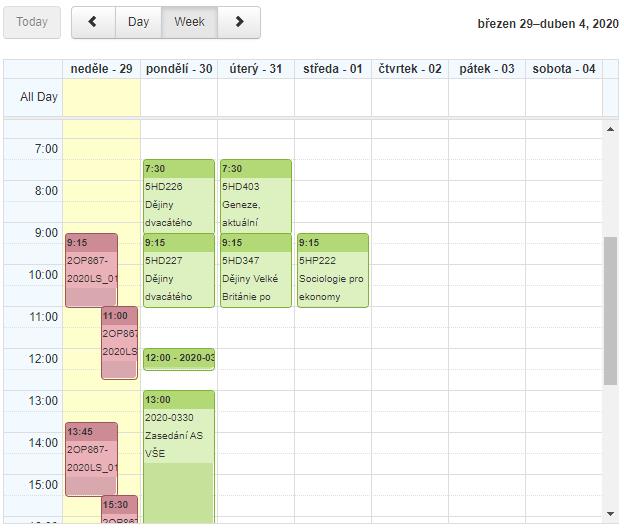 Workshop Expinit
Zkušenosti z online výuky
Snímek 144
20 Odkazy
Záznamy z workshopů
Podívejte se na dvacetiminutový souhrn z dvouhodinového workshopu o vzdálené výuce, který byl veden v prostředí Microsoft Teams a kterého se zúčastnilo více jak 100 účastníků.
videonávod pro školy
Videozáznam z workshopu dne 20.3. 2020
druhý workshop
Videozáznam z workshopu dne 27.3. 2020
třetí workshop
Videonávody
Podívejte se na videonávod, který Vám v 8 minutách představí užití Microsoft Teams z pohledu učitele. Videonávod vznikl původně pro učitele VŠE.
videonávod vytvořený pro učitele VŠE
Zde se můžete podívat v 6 minutách, jak na vzdálenou přednášku z pohledu studenta.
videonávod vytvořený pro studenty VŠE
Záznamy školení
Přeneste se díky následujícímu odkazu na prezenční školení učitelů o Microsoft Teams. Prostřednictvím kamery v učebně a snímání dvou prezenčních ploch vás vezmeme na školení, které se již konalo.
záznam z prezenčního školení učitelů jedné fakulty VŠE
Prezentace v PowerPointu
Chcete si listovat v prezentacích o Microsoft Teams? Klikněte na následující odkazy.
prezentace pro školení učitelů VŠE
prezentace z workshopu pro učitele škol
Ukázky záznamu výuky
ukázkové cvičení zaznamenané na VŠE
ukázková přednáška zaznamenaná na VŠE
Workshop Expinit
Zkušenosti z online výuky
Snímek 145
O firmě Expinit
profesionální poradenství se zázemím specializovaných odborníků
privátní cloud
konzultace
vzdělávání
Office 365
e-mail: info@expinit.com
web: https://www.expinit.com/
Facebook: https://www.facebook.com/expinit/